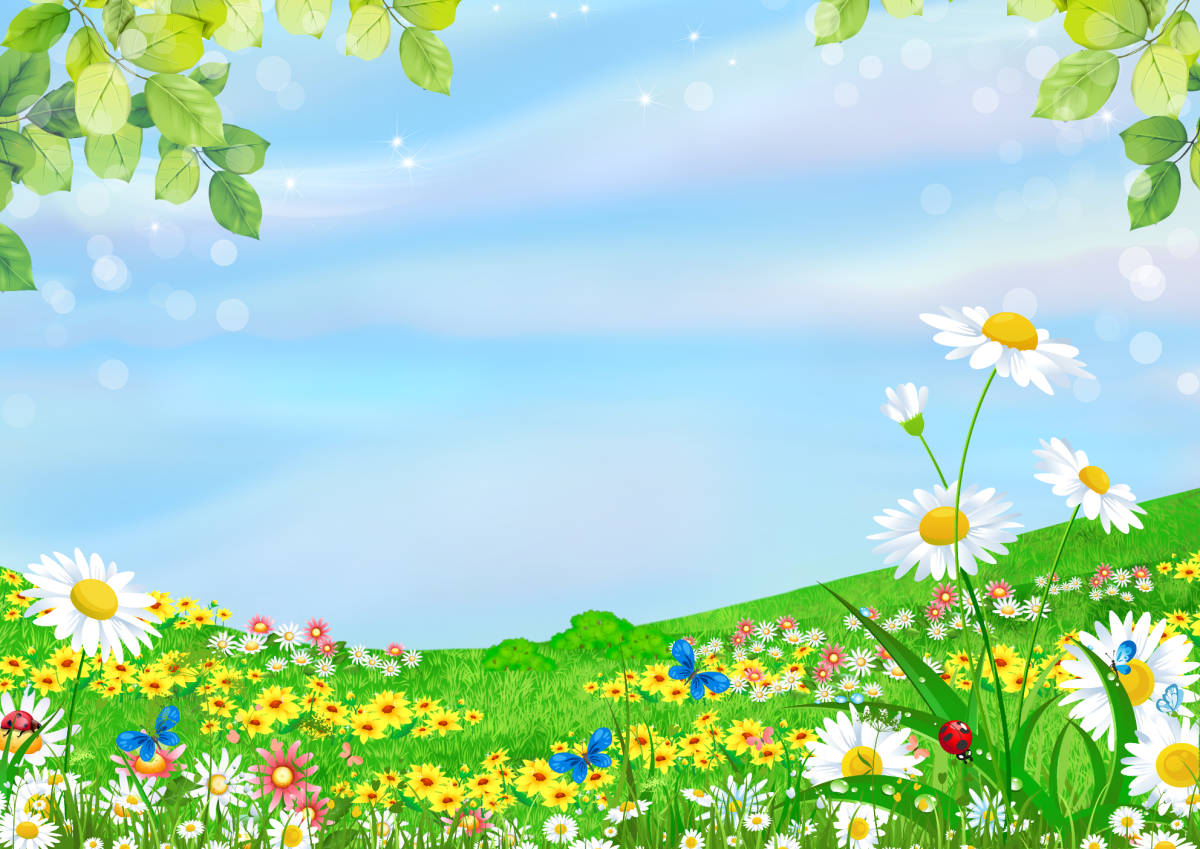 В ГОСТЯХ У 
БАРБОСКИНЫХ
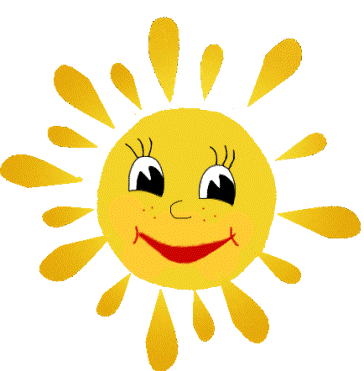 Игра «Запомни»
Игра «Найди отличия»
легкий
сложный
легкий
сложный
средний
средний
Привет!
Давай поиграем?
Игра «Найди букву»
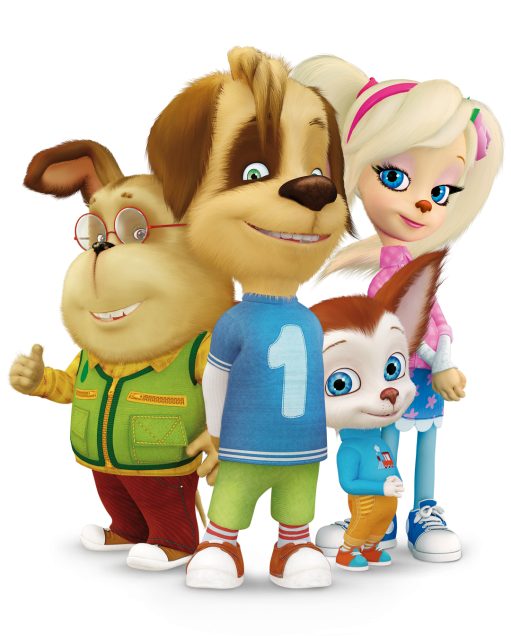 легкий
сложный
средний
Выход из игры
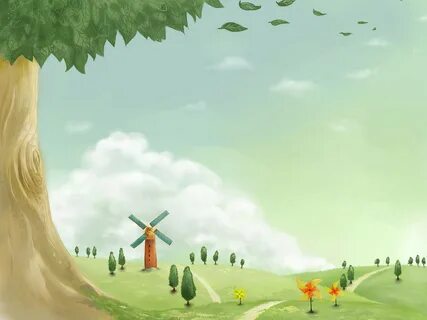 Игра «Запомни»
Правила:
На экране появятся предметы.
          Необходимо запомнить предметы и их расположение.
          Далее нажать на кнопку «убрать предметы», на экране будет отсутствовать один предмет (несколько, в зависимости от выбранной сложности).
          Нужно вспомнить какой(ие) предмет(ы) пропал(и) и выбрать внизу экрана правильный ответ.
          Если предмет(ы) выбран(ы) верно, то на экране появится исчезнувший предмет
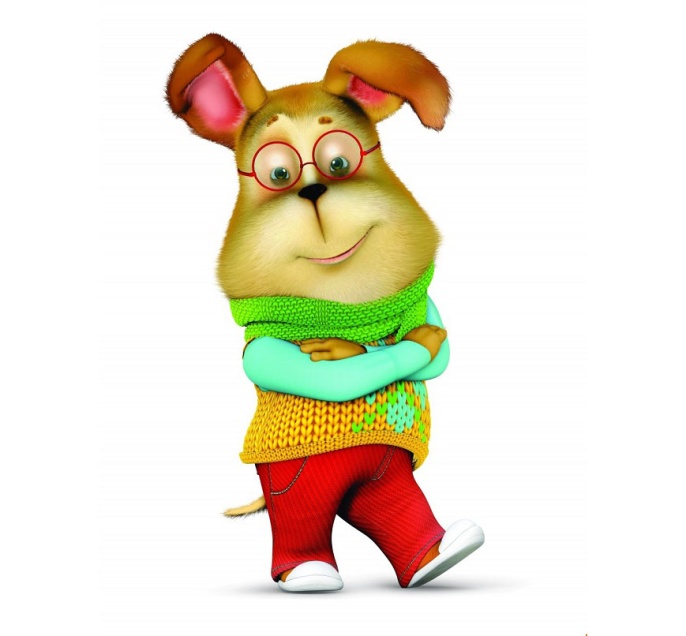 далее
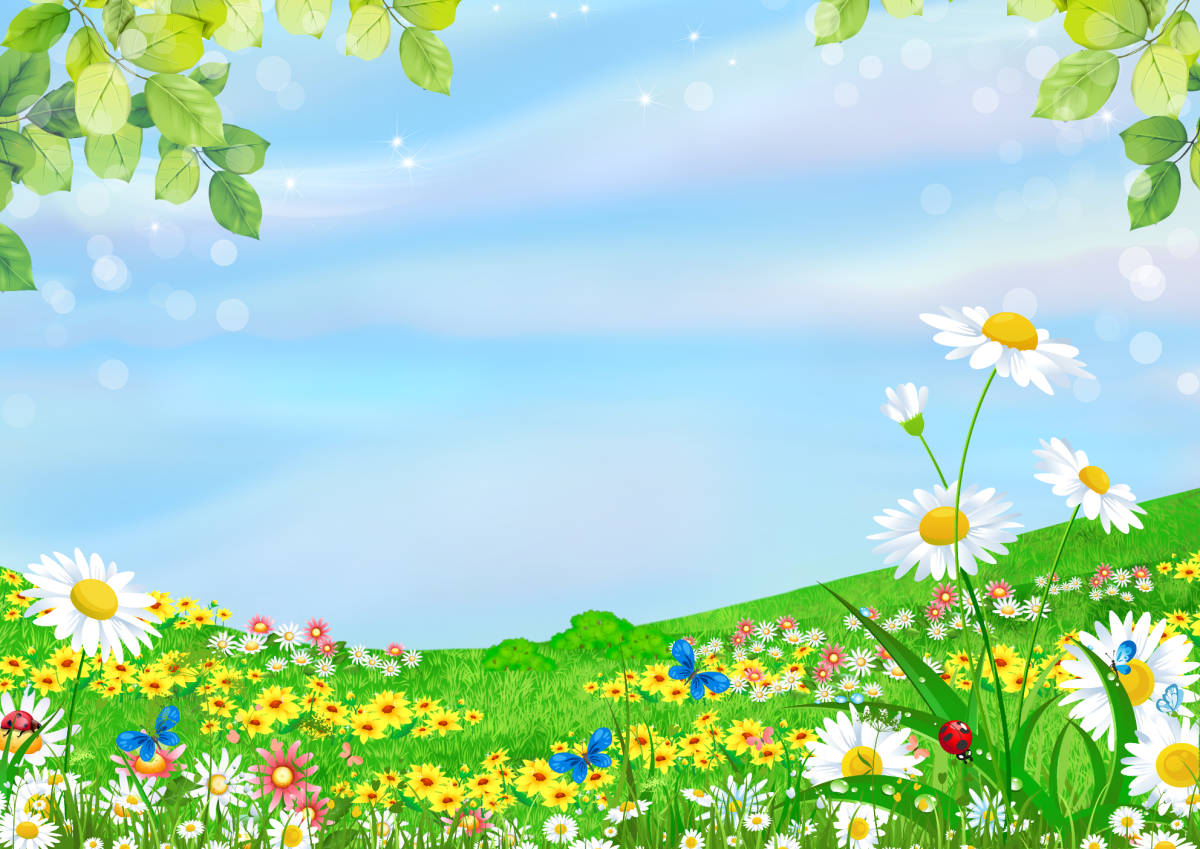 секундочку
Легко
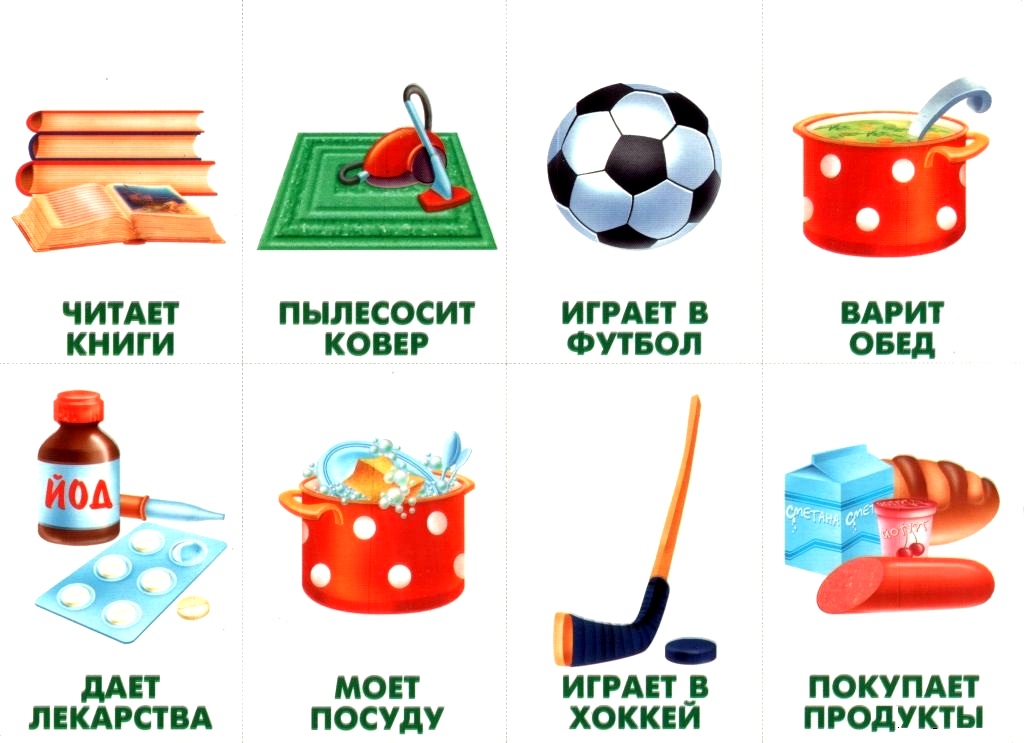 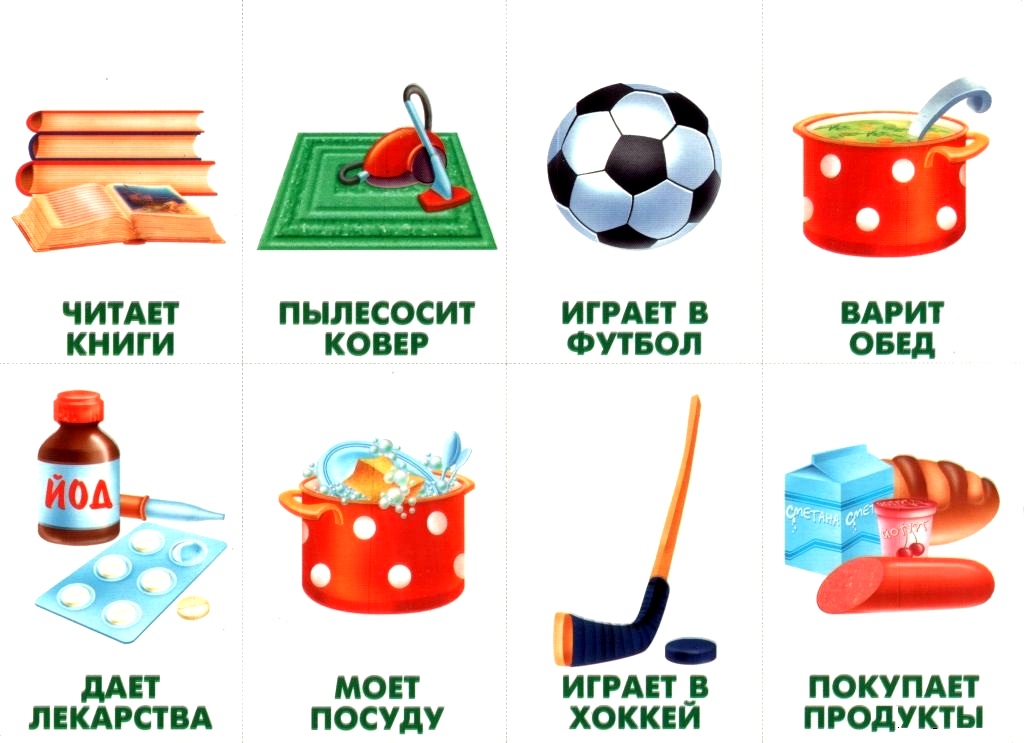 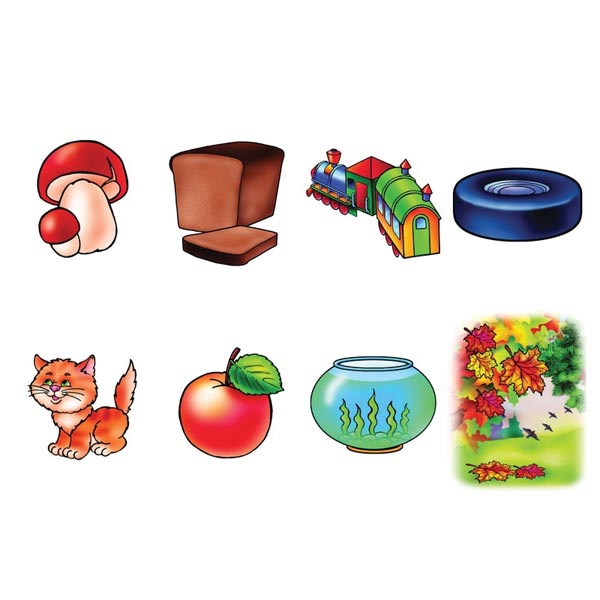 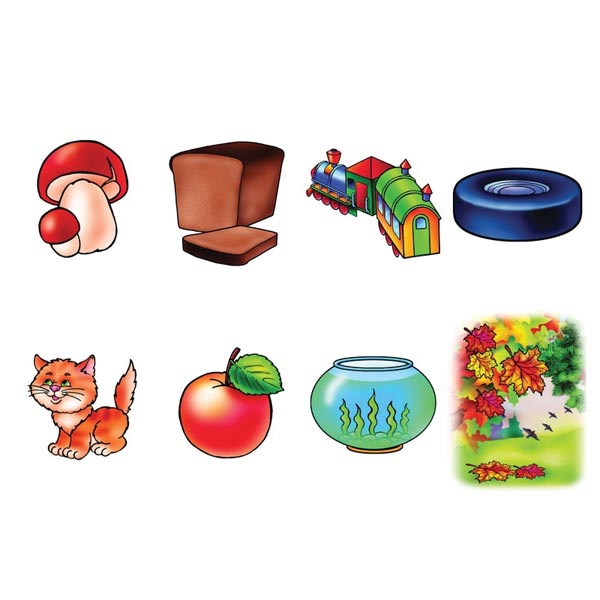 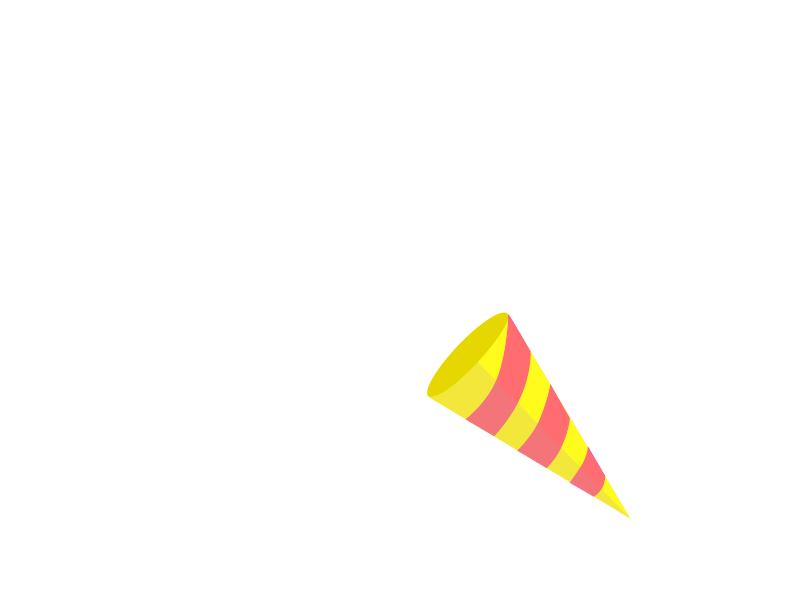 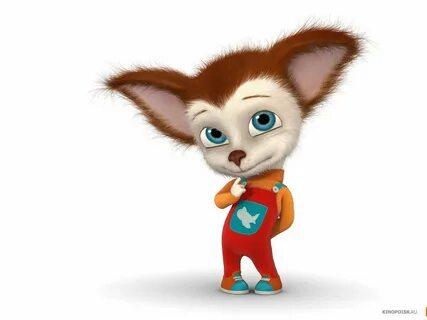 хлеб
дерево
тарелка
Не правильно!
Убрать предмет
Далее
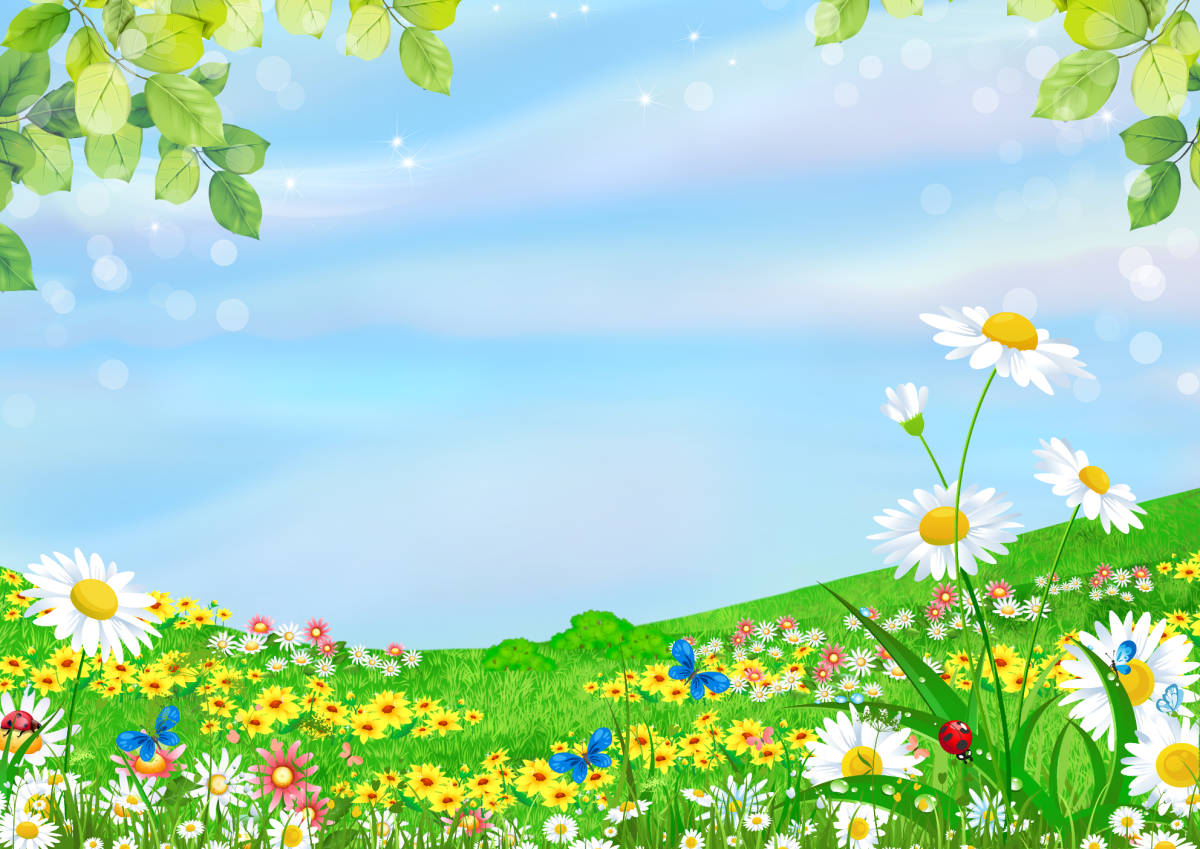 секундочку
Легко
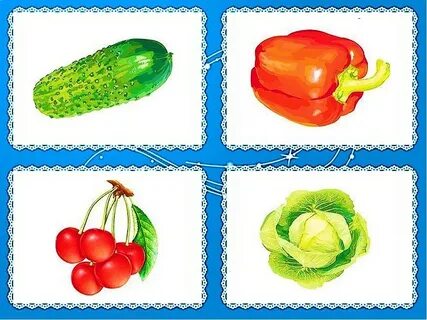 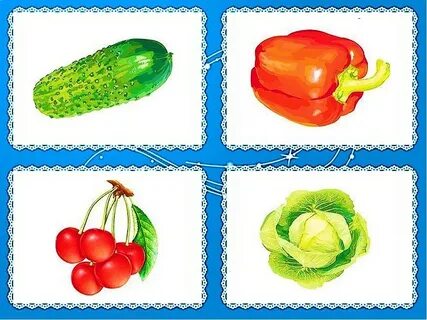 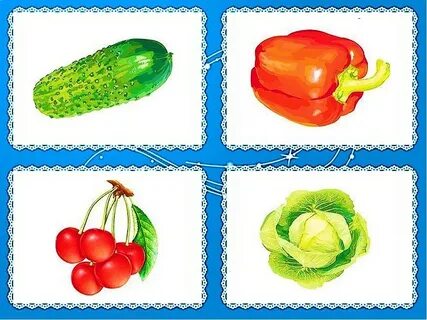 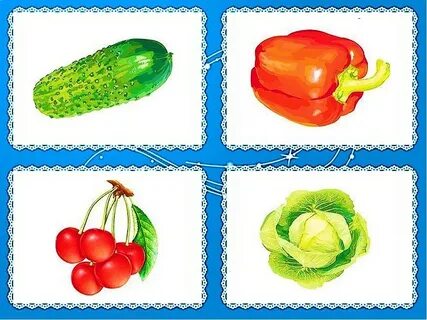 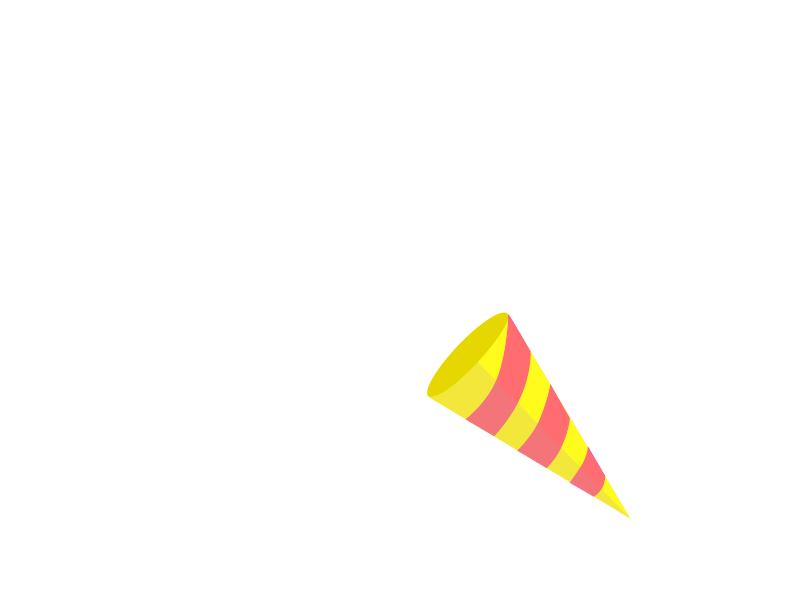 яблоко
капуста
морковь
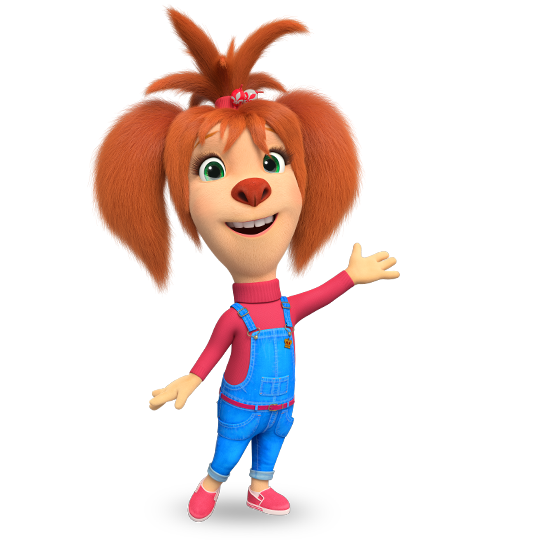 Не правильно!
Убрать предмет
Далее
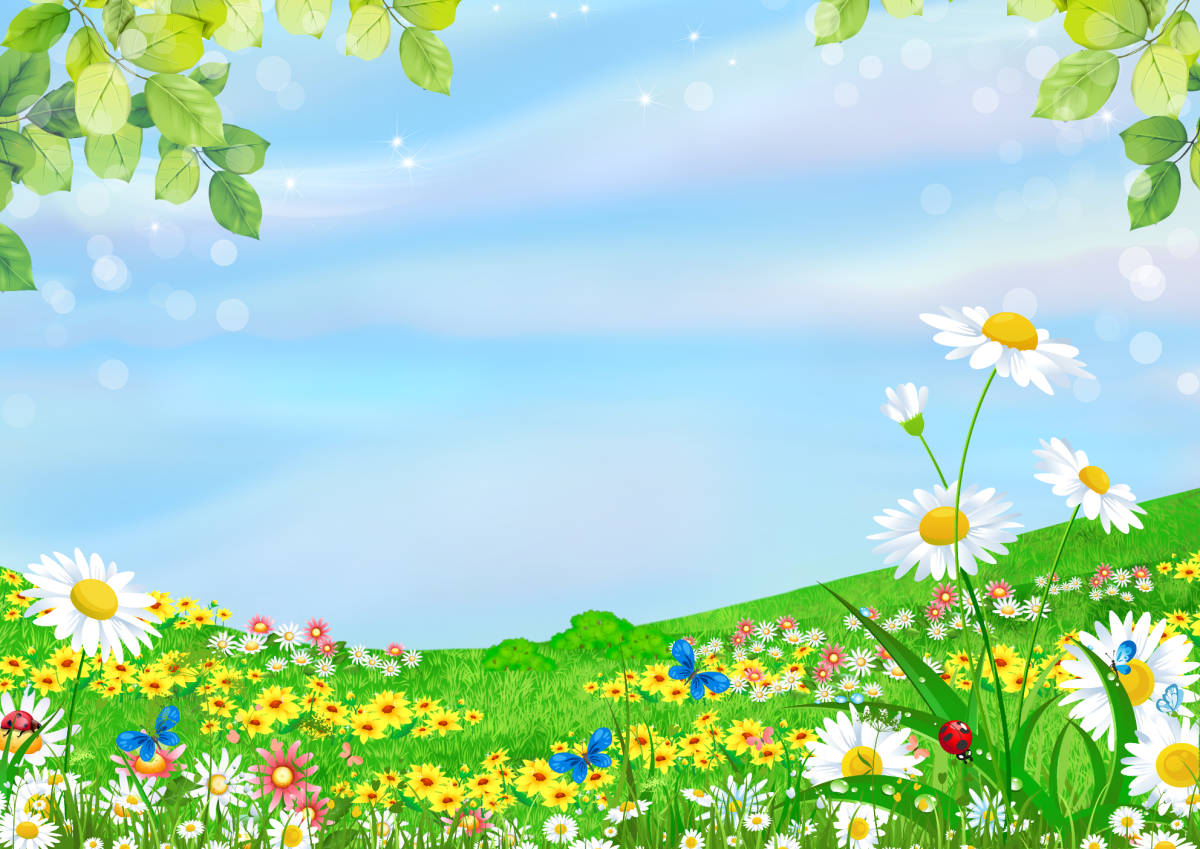 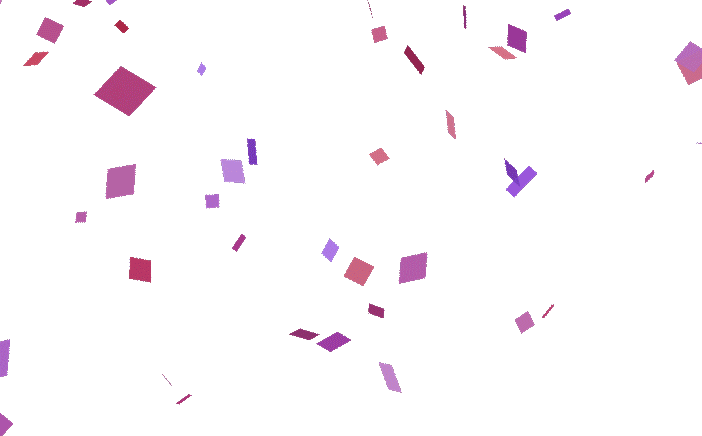 Молодец!
Главное меню
Закончить игру
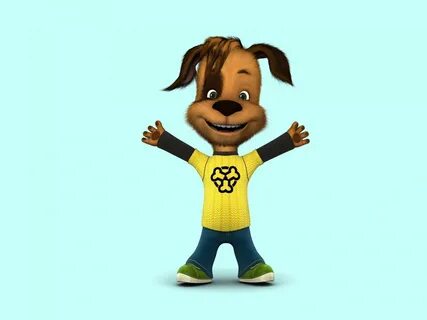 Следующий уровень
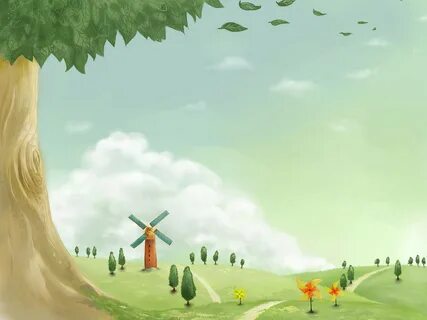 Игра «Запомни»
Правила:
На экране появятся предметы.
          Необходимо запомнить предметы и их расположение.
          Далее нажать на кнопку «убрать предметы», на экране будет отсутствовать один предмет (несколько, в зависимости от выбранной сложности).
          Нужно вспомнить какой(ие) предмет(ы) пропал(и) и выбрать внизу экрана правильный ответ.
          Если предмет(ы) выбран(ы) верно, то на экране появится исчезнувший предмет
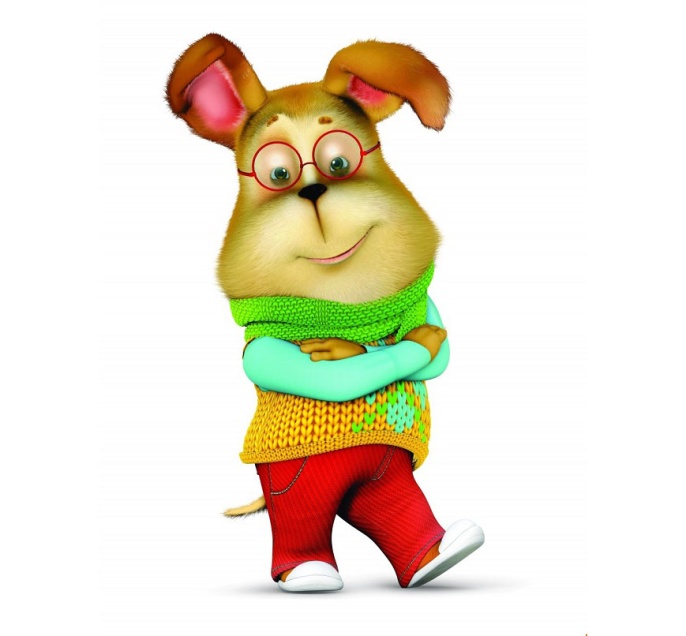 далее
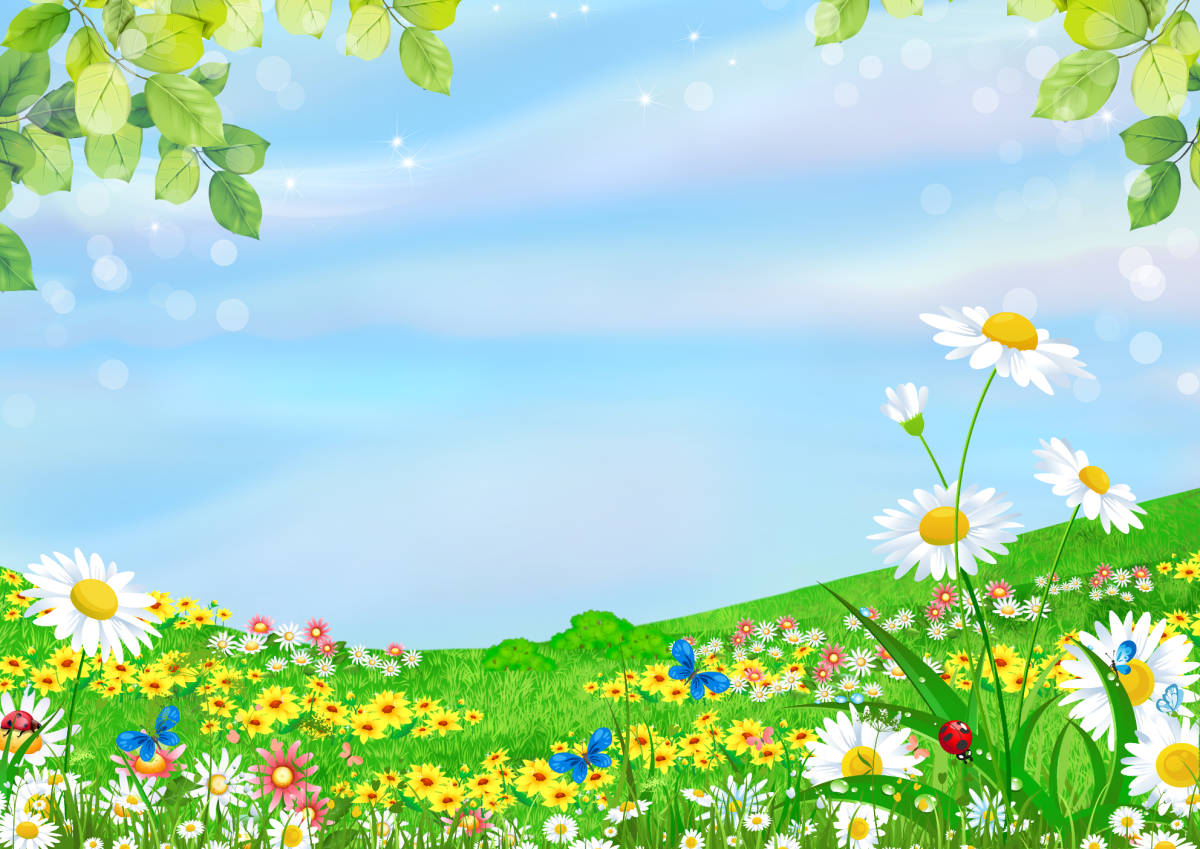 секундочку
Средний
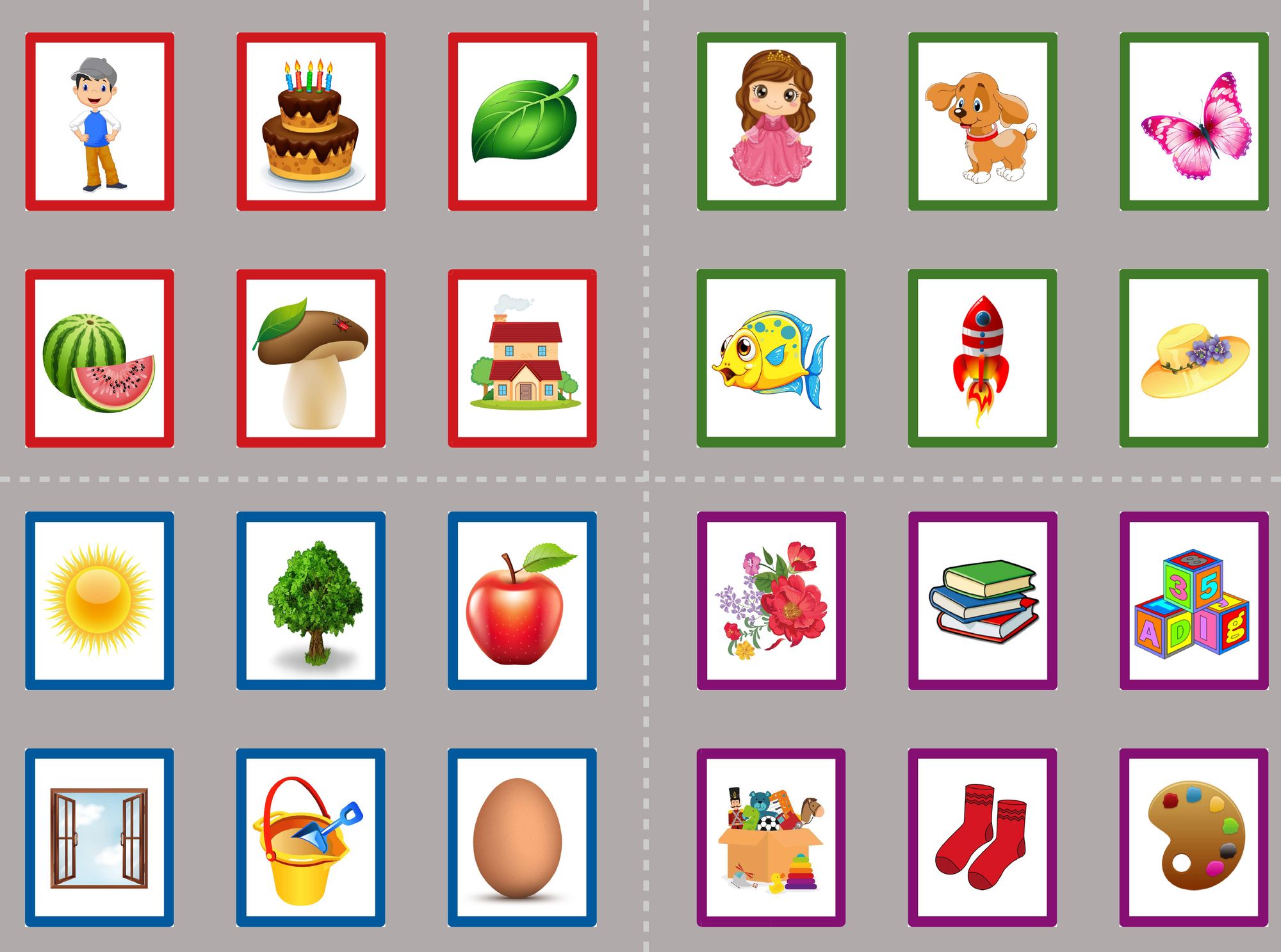 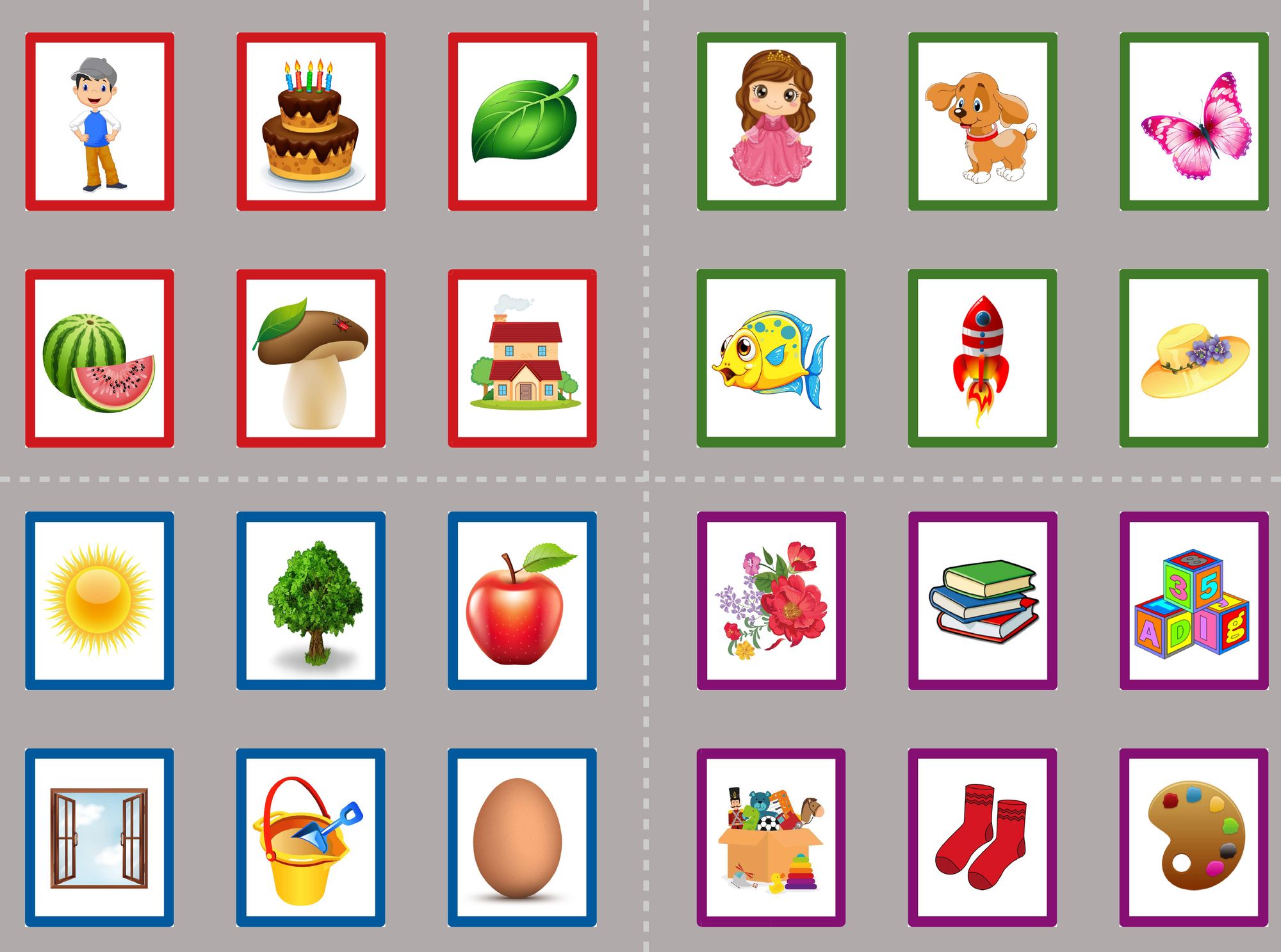 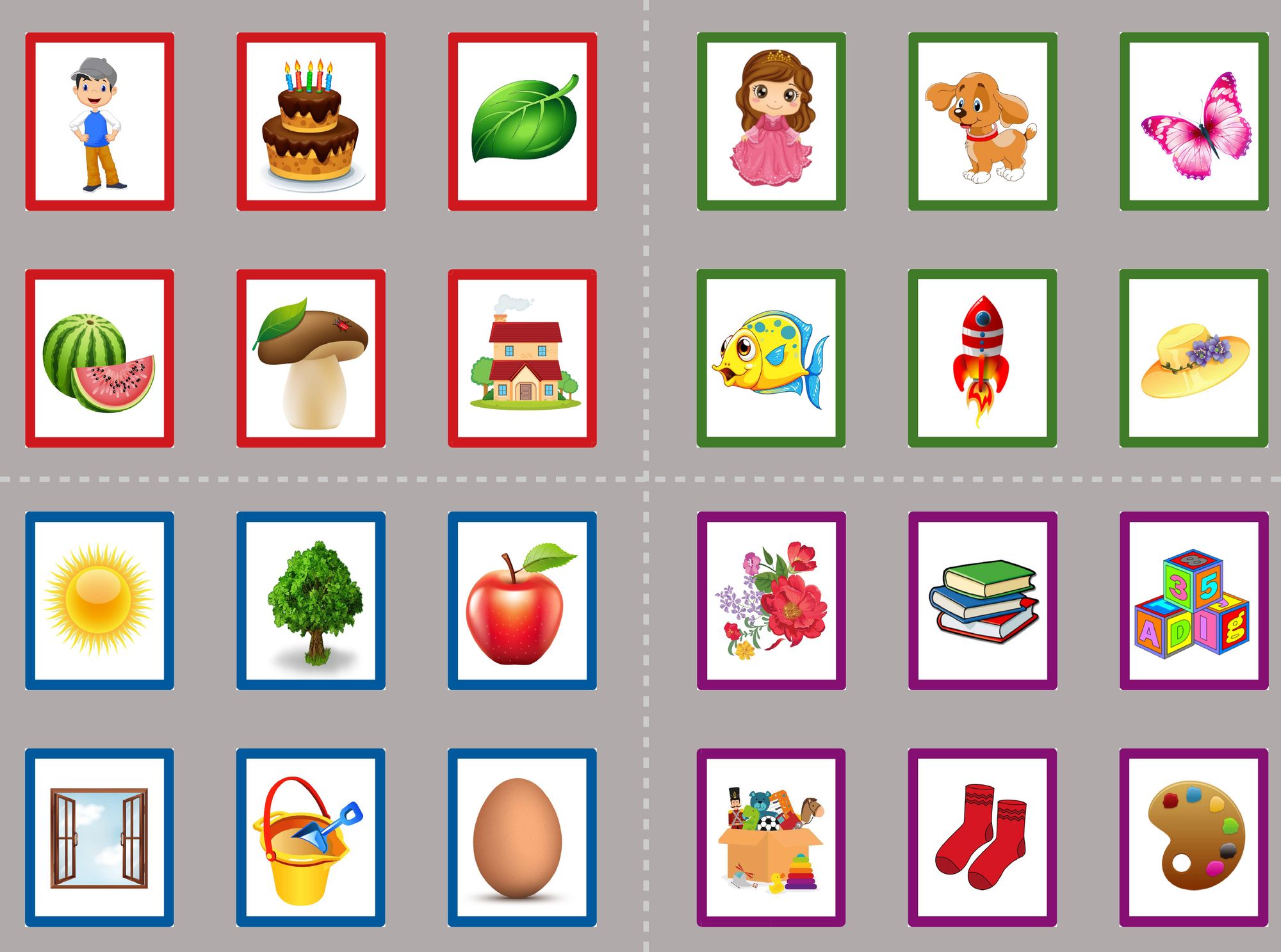 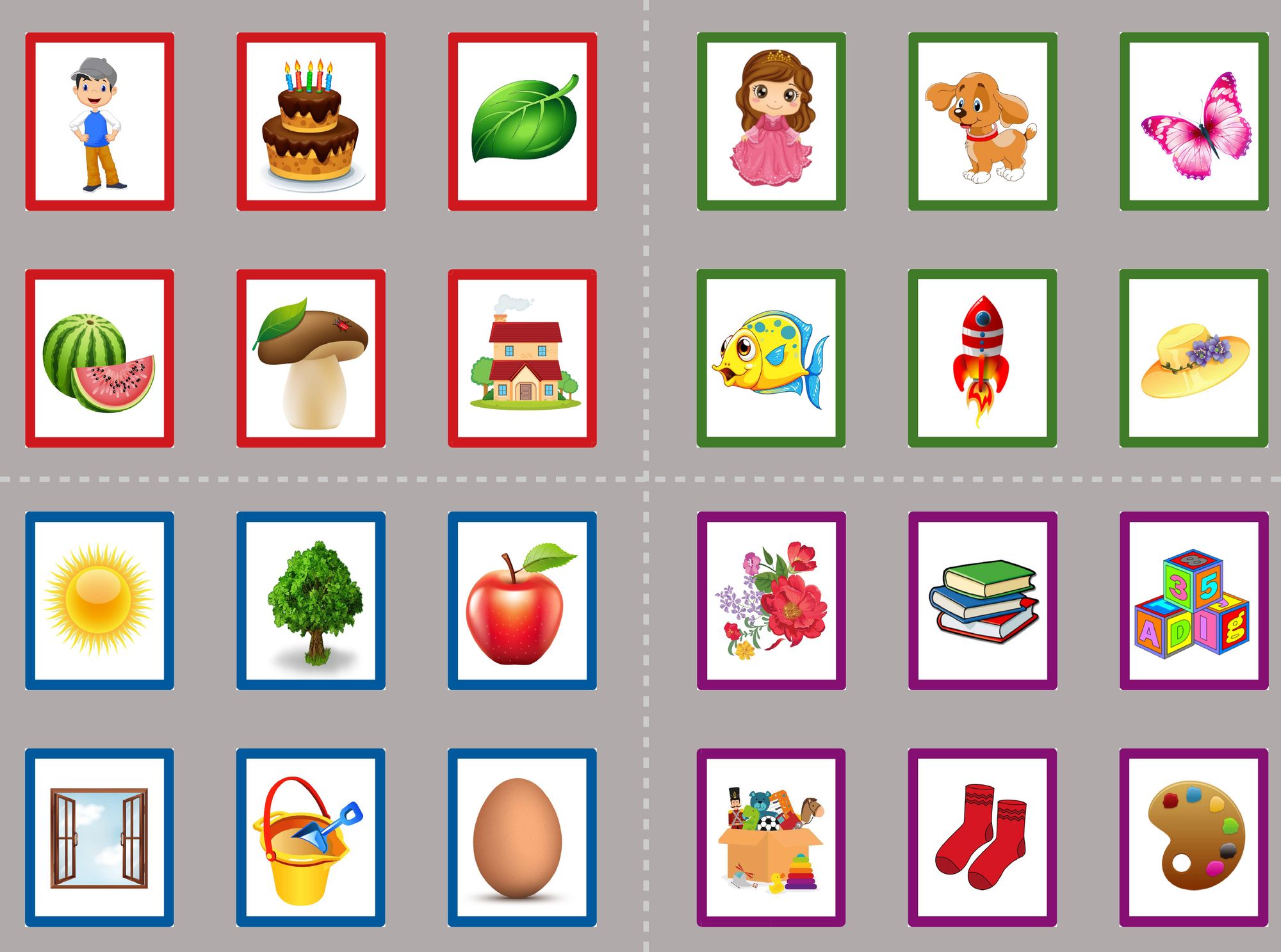 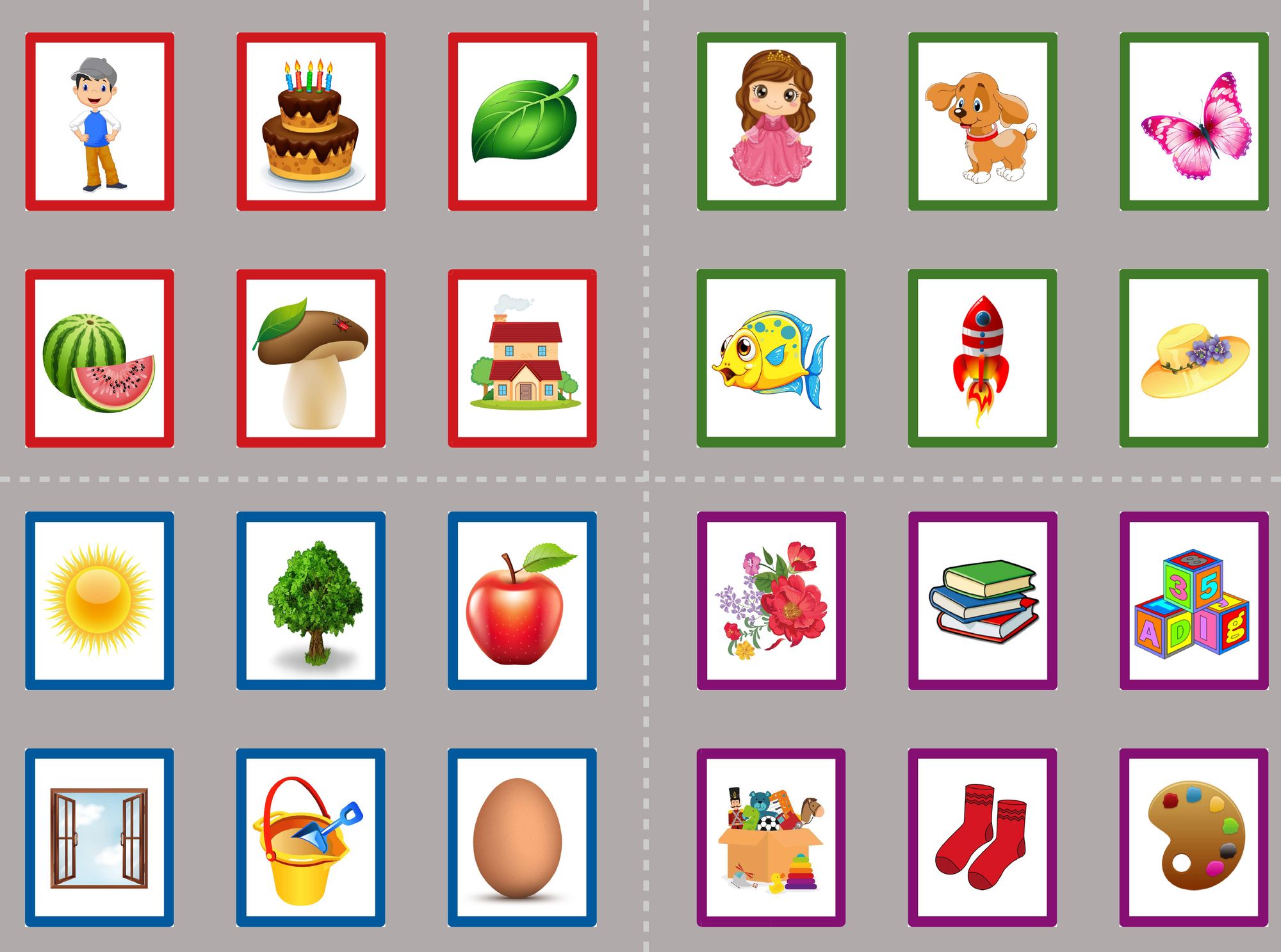 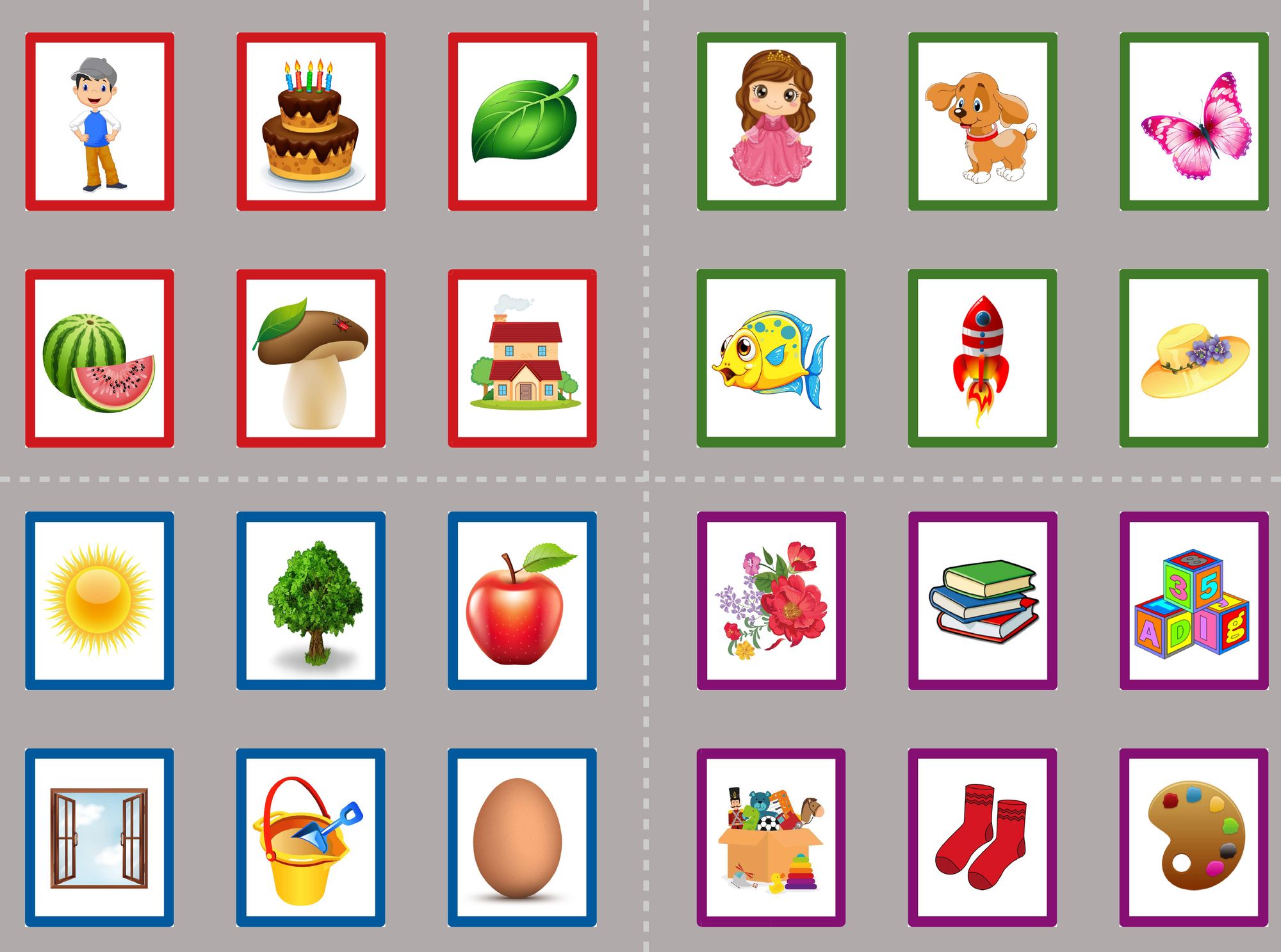 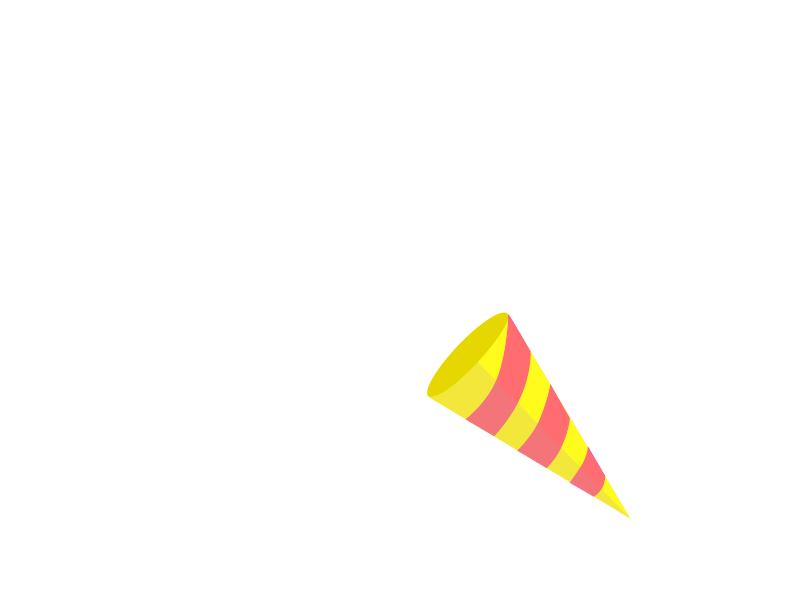 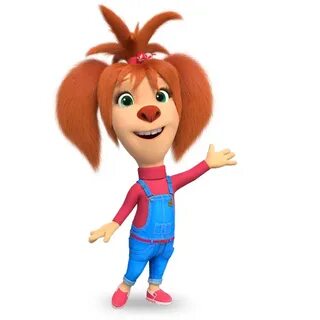 Не правильно!
дерево
дом
листочек
гриб
собака
Убрать предмет
далее
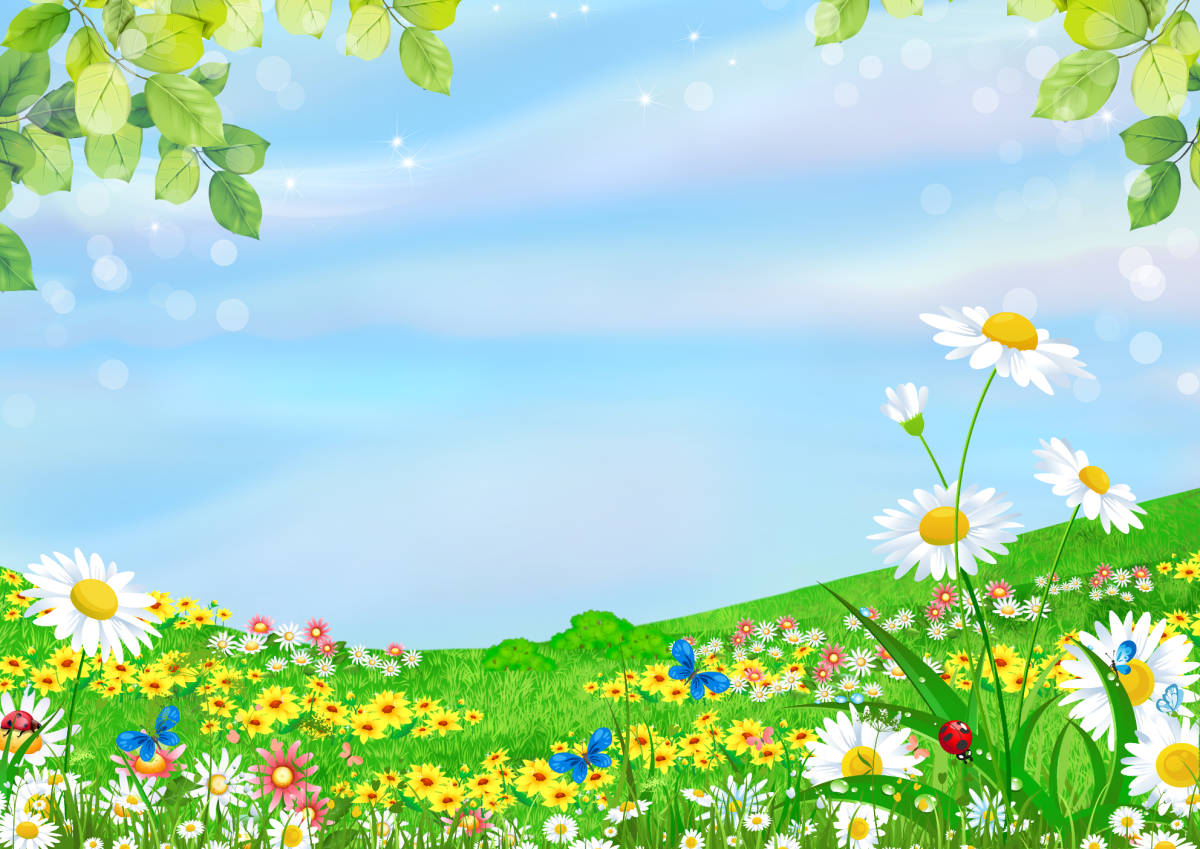 секундочку
Средний
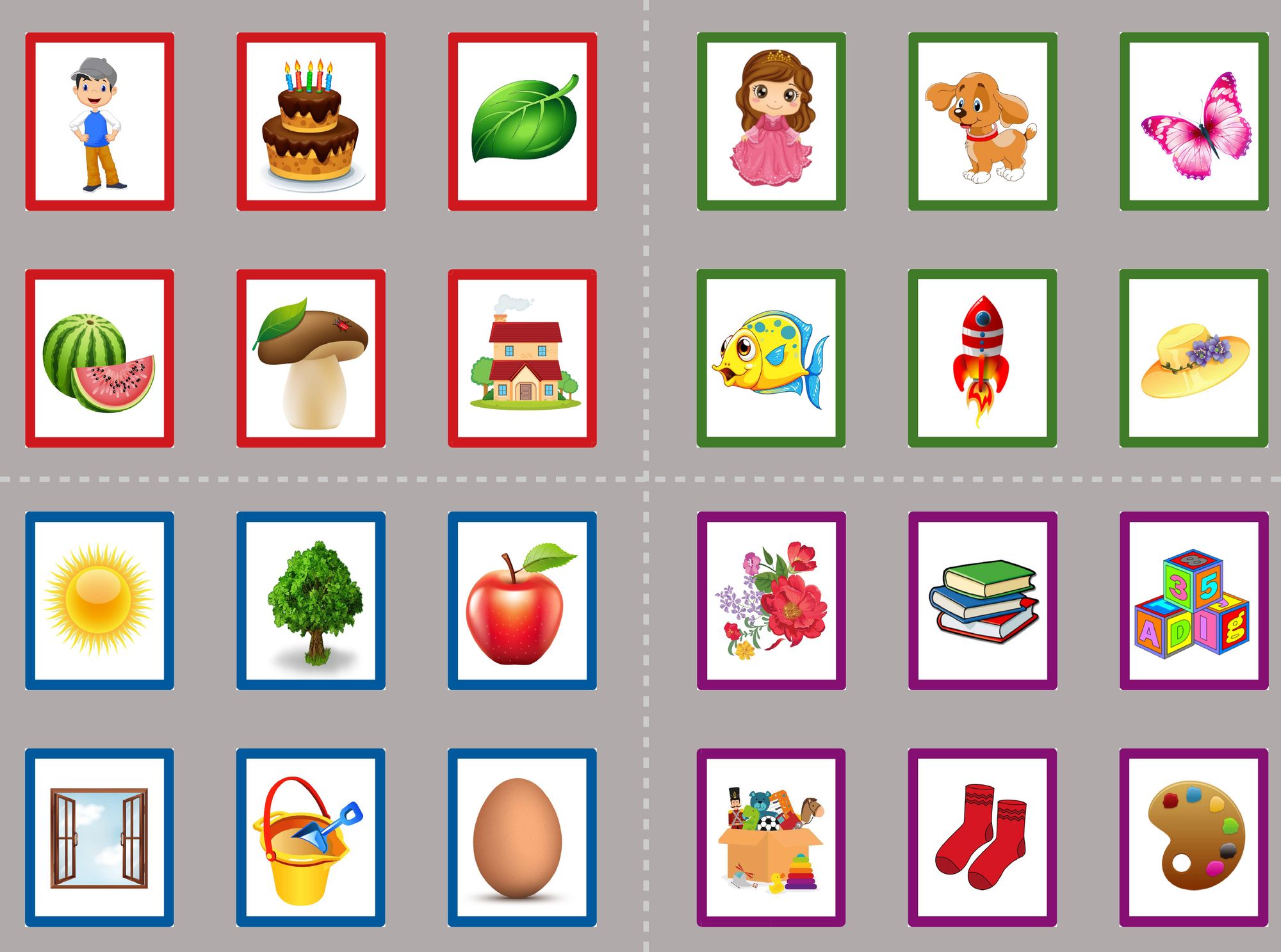 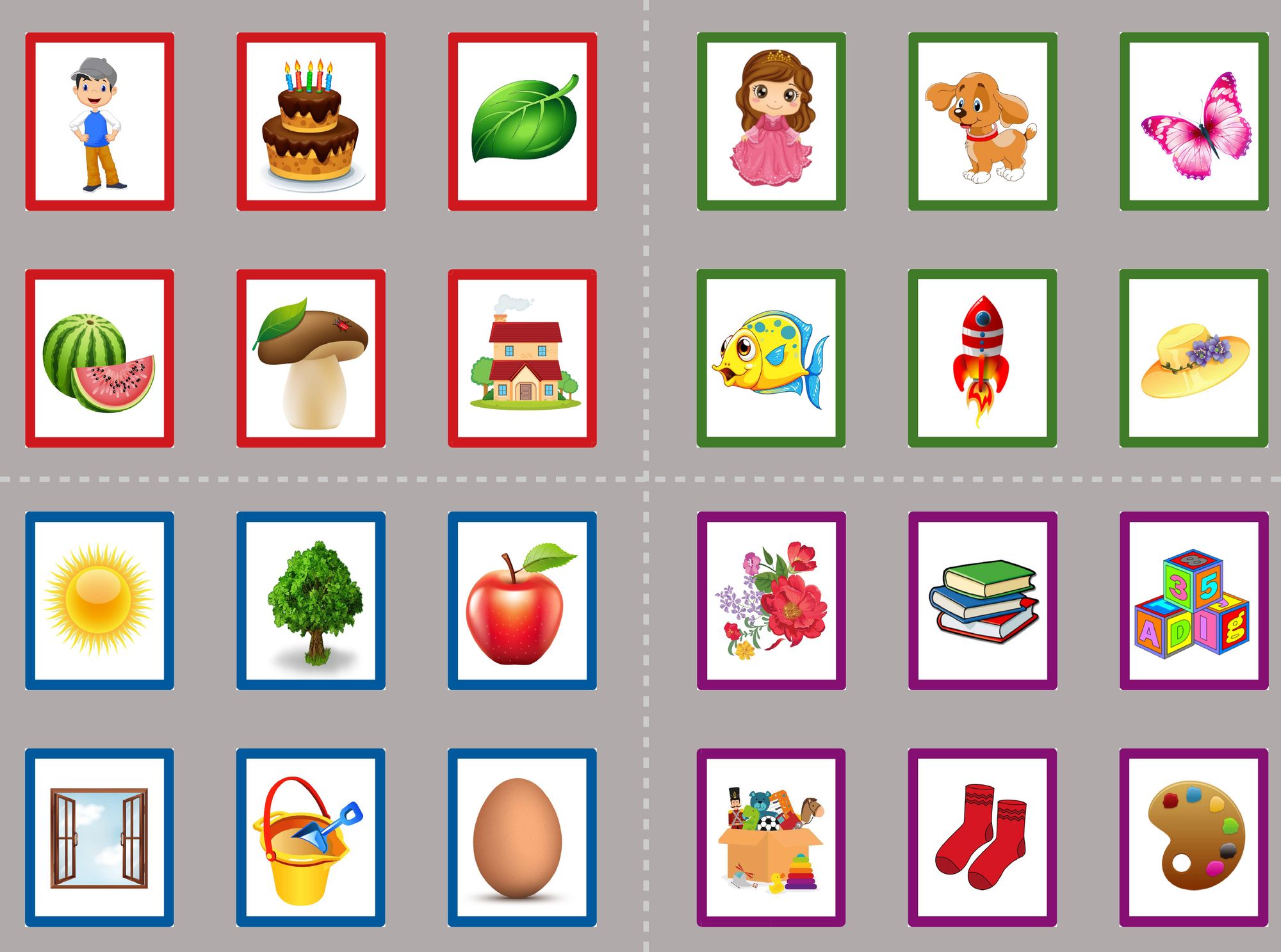 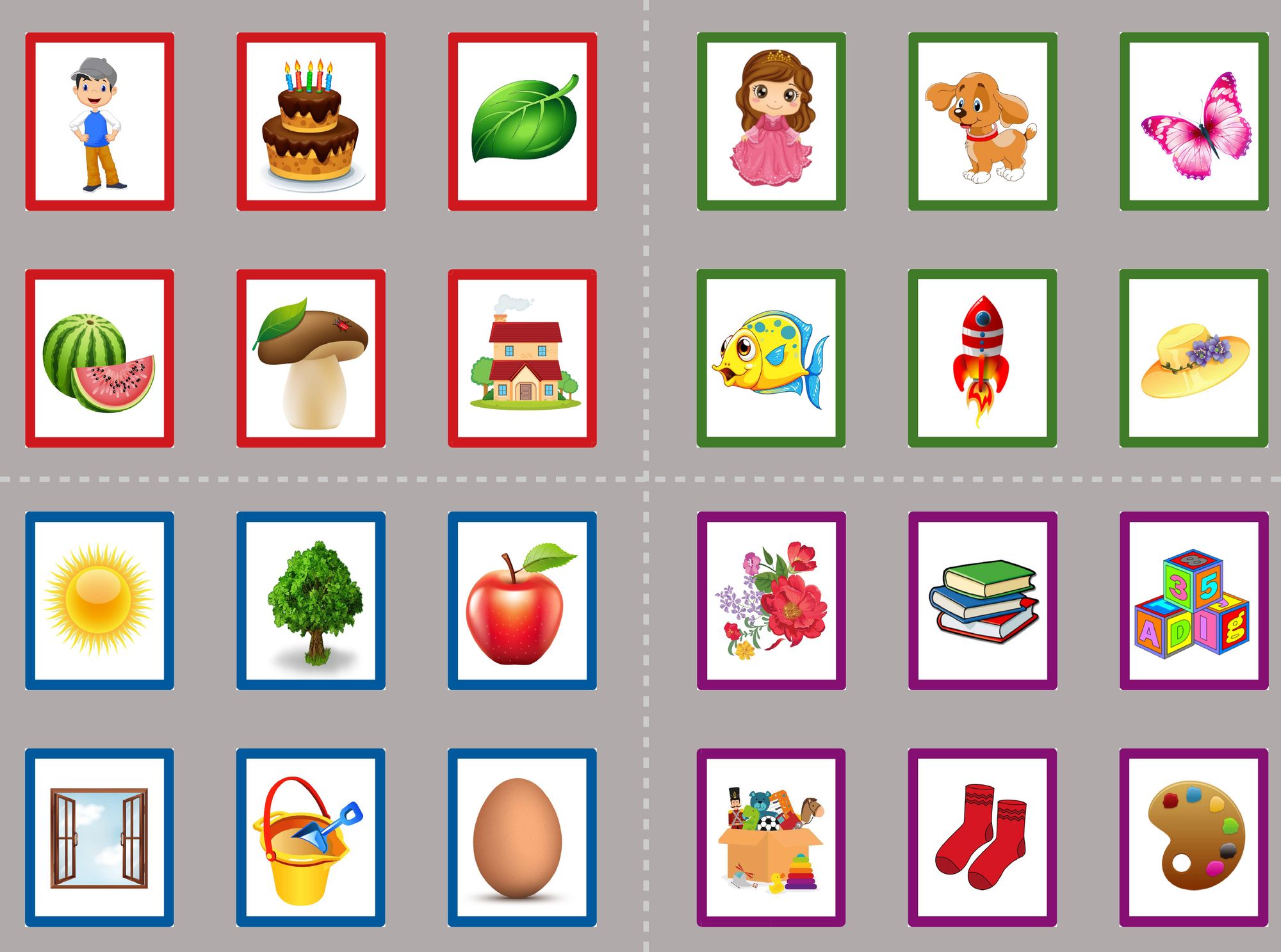 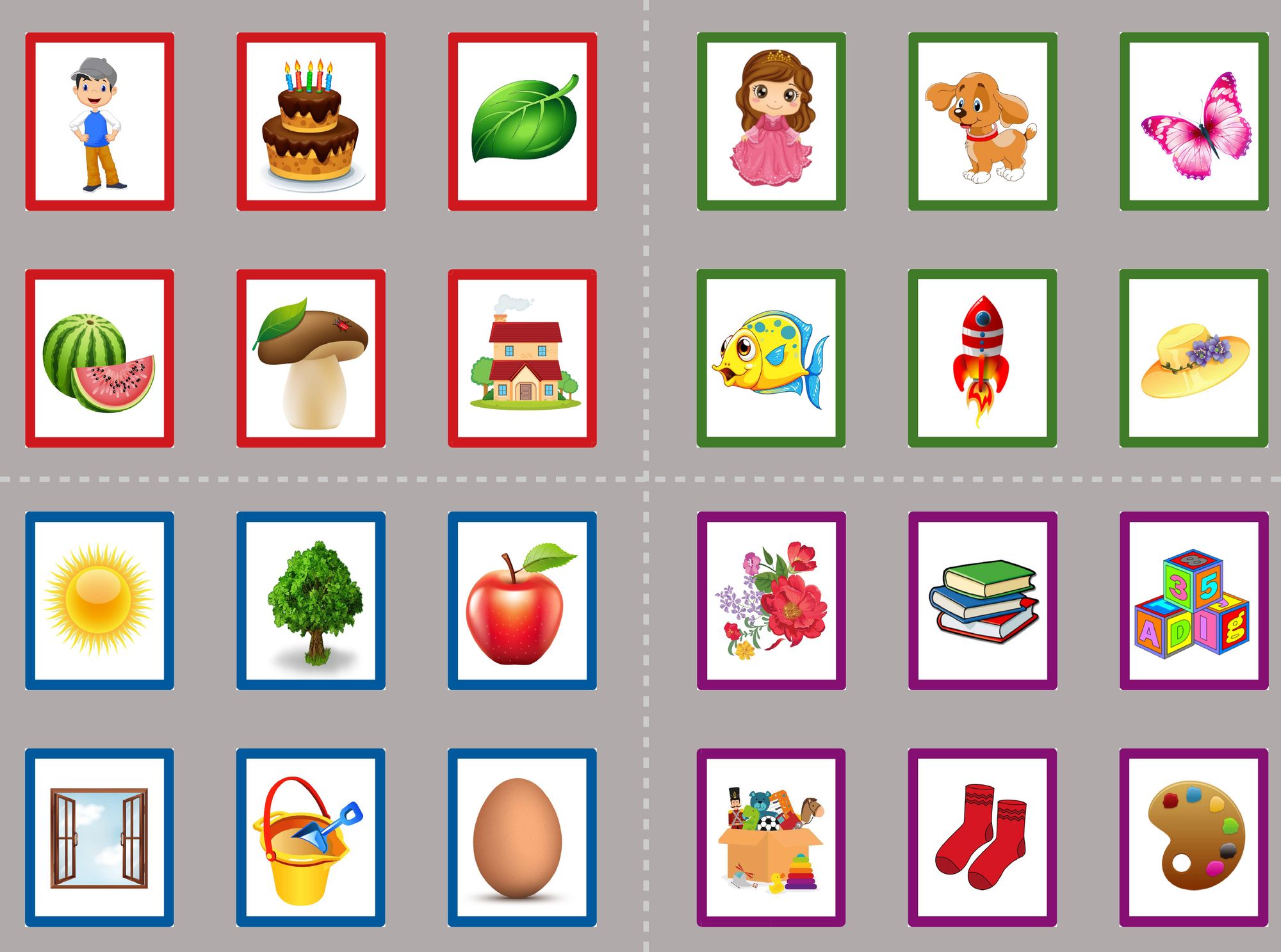 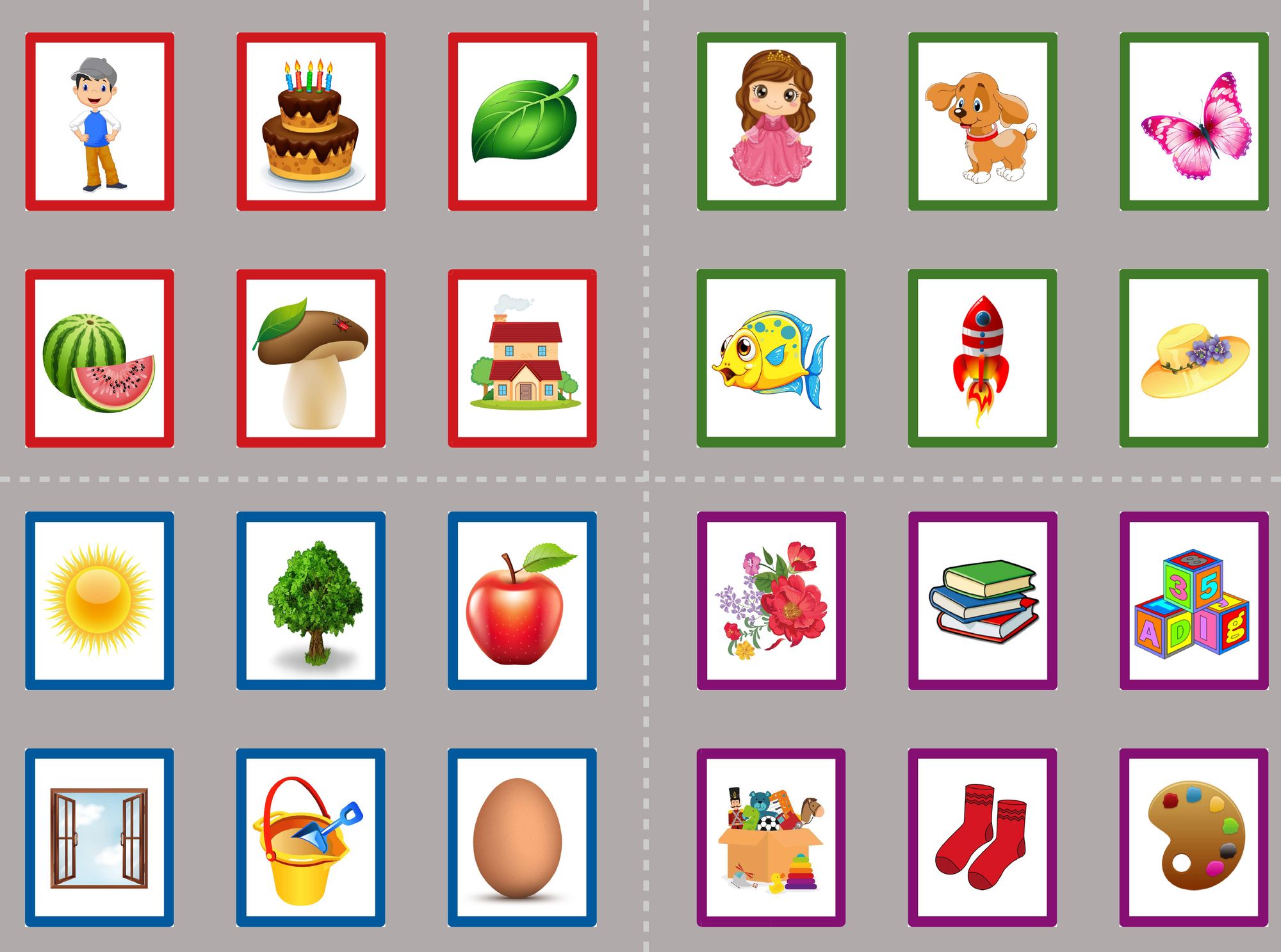 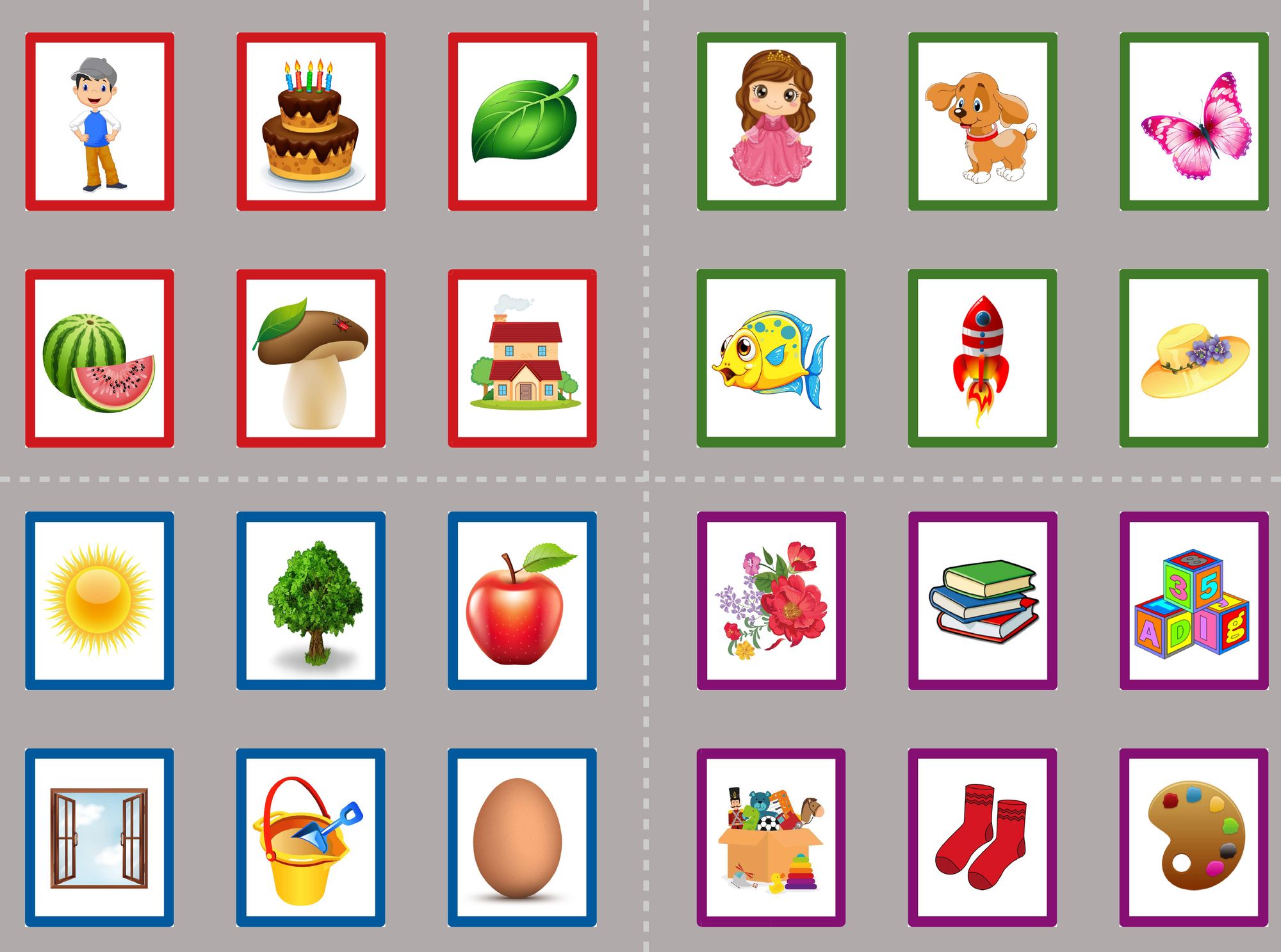 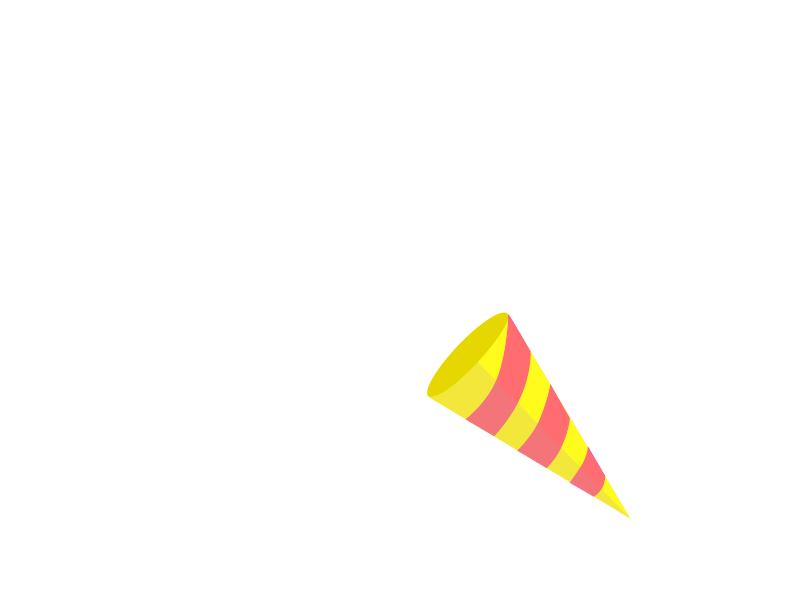 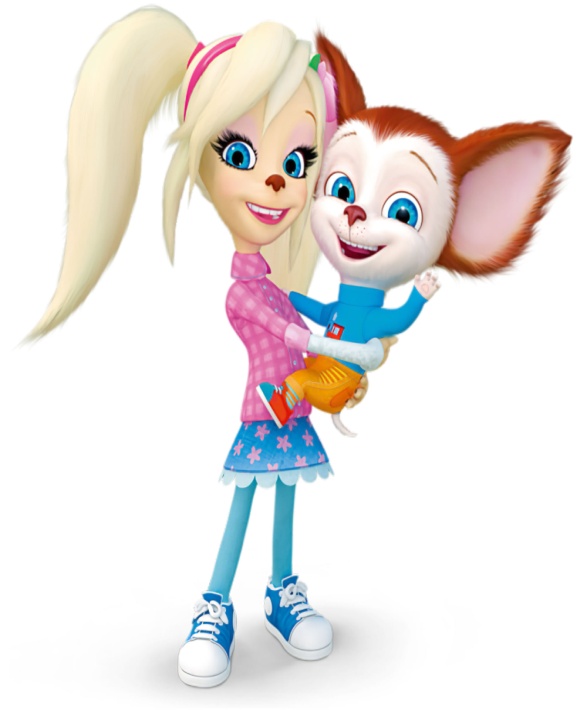 дерево
бабочка
кошка
Не правильно!
кубик
яйцо
Убрать предмет
далее
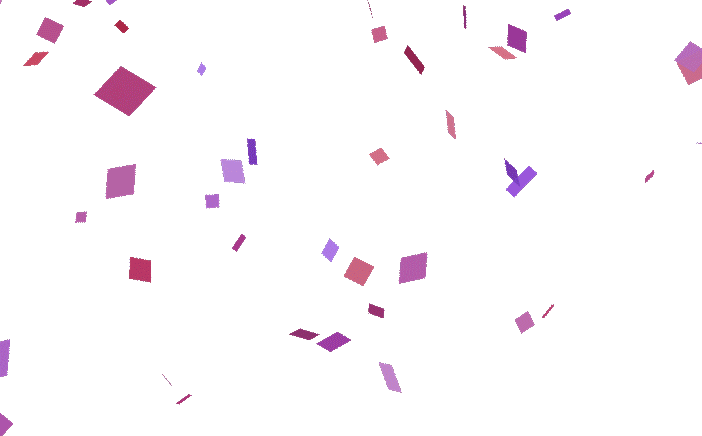 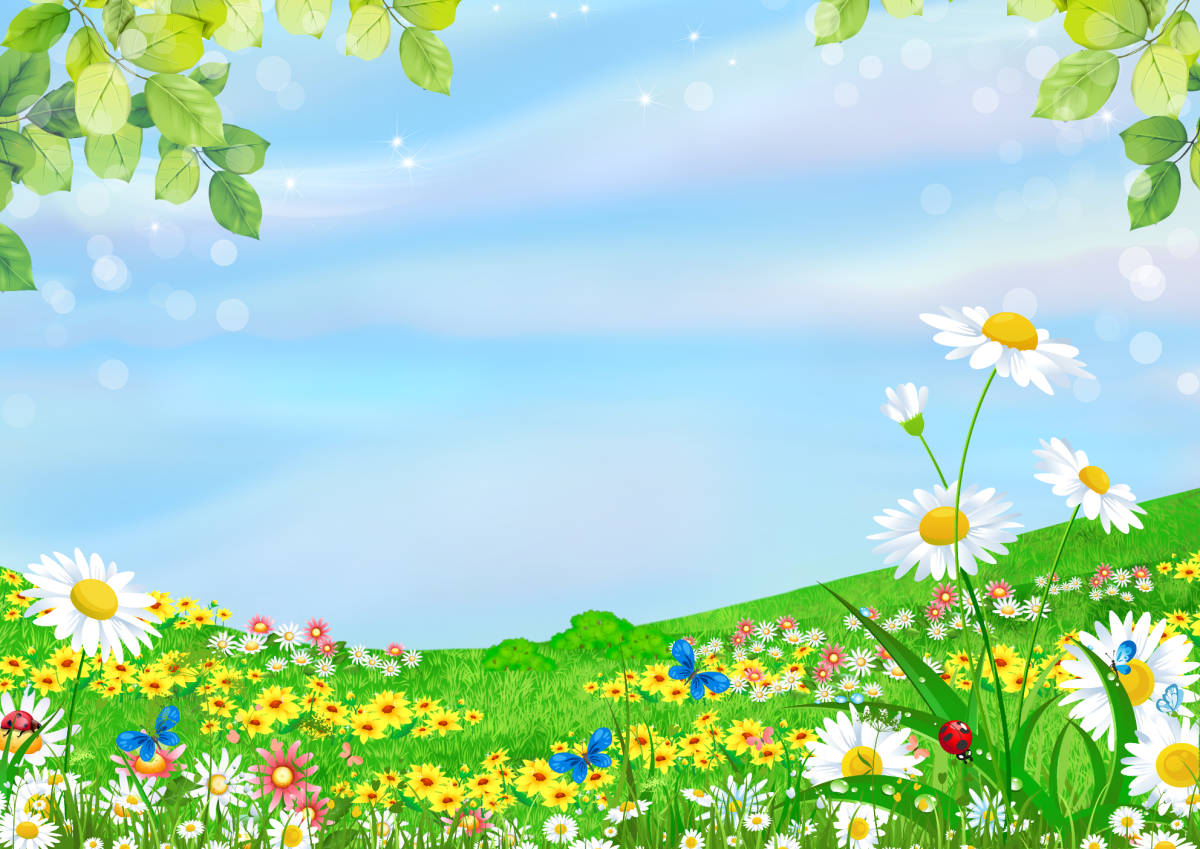 Молодец!
Главное меню
Закончить игру
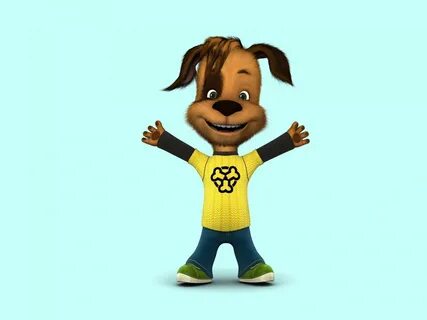 Следующий уровень
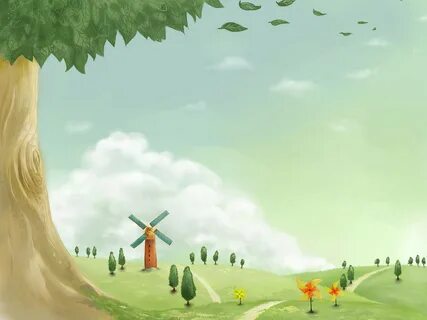 Игра «Запомни»
Правила:
На экране появятся предметы.
          Необходимо запомнить предметы и их расположение.
          Далее нажать на кнопку «убрать предметы», на экране будет отсутствовать один предмет (несколько, в зависимости от выбранной сложности).
          Нужно вспомнить какой(ие) предмет(ы) пропал(и) и выбрать внизу экрана правильный ответ.
          Если предмет(ы) выбран(ы) верно, то на экране появится исчезнувший предмет
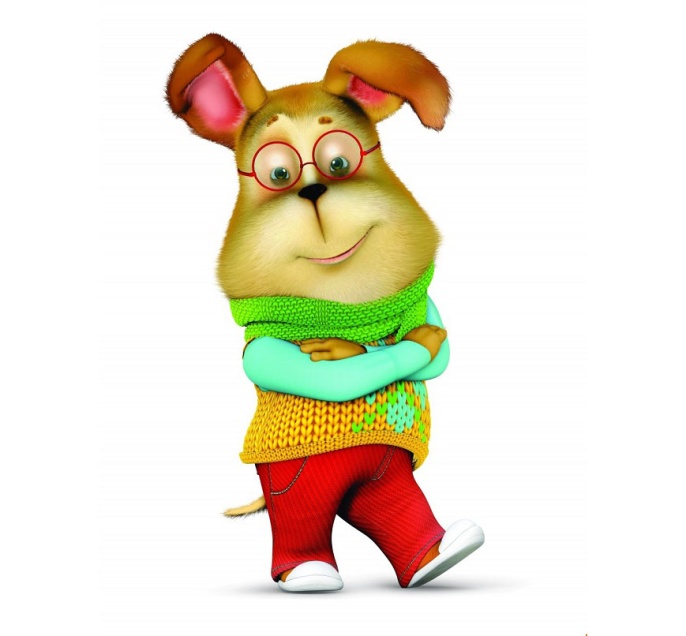 далее
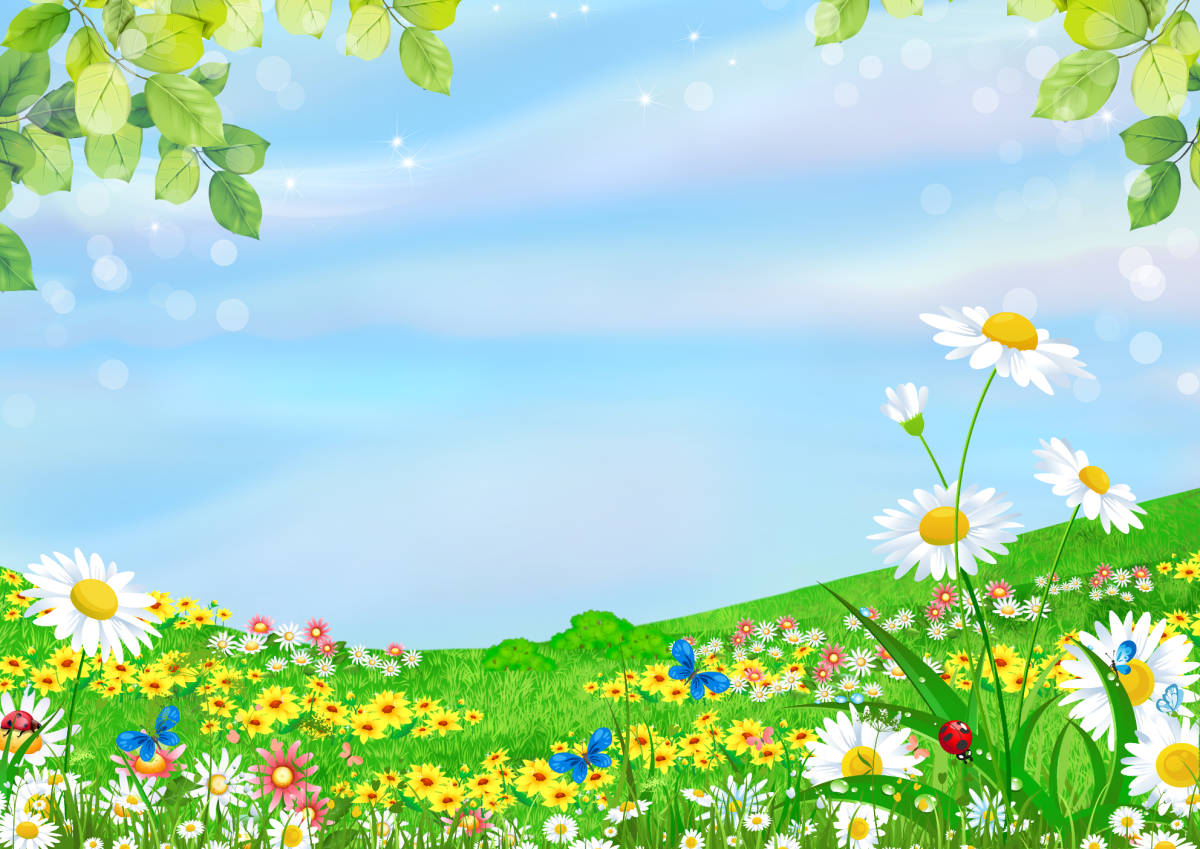 секундочку
сложный
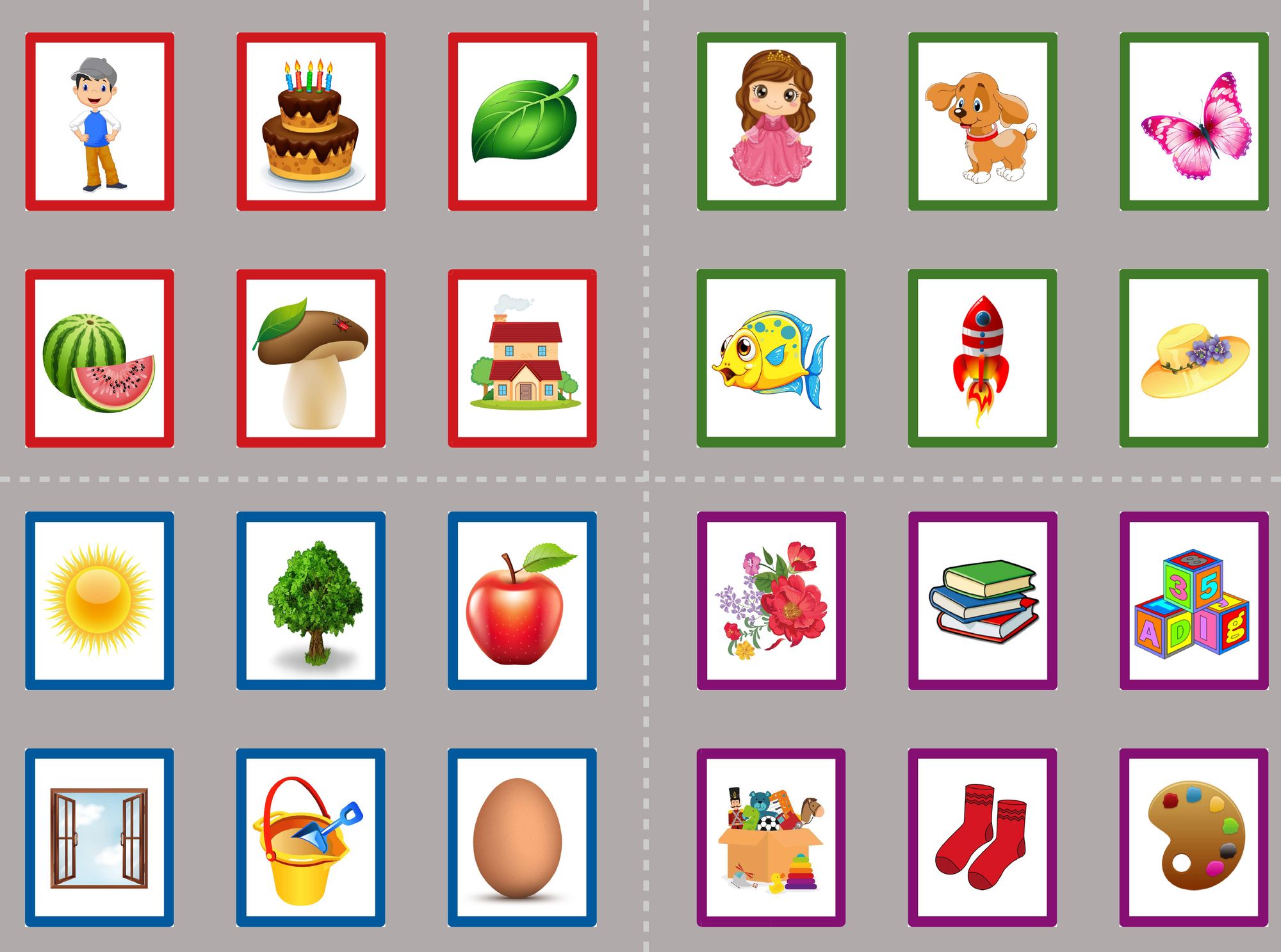 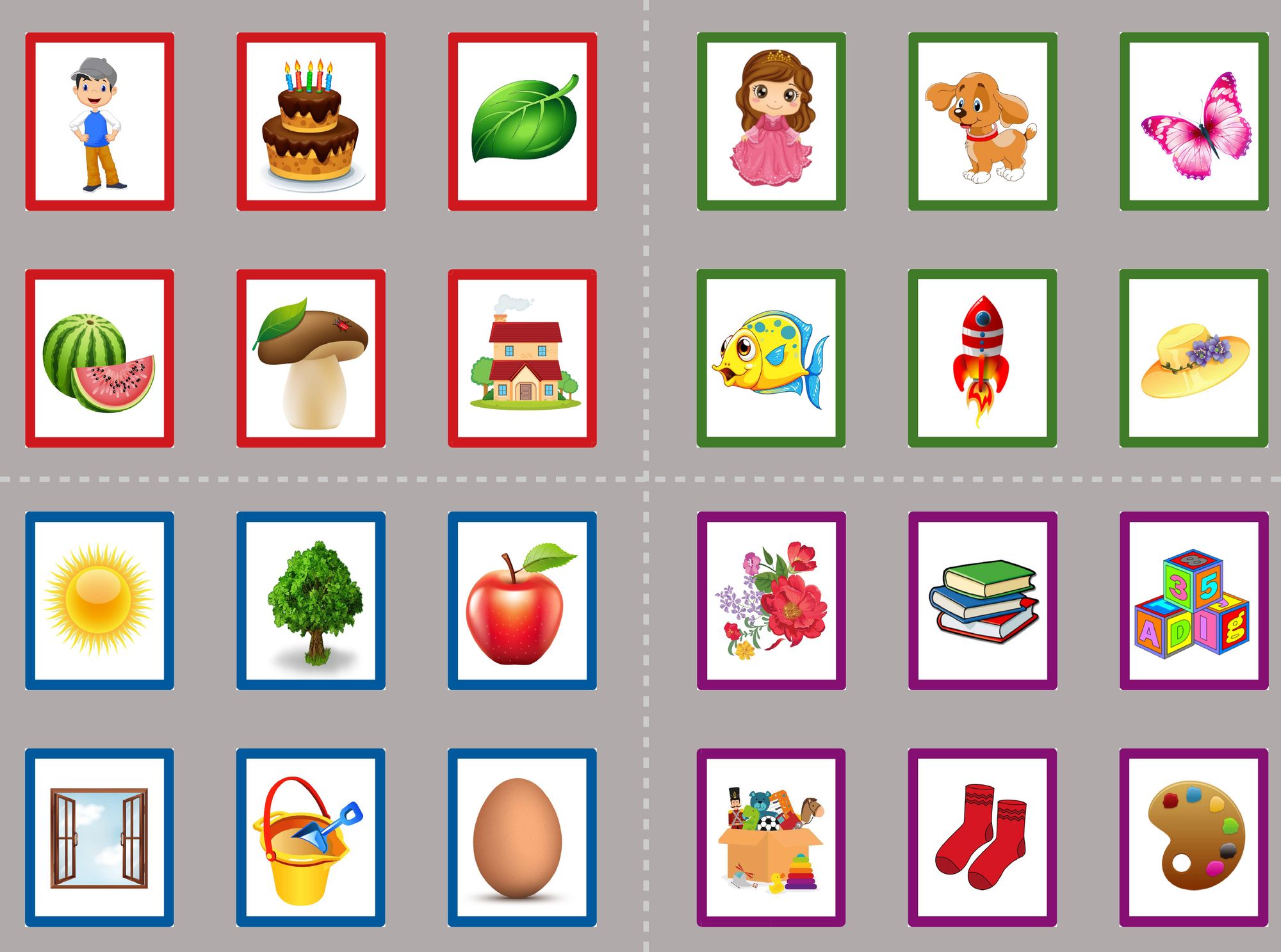 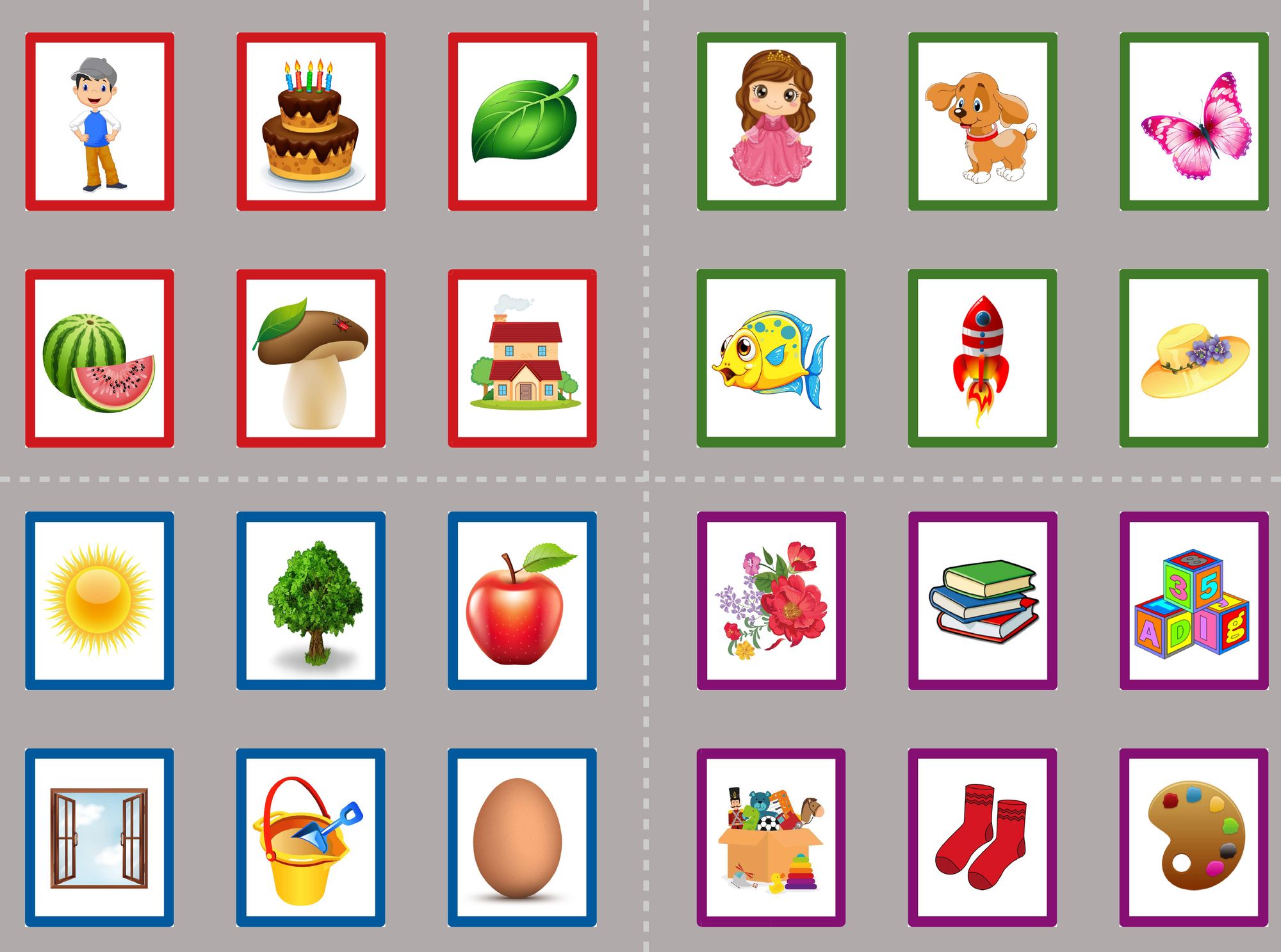 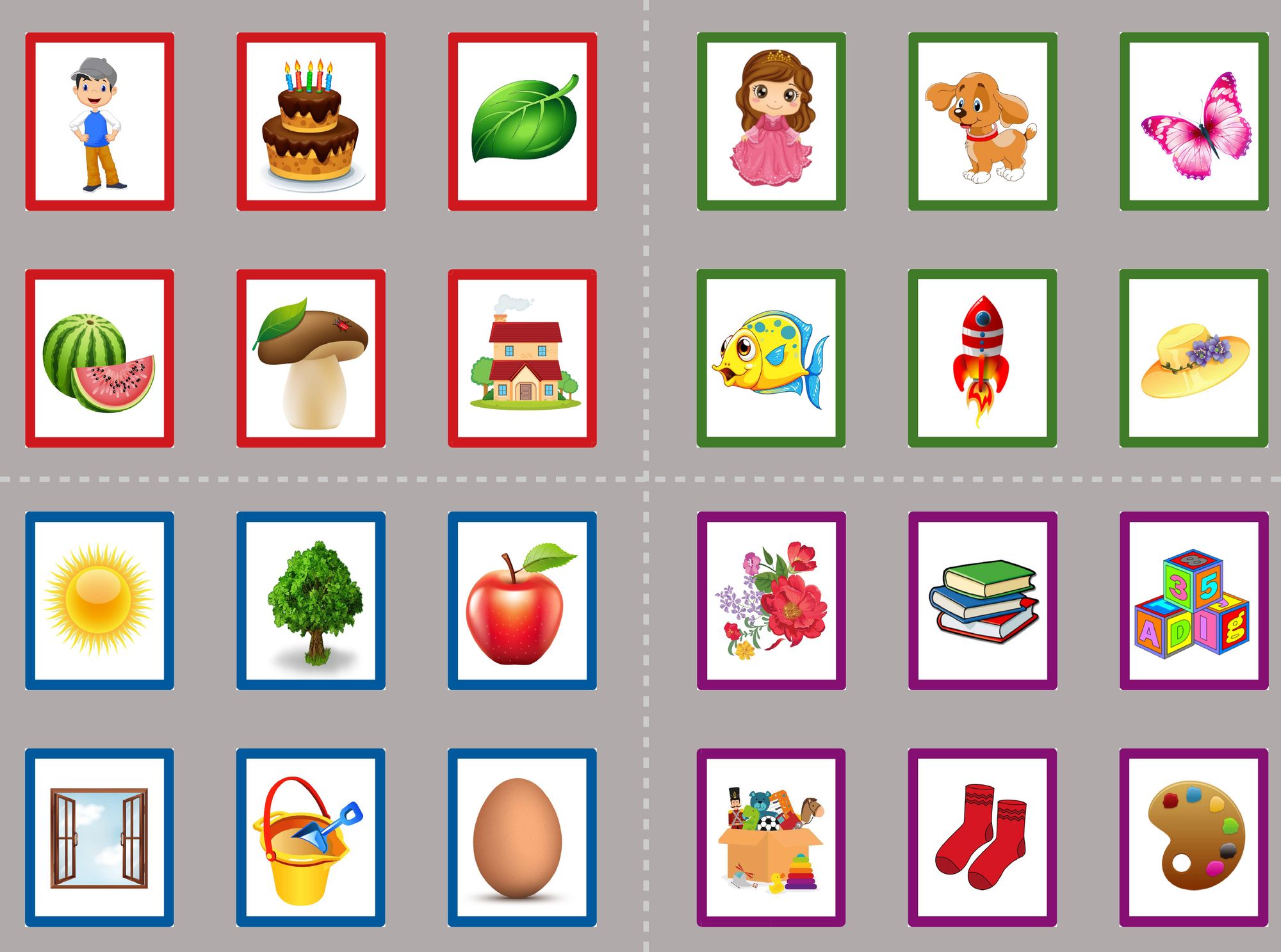 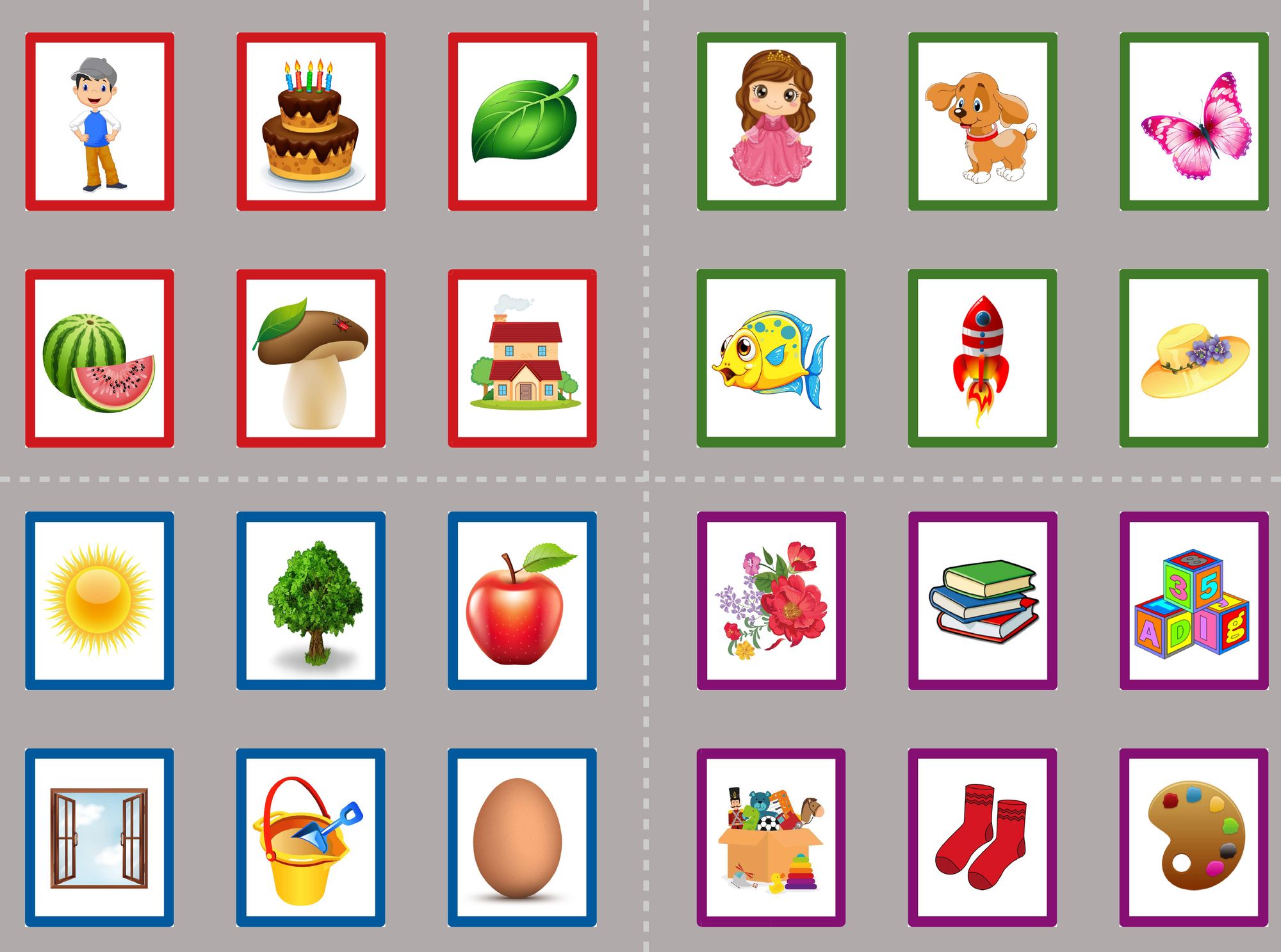 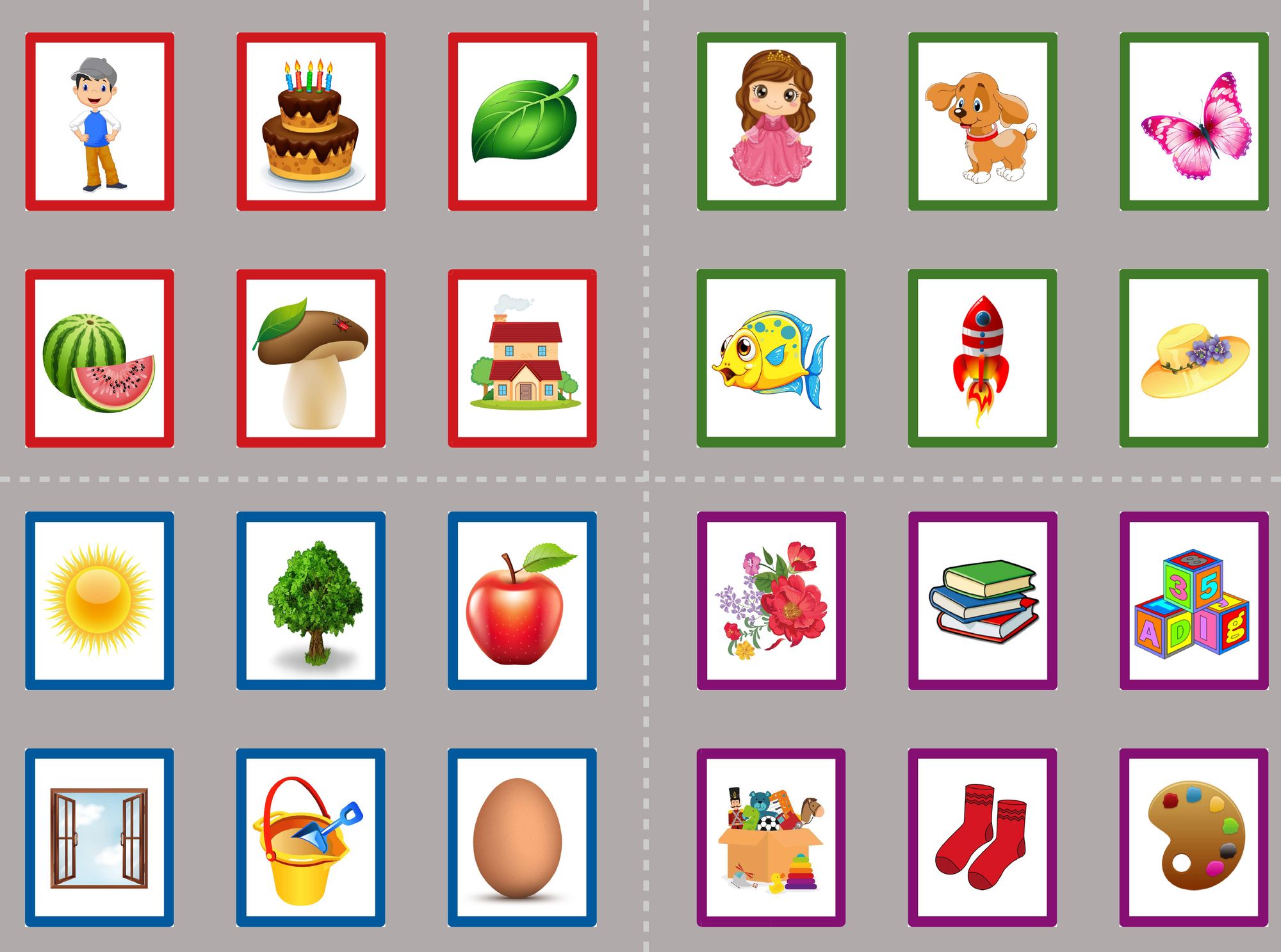 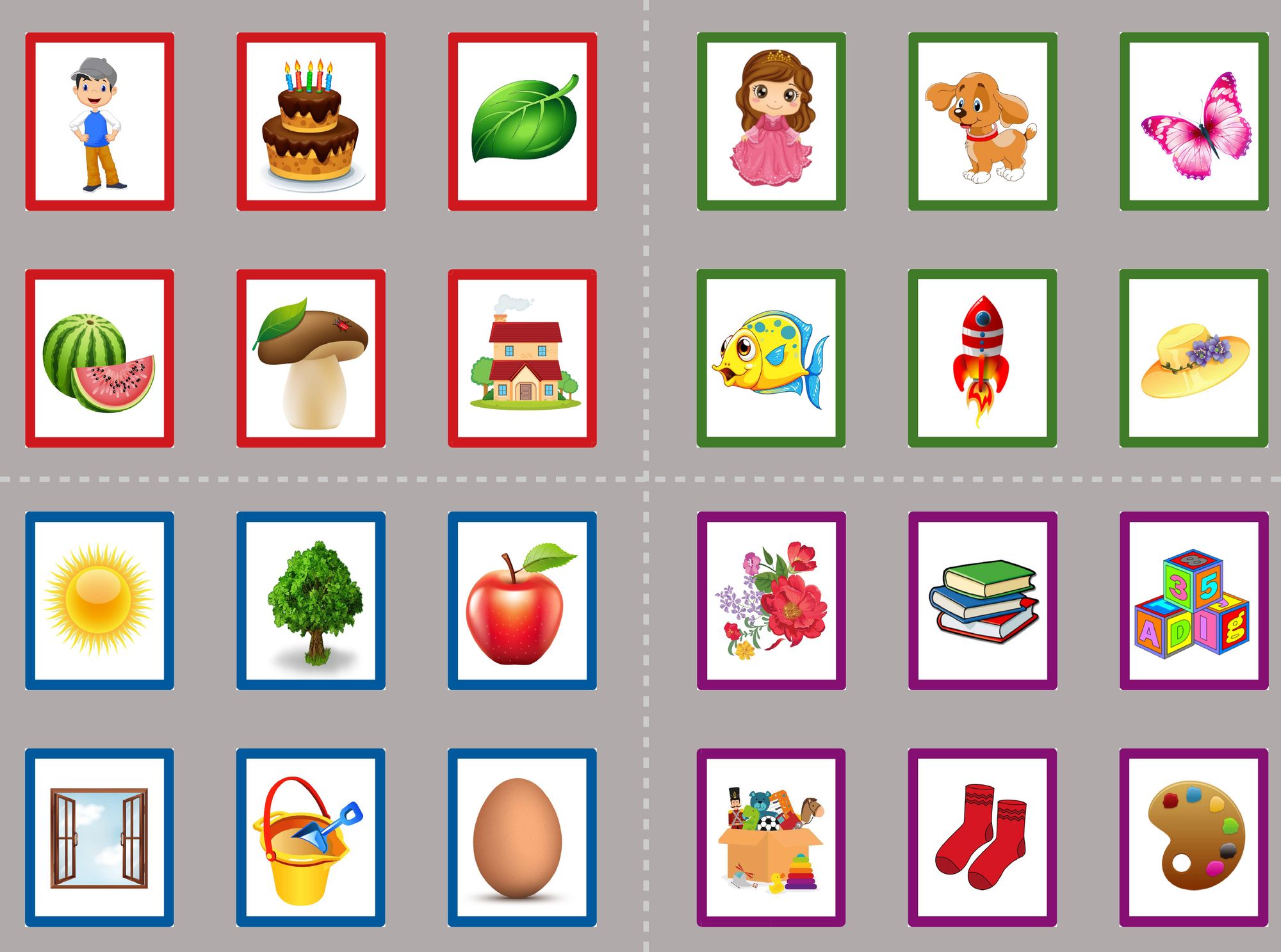 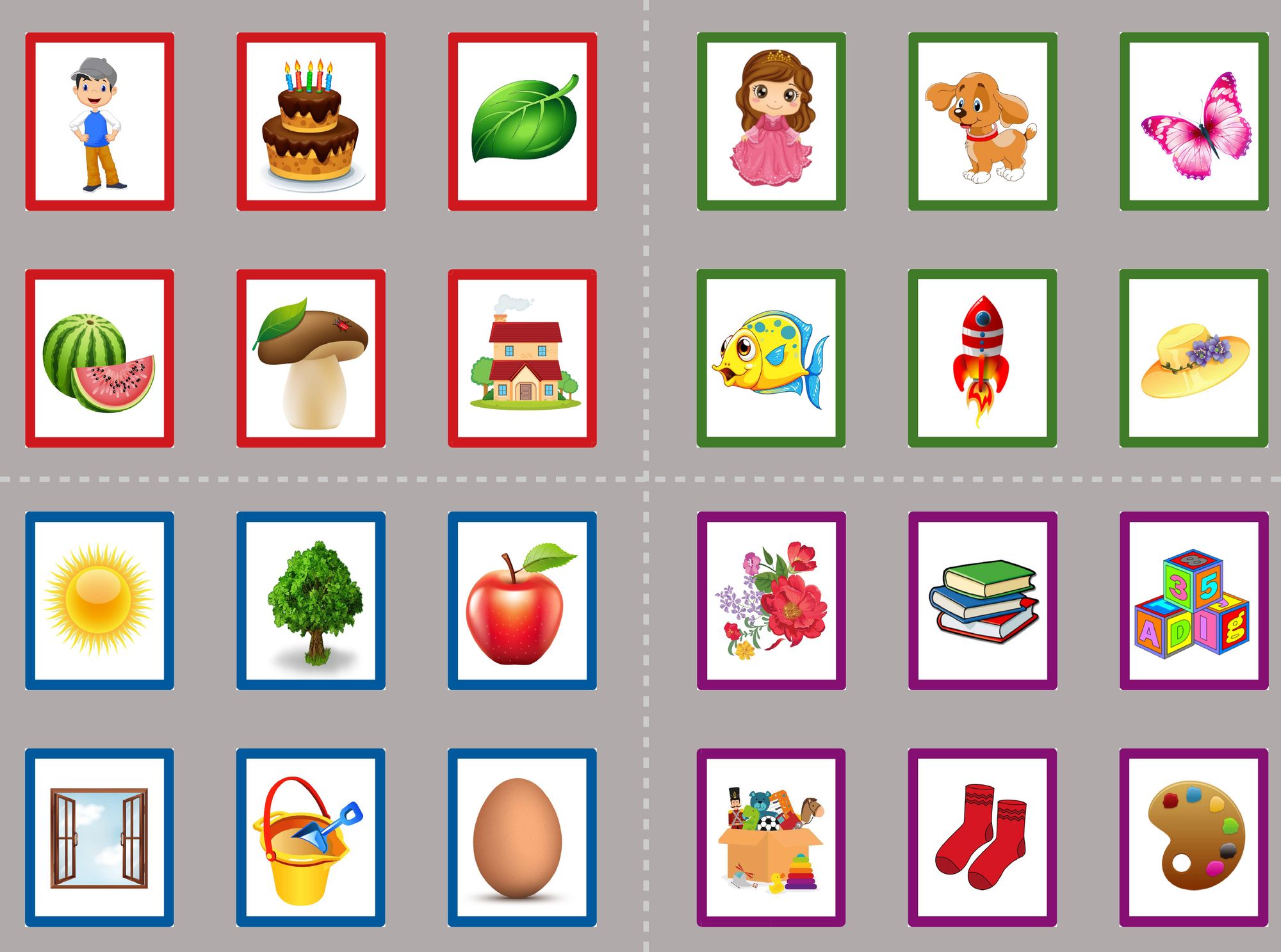 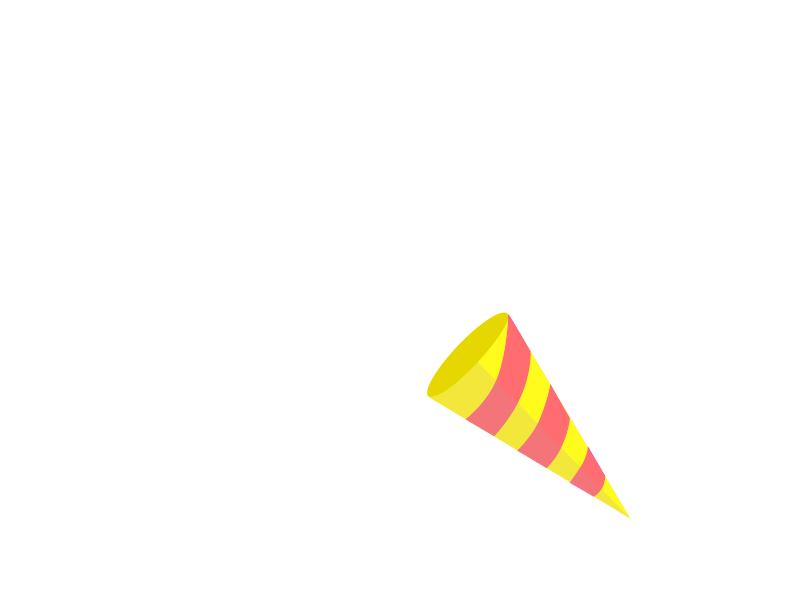 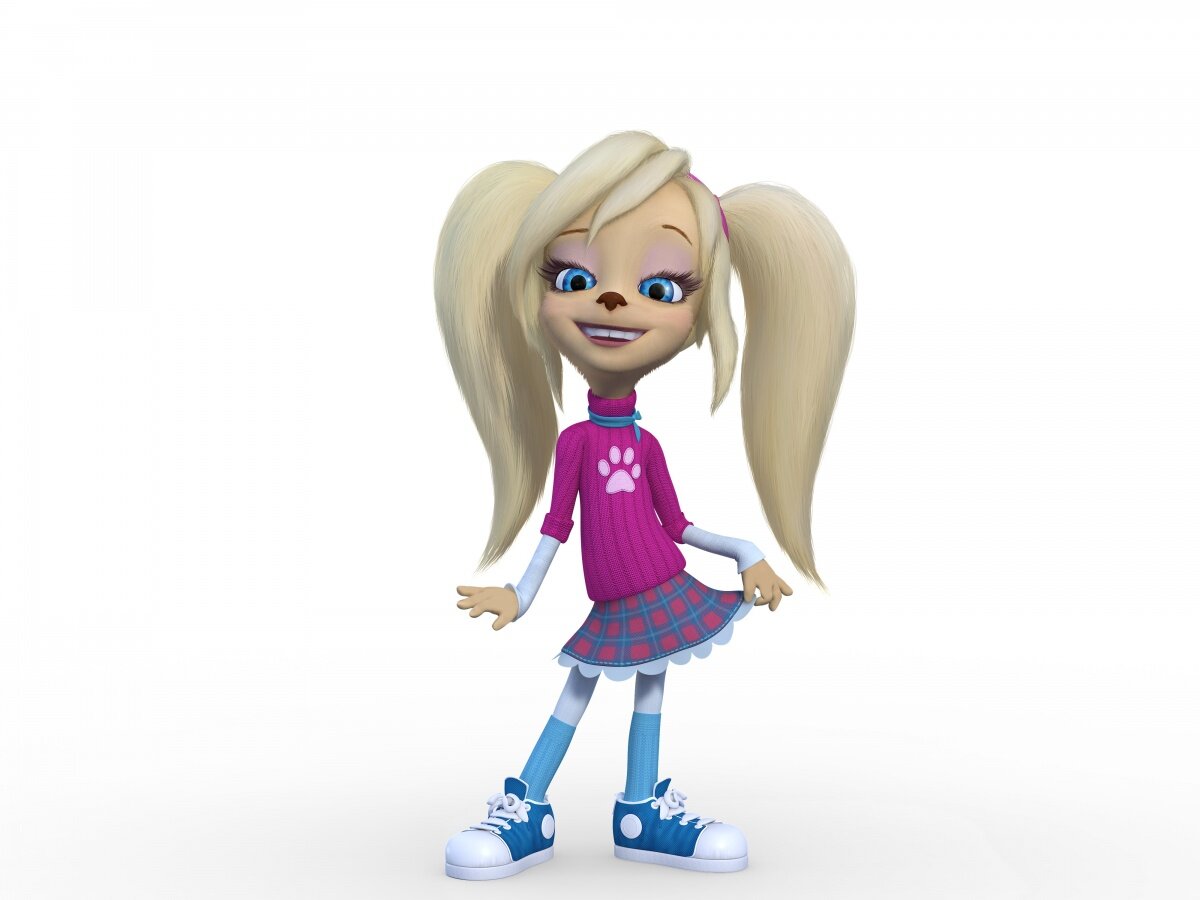 Не правильно!
книги
одежда
гриб
домик
цветы
собака
Убрать предмет
далее
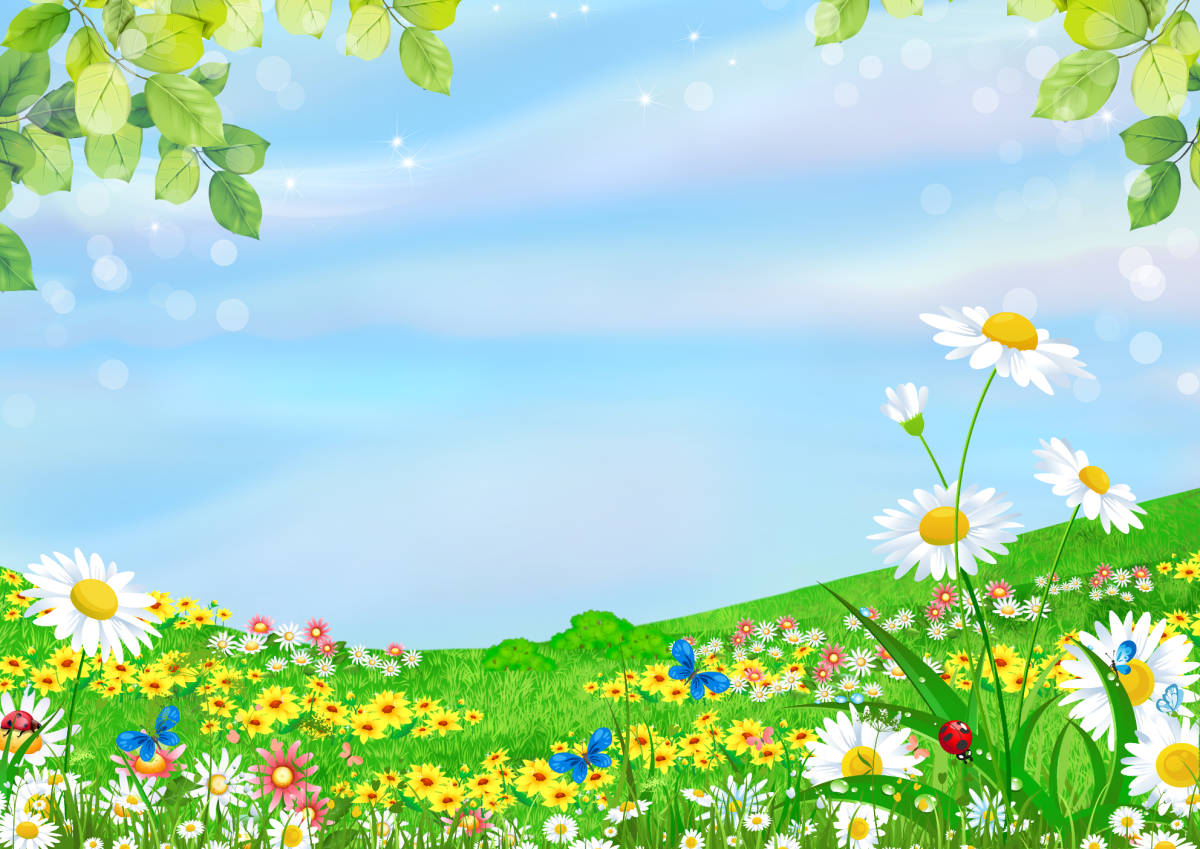 секундочку
сложный
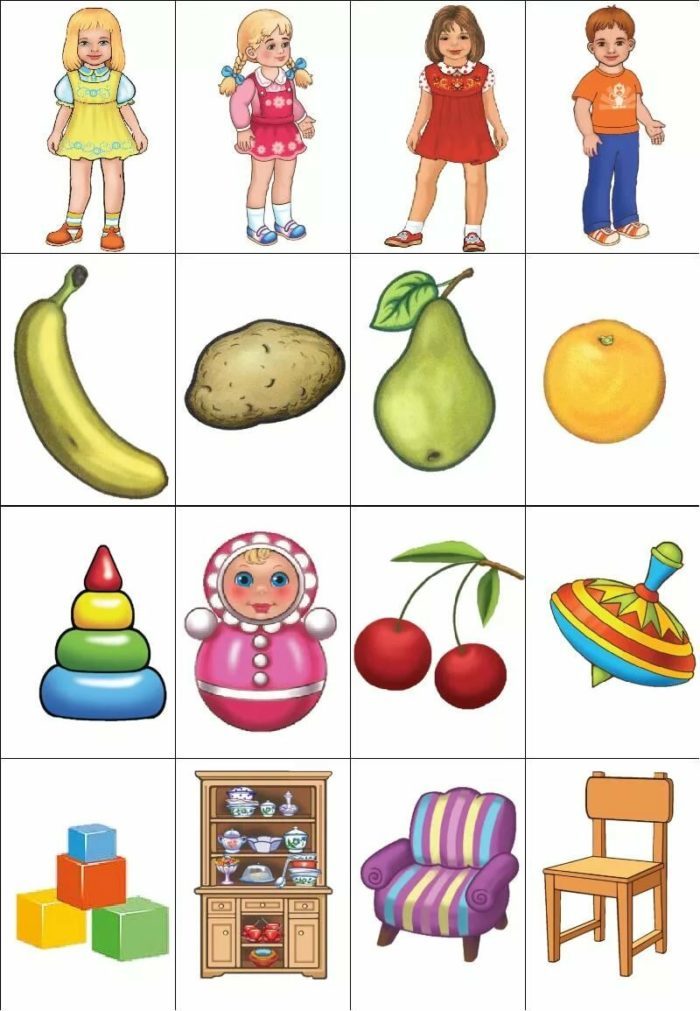 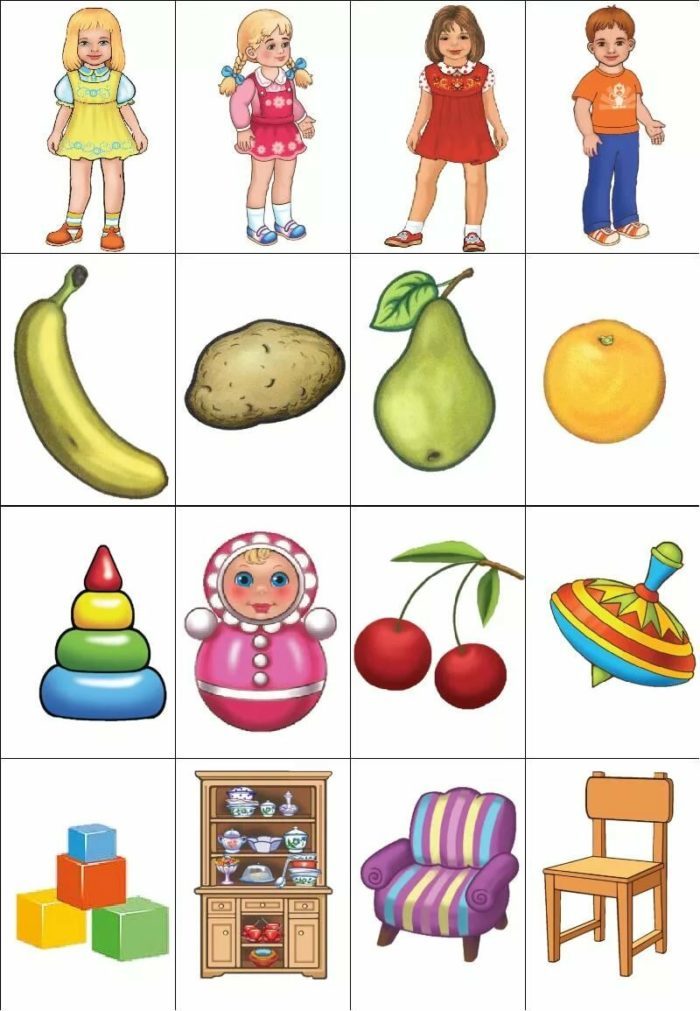 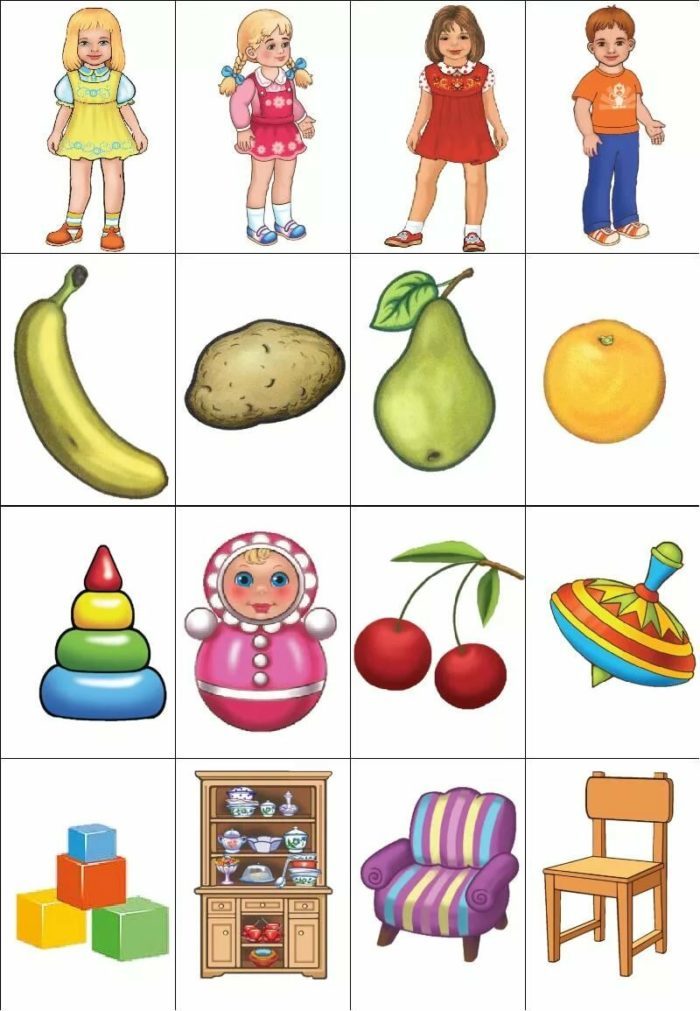 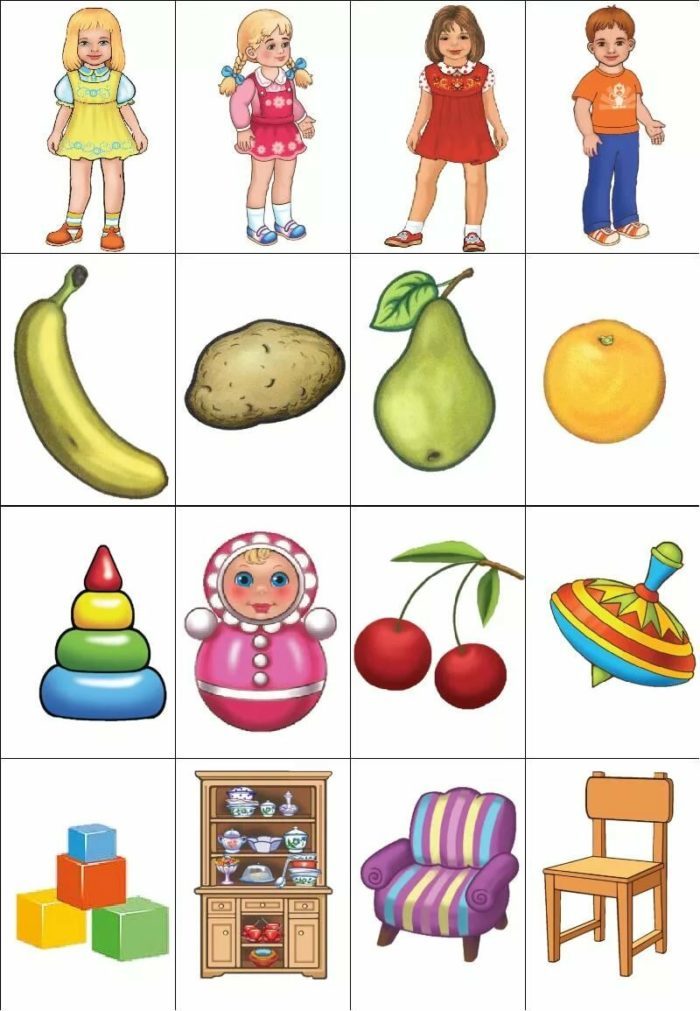 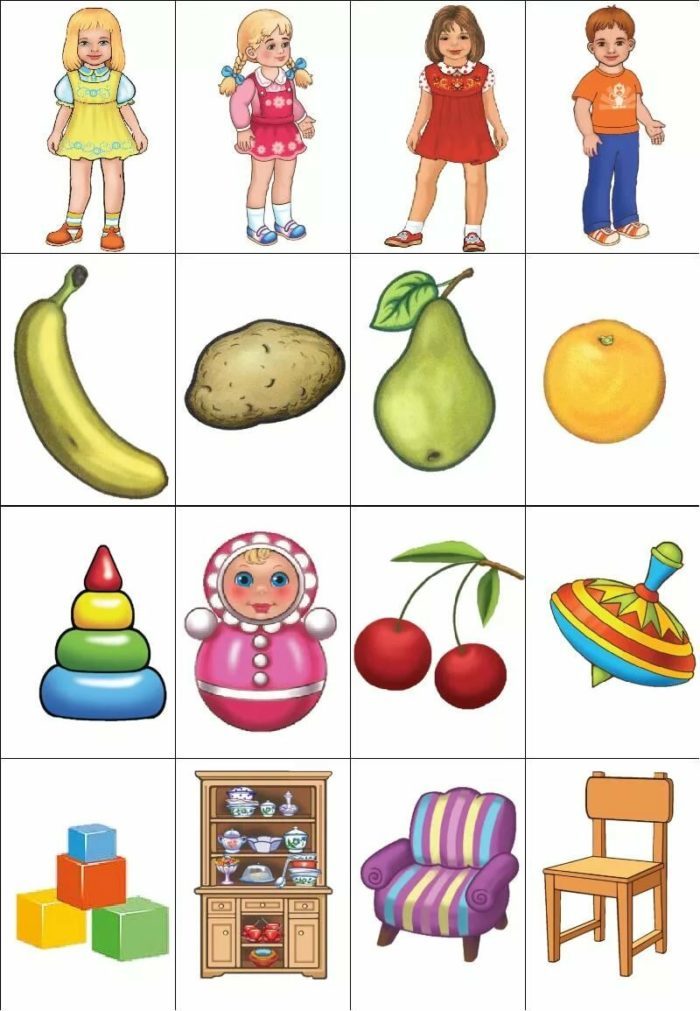 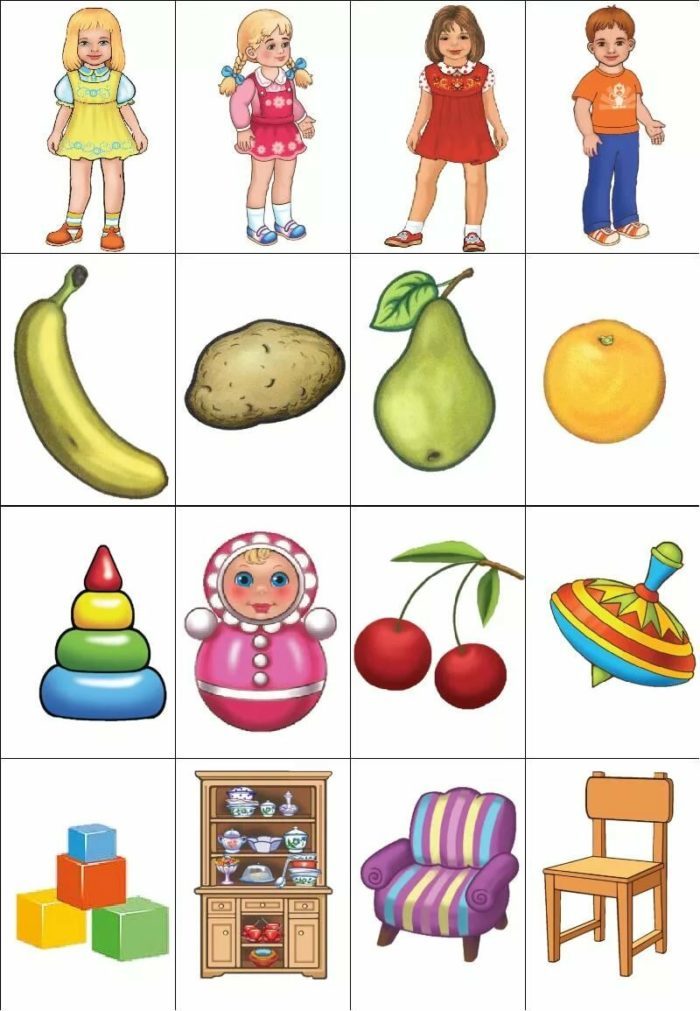 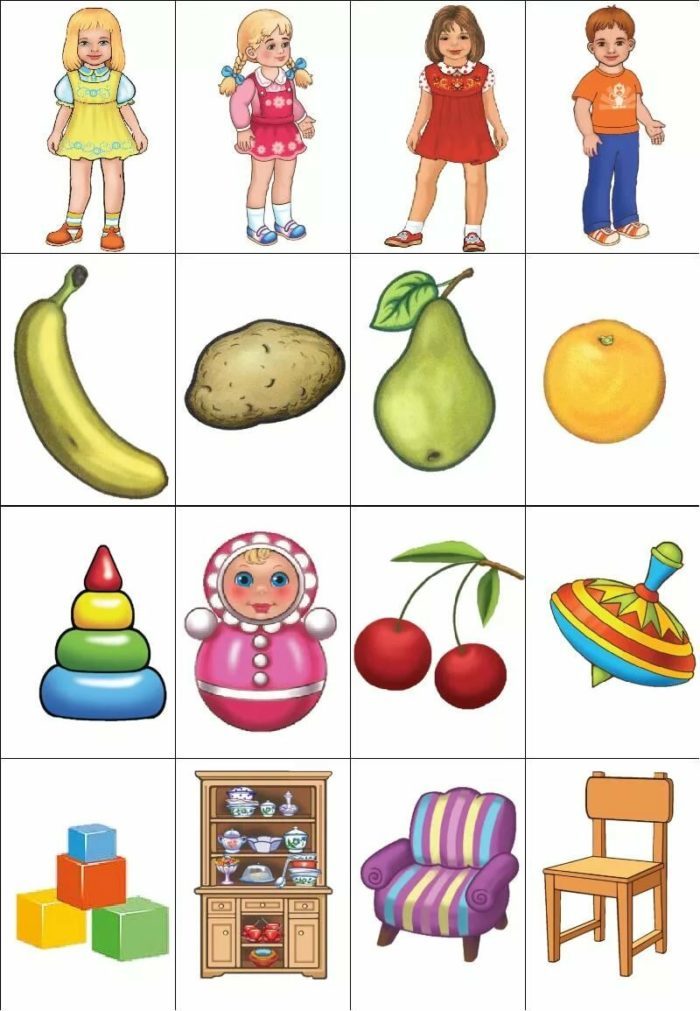 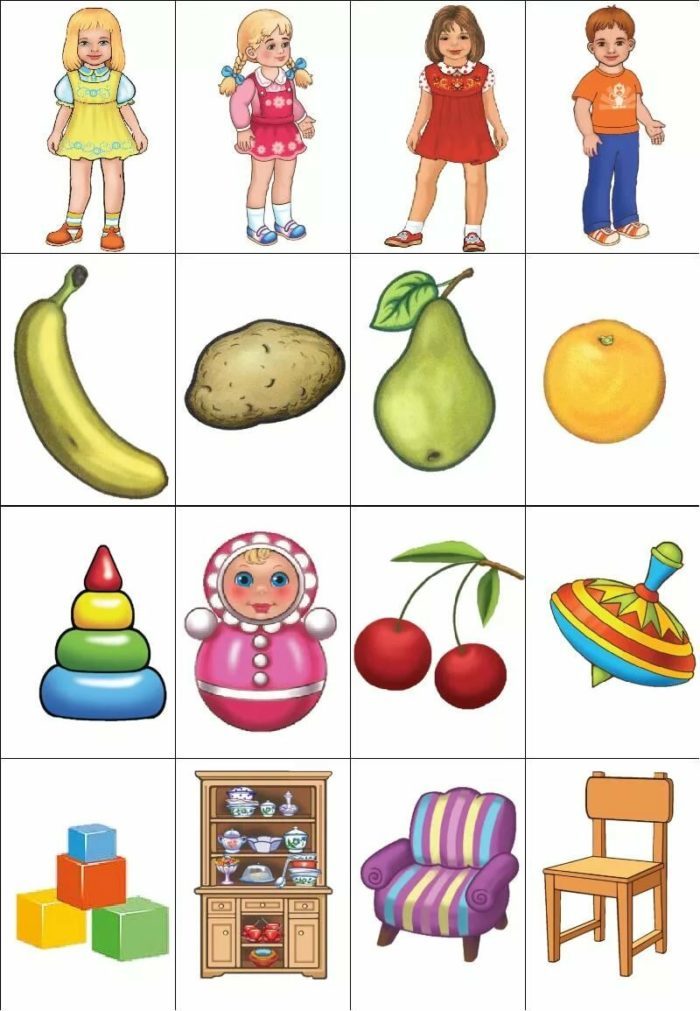 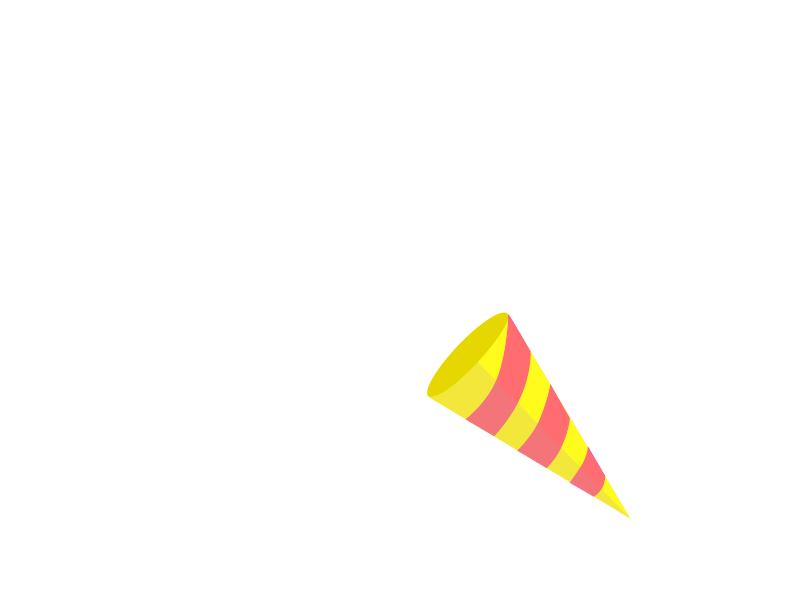 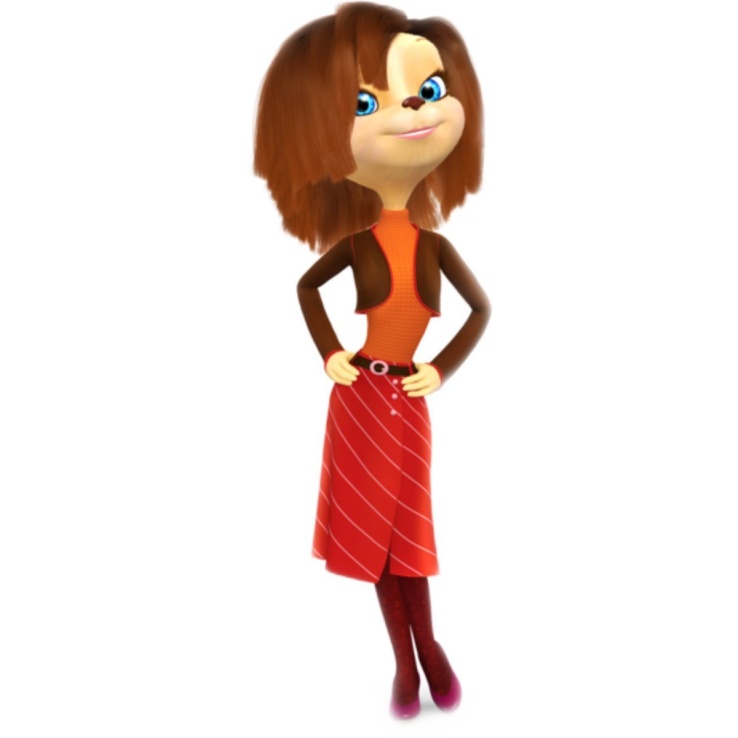 Не правильно!
тарелка
вишня
кресло
кубики
карандаш
лошадь
Убрать предмет
далее
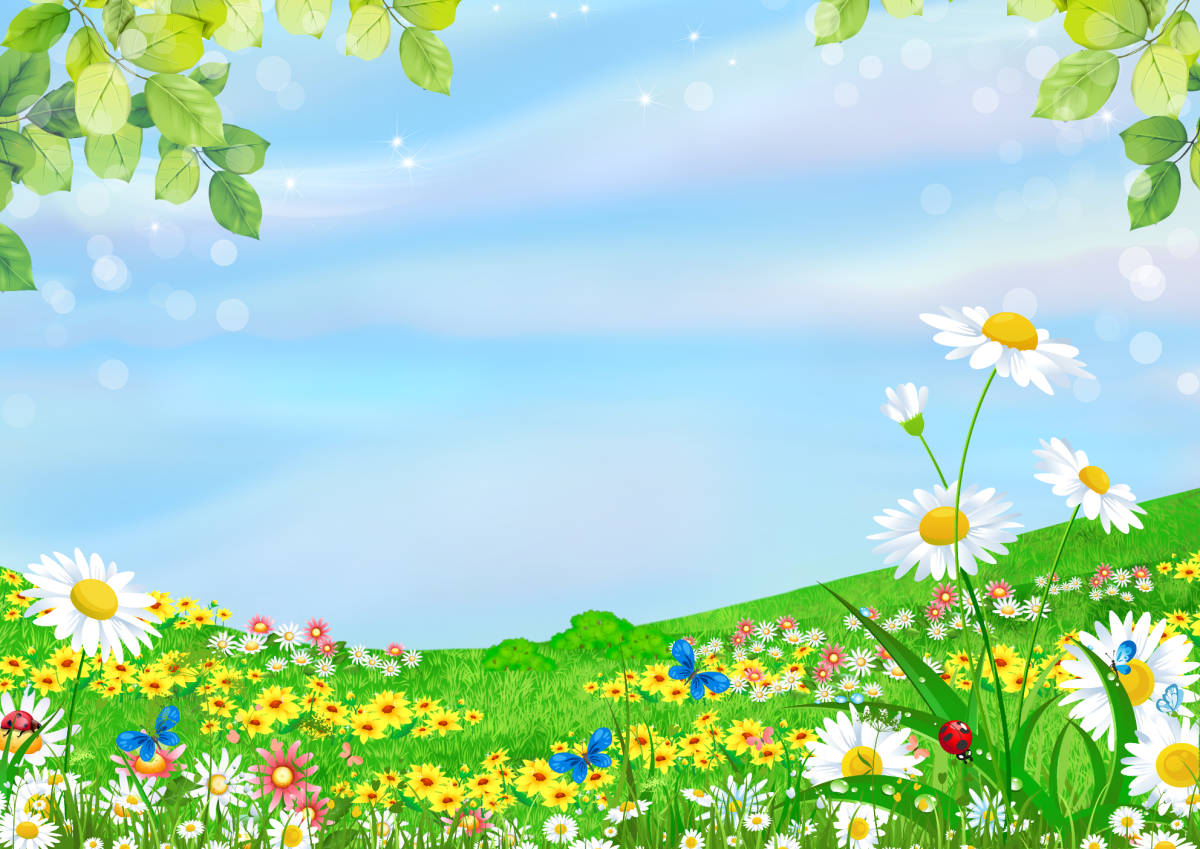 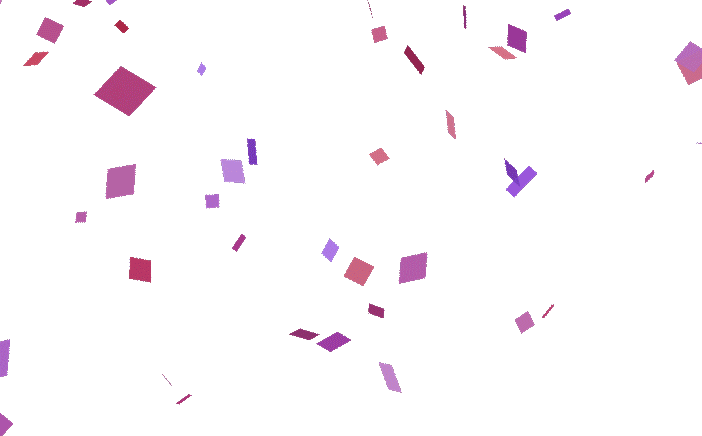 Молодец!
Главное меню
Закончить игру
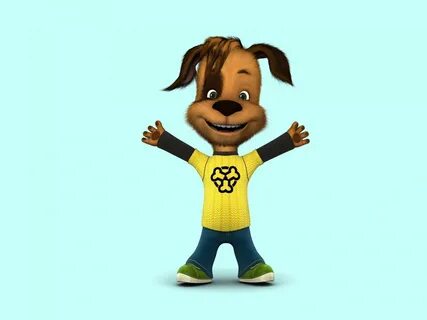 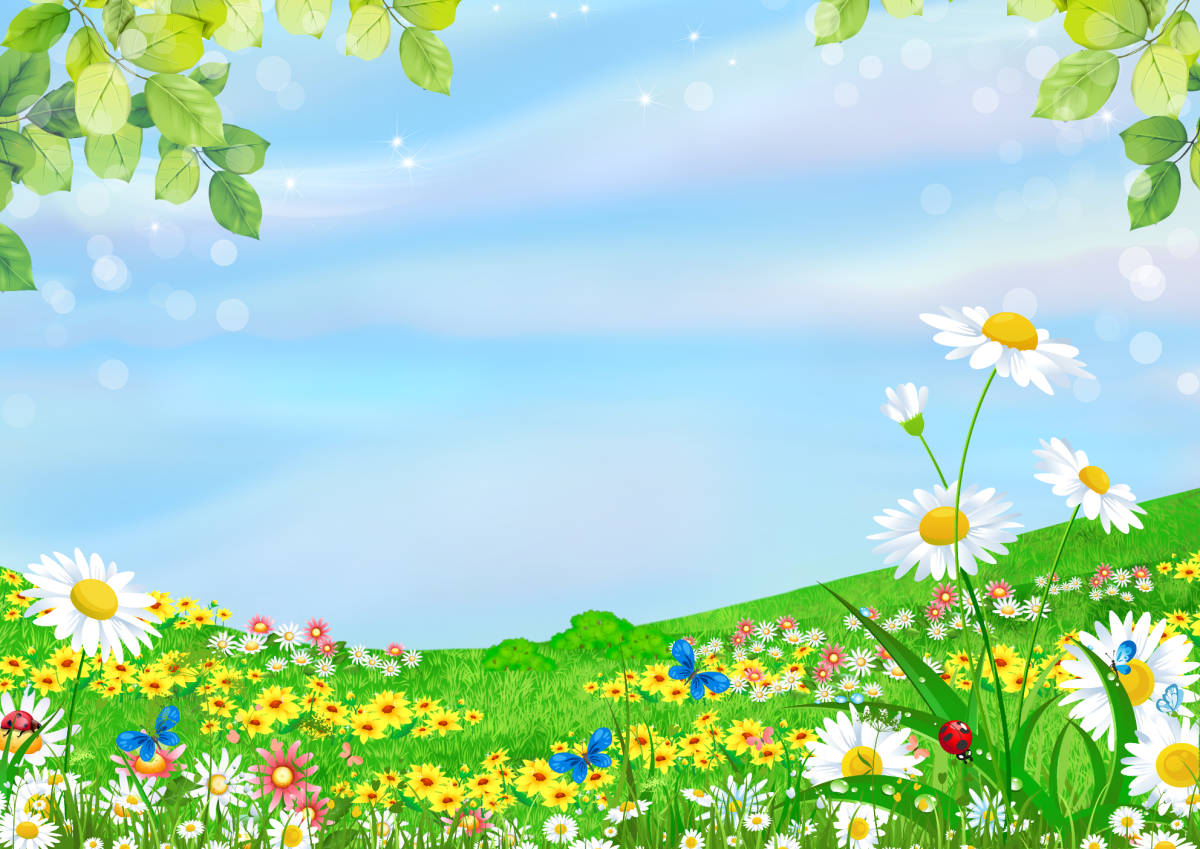 Закончить игру?
да
нет
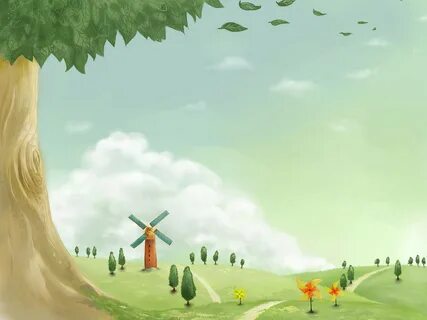 Игра «Найди отличия»
Правила:
В данной игре необходимо найти и указать отличия на двух похожих картинках. 
На экране появляются две похожие картинки. 
Необходимо найти и выделить различия на картинках (количество отличий указано на звездочках). 
Если различия выбраны верно, то звездочка с номером отличия перемещается на место отличия. 
Если совсем не получается выполнить все задания, воспользуйся подсказкой.
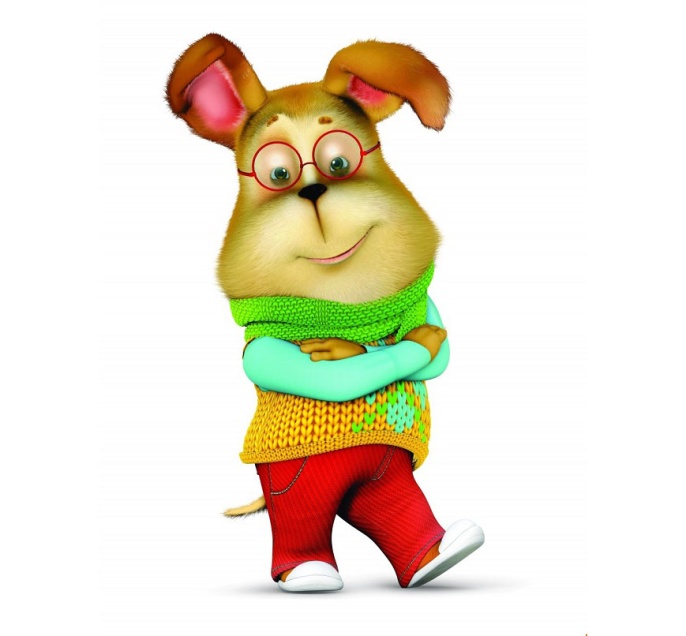 далее
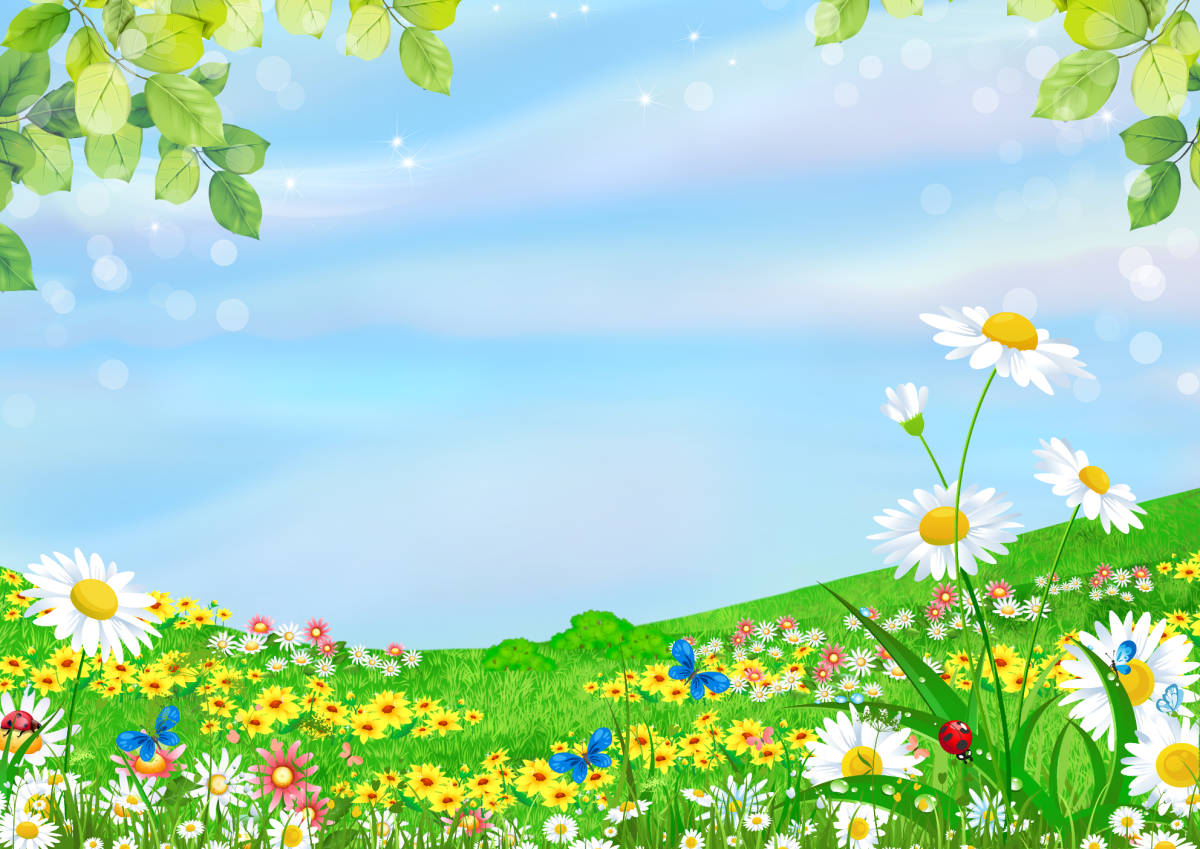 Найди 5 отличий
легко
Жми по этой картинке
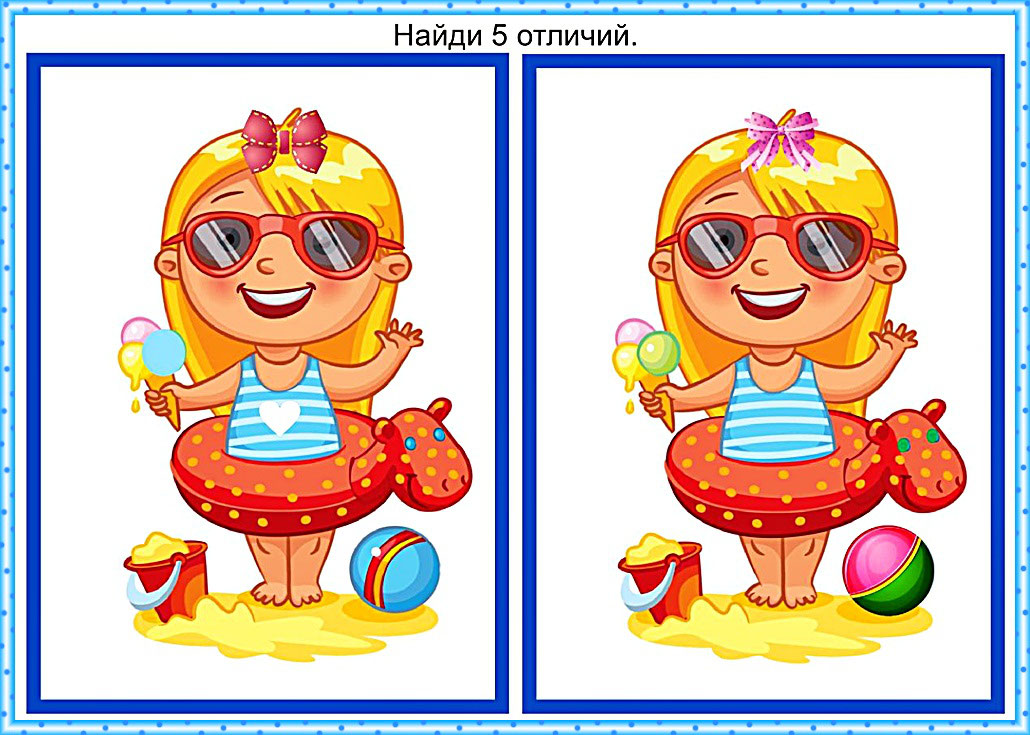 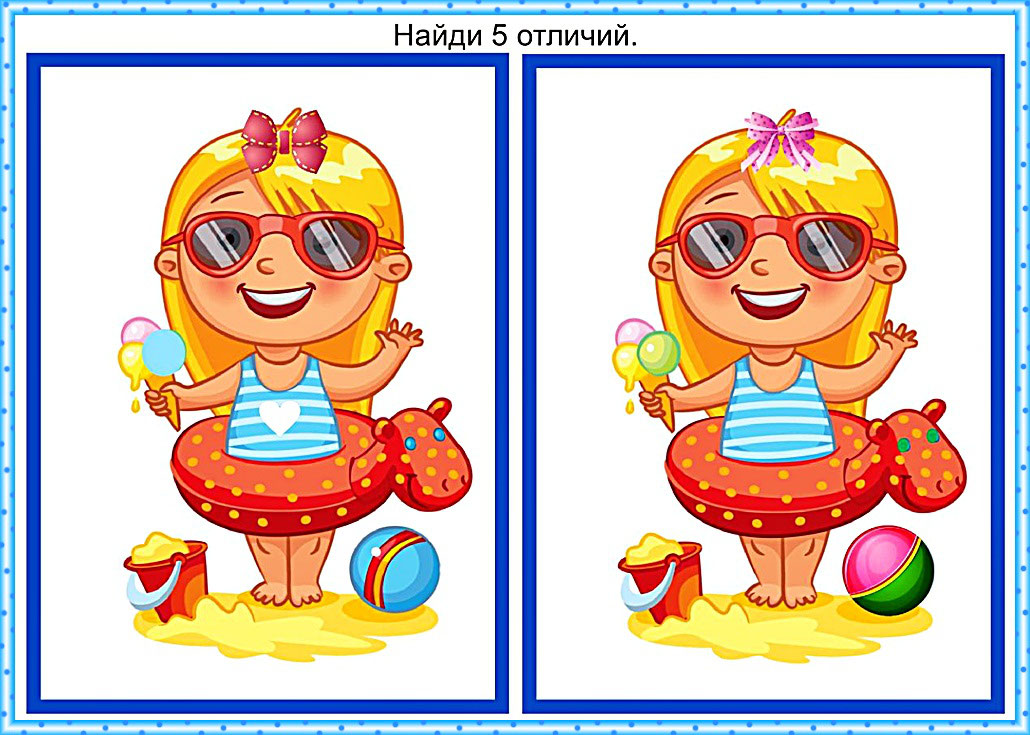 1
2
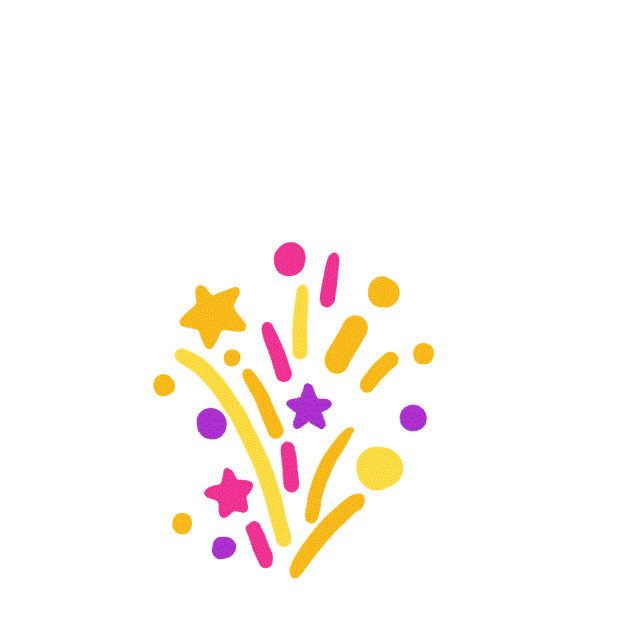 3
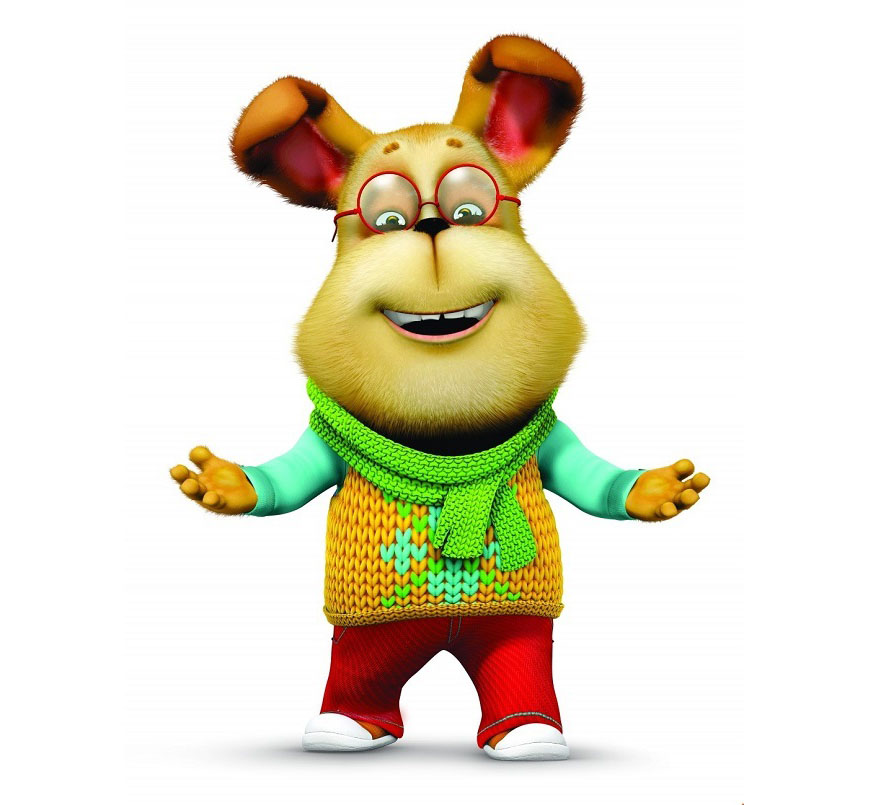 4
5
подсказка
далее
Главное меню
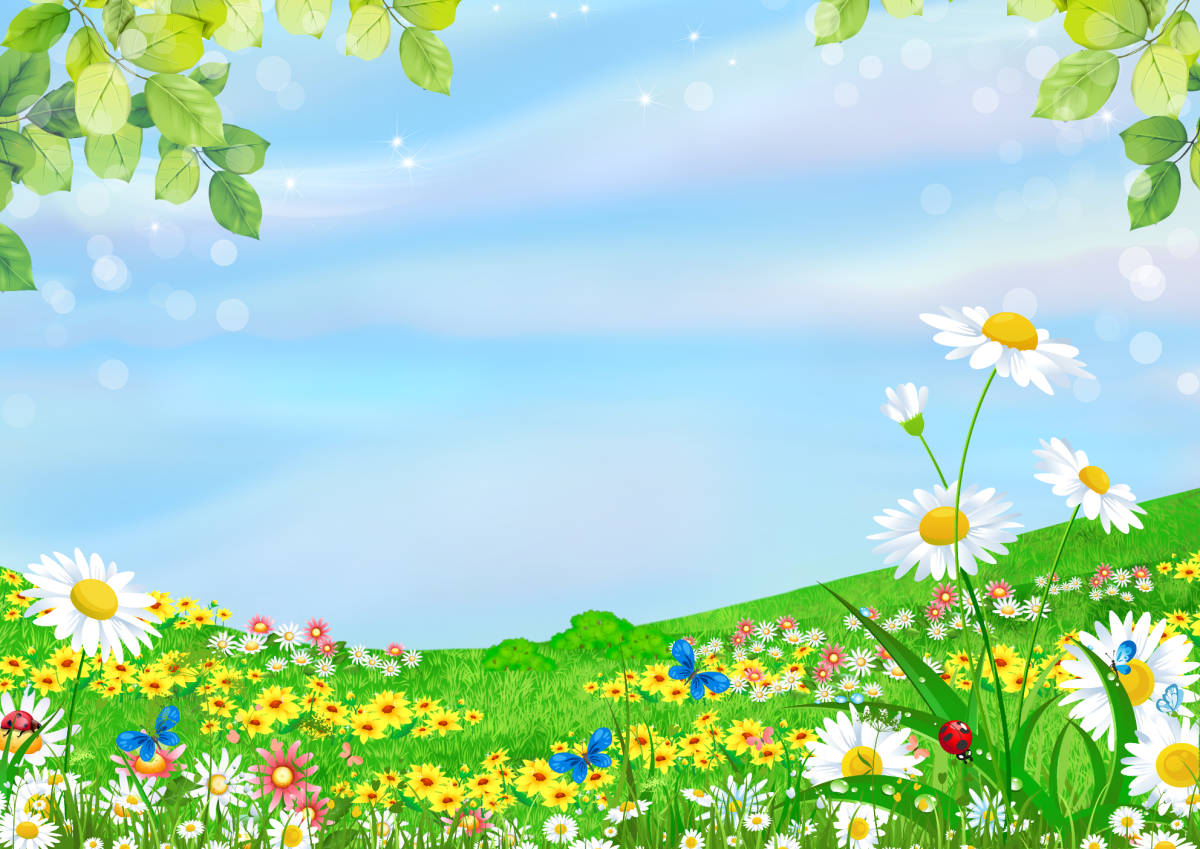 Найди 5 отличий
легко
Жми по этой картинке
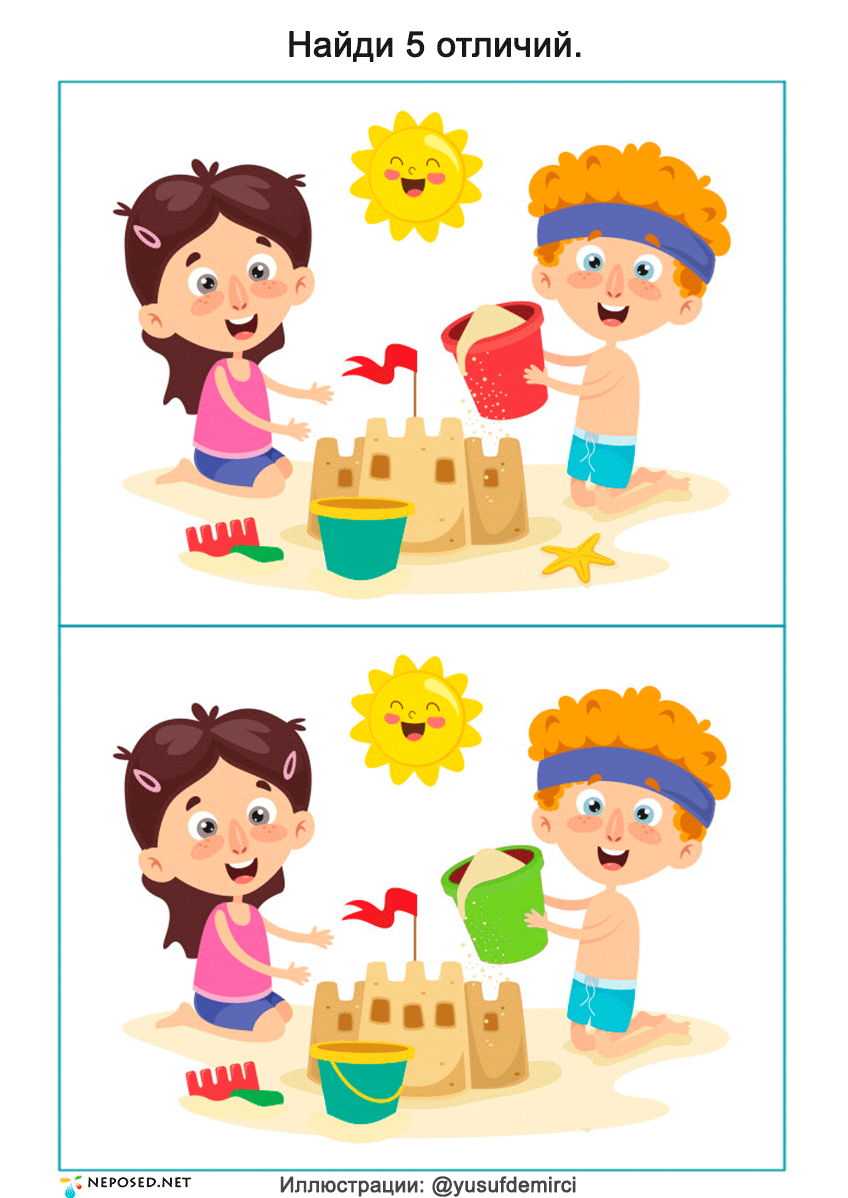 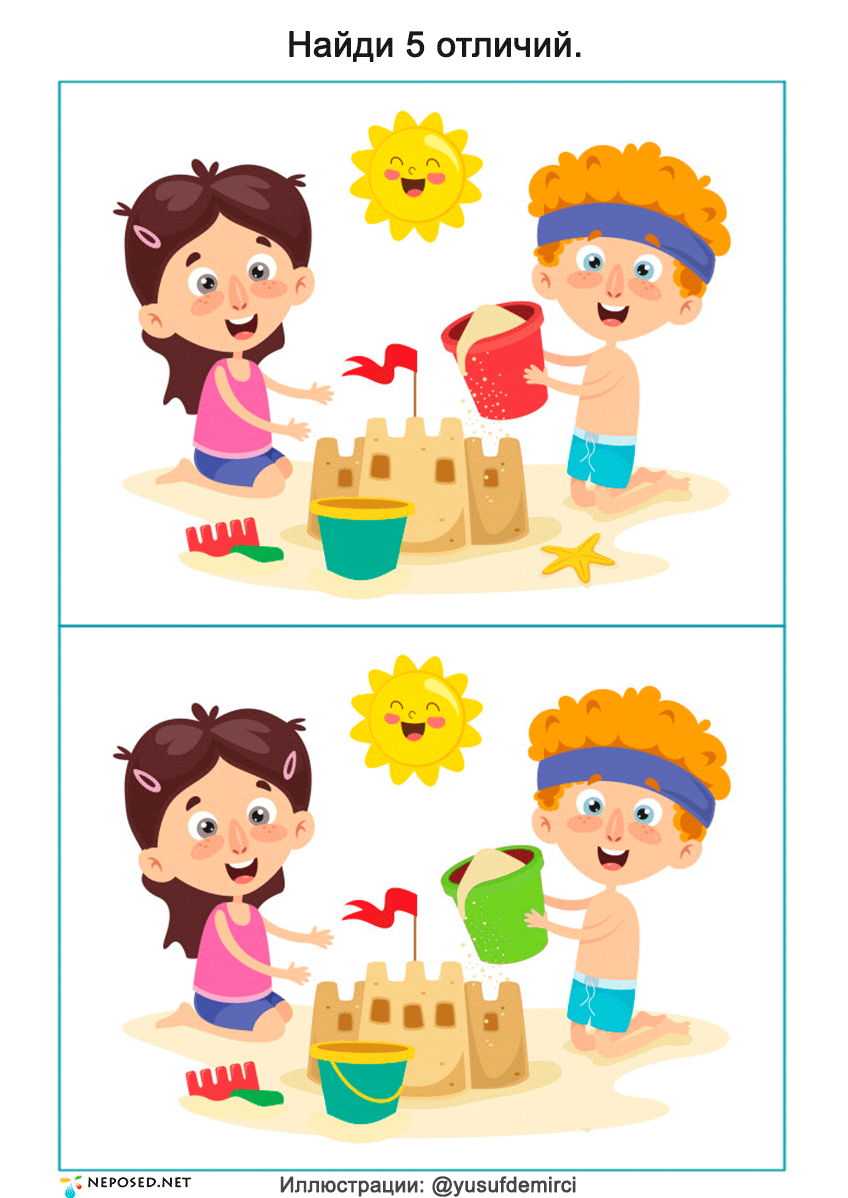 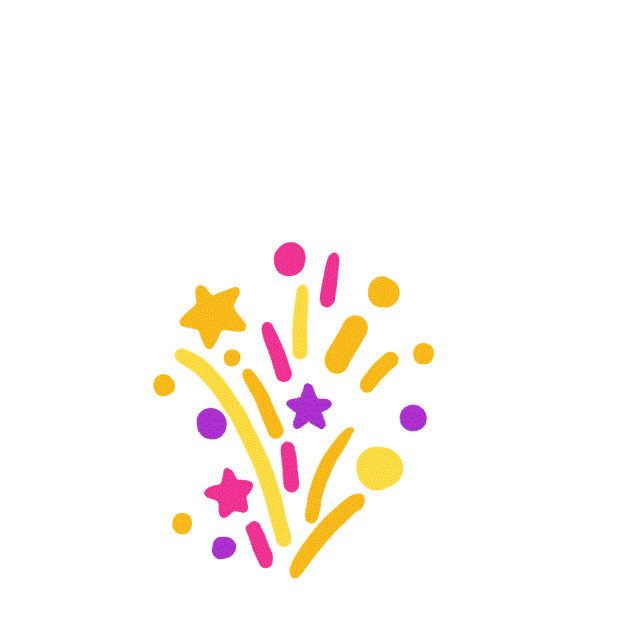 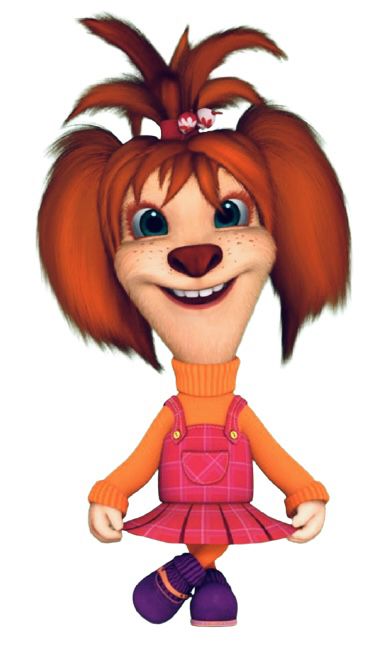 1
2
3
4
5
подсказка
далее
Главное меню
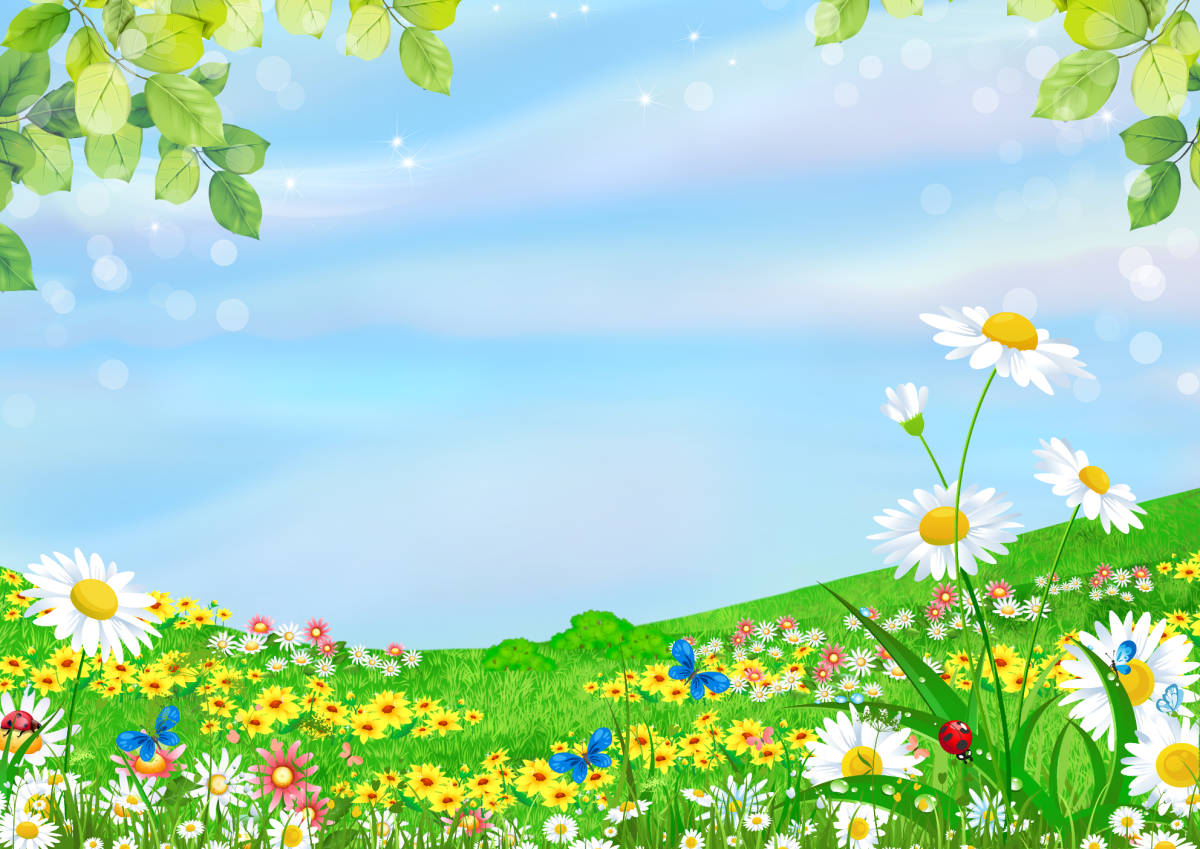 Найди 5 отличий
легко
Жми по этой картинке
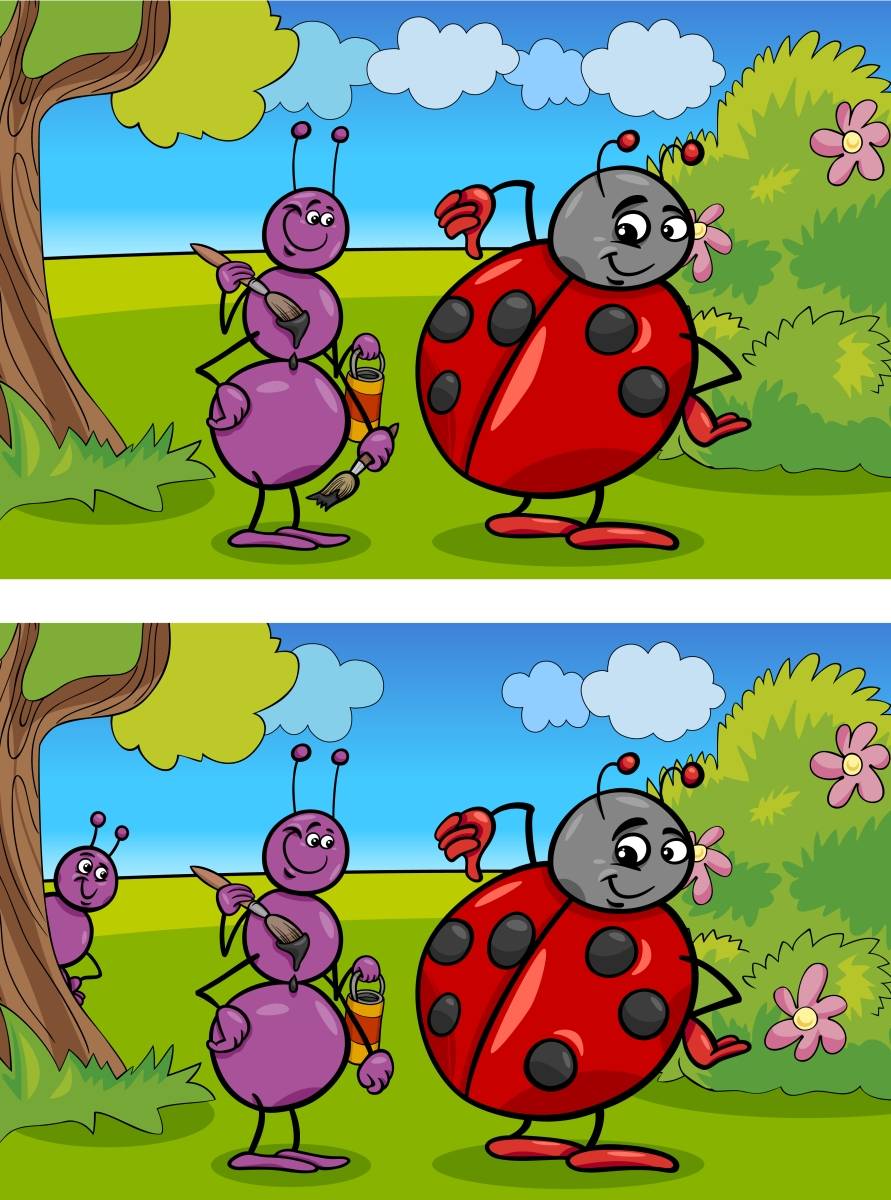 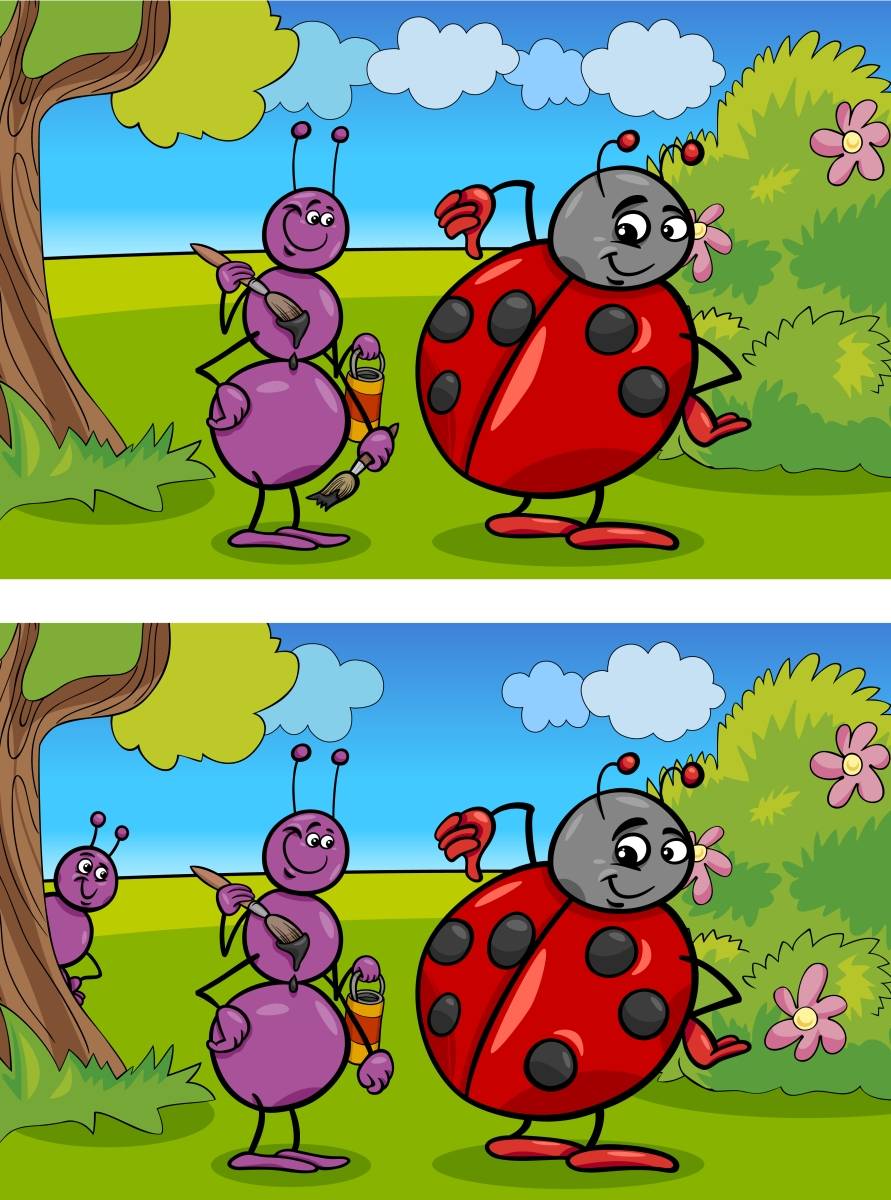 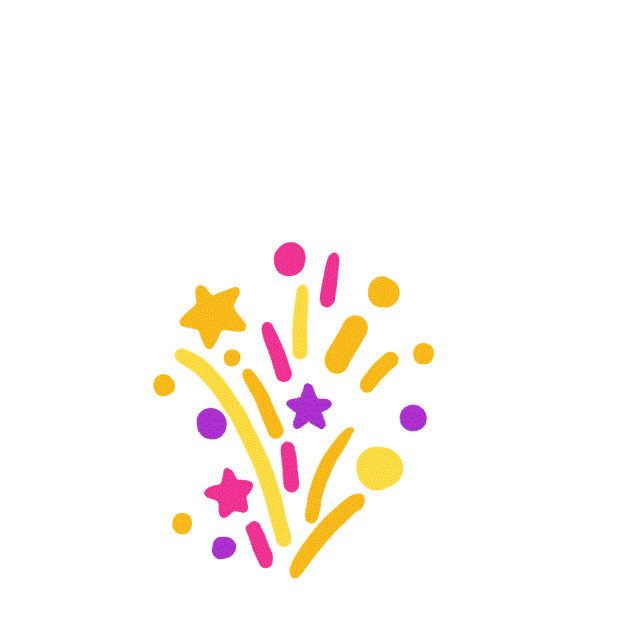 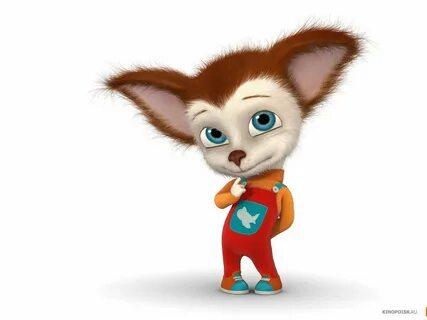 1
2
3
4
5
подсказка
далее
Главное меню
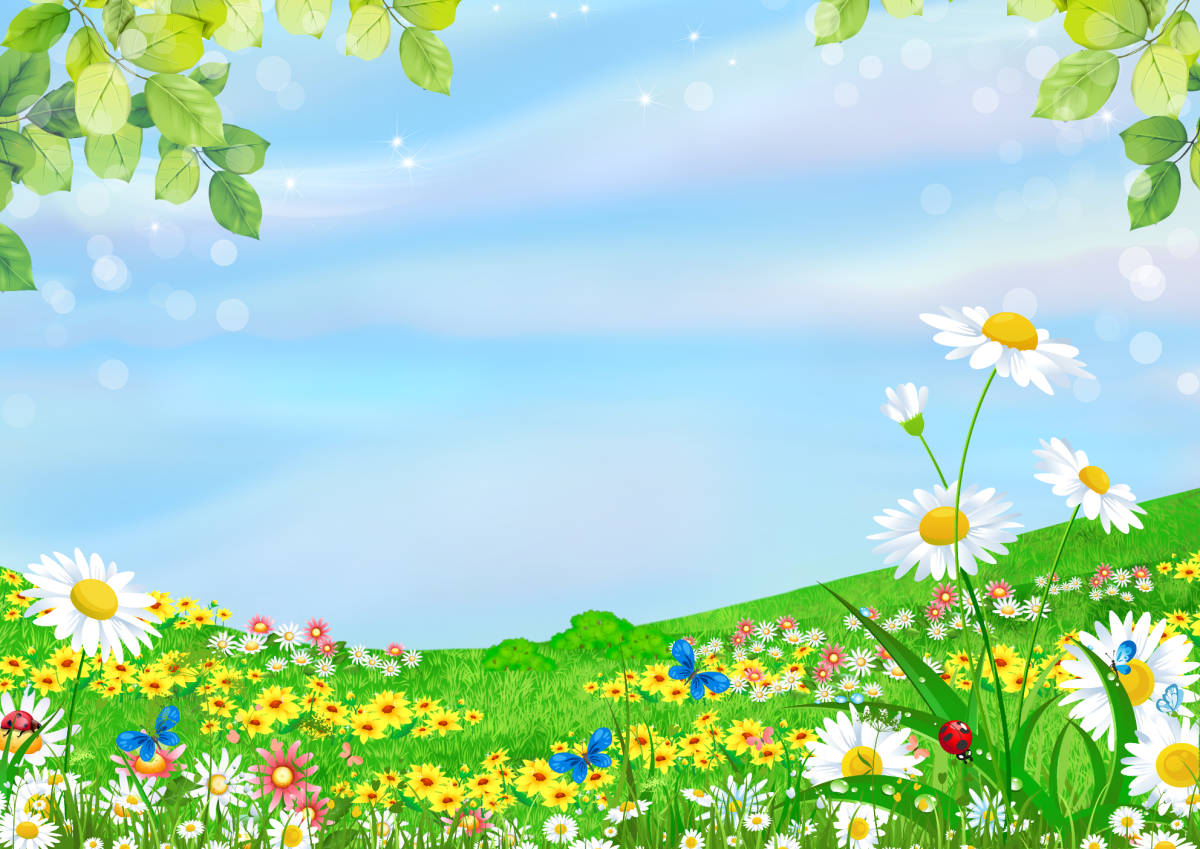 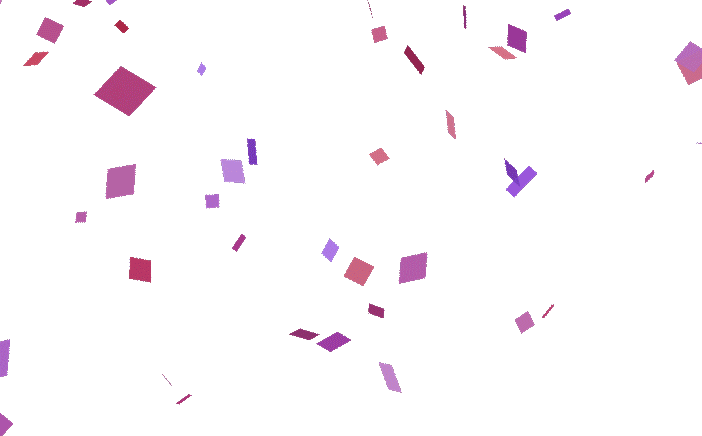 Молодец!
Главное меню
Закончить игру
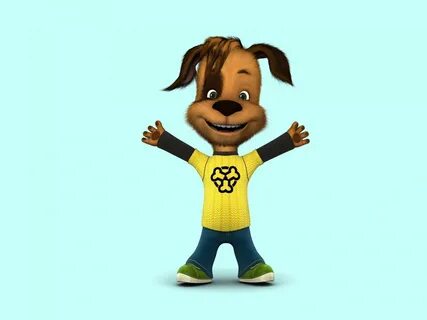 Следующий уровень
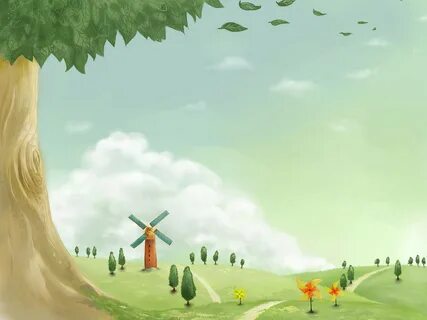 Игра «Найди отличия»
Правила:
В данной игре необходимо найти и указать отличия на двух похожих картинках. 
На экране появляются две похожие картинки. 
Необходимо найти и выделить различия на картинках (количество отличий указано на звездочках). 
Если различия выбраны верно, то звездочка с номером отличия перемещается на место отличия.
Если совсем не получается выполнить все задания, воспользуйся подсказкой.
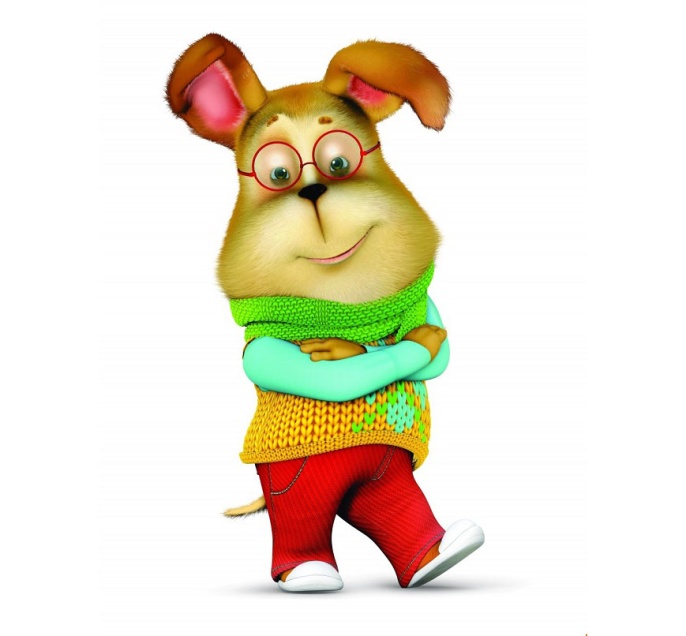 далее
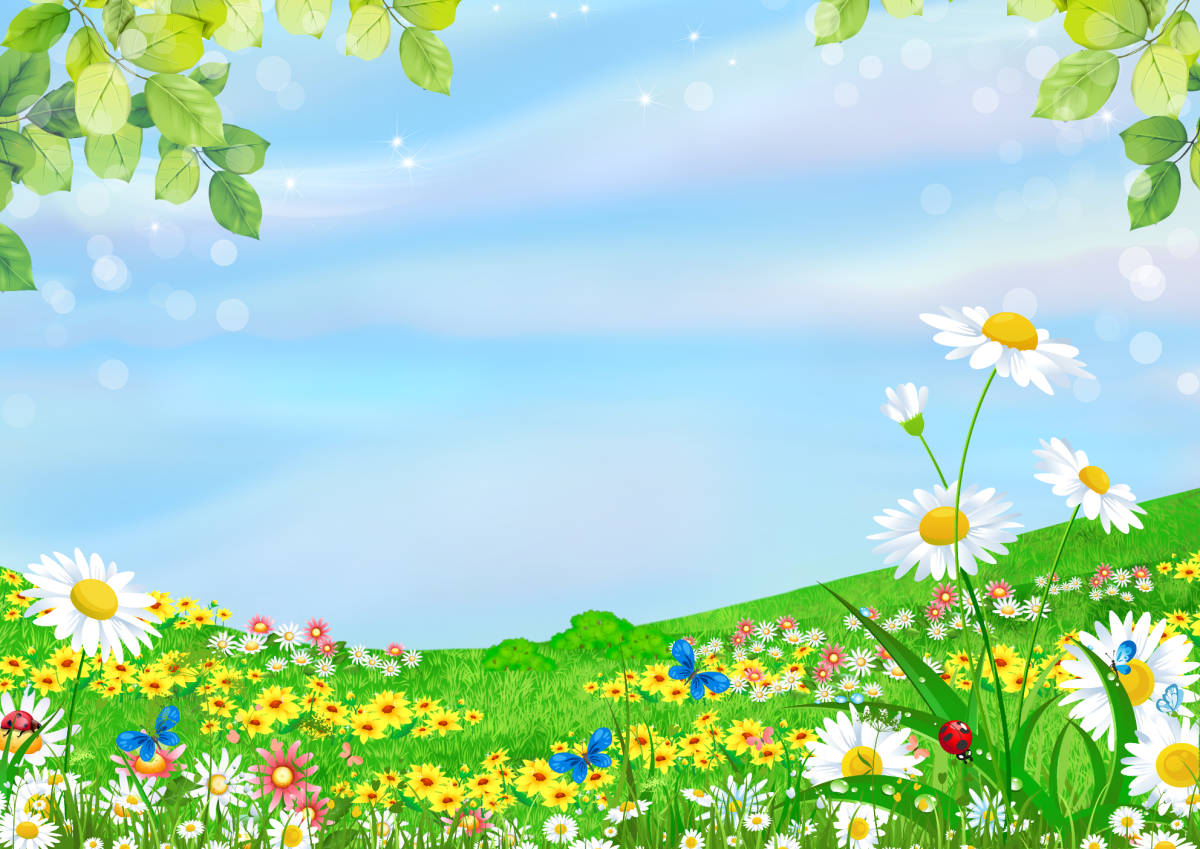 Найди 7 отличий
средний
Жми по этой картинке
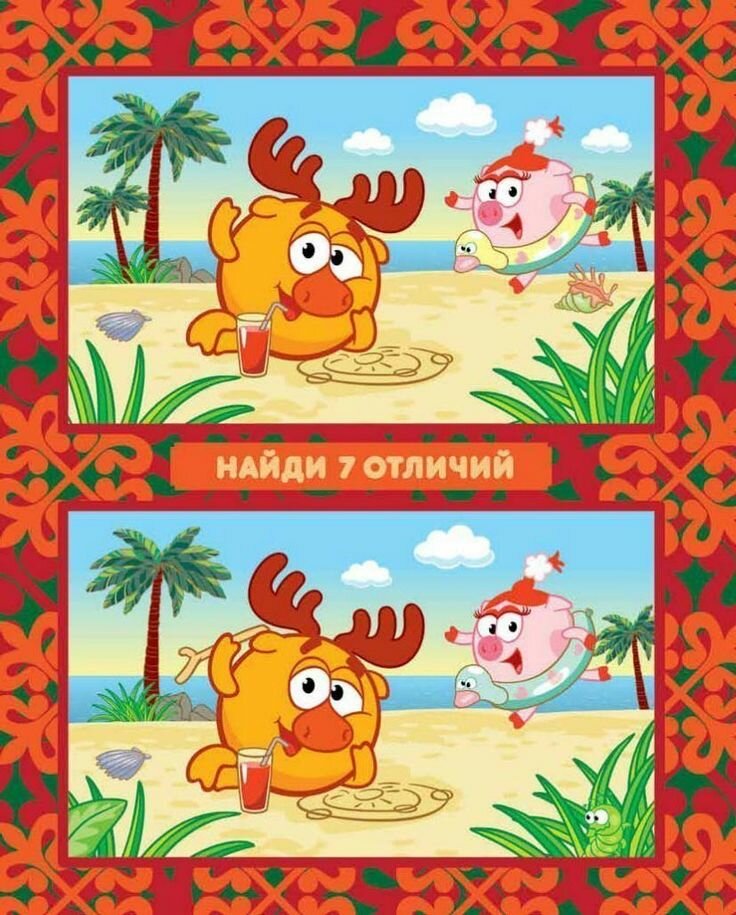 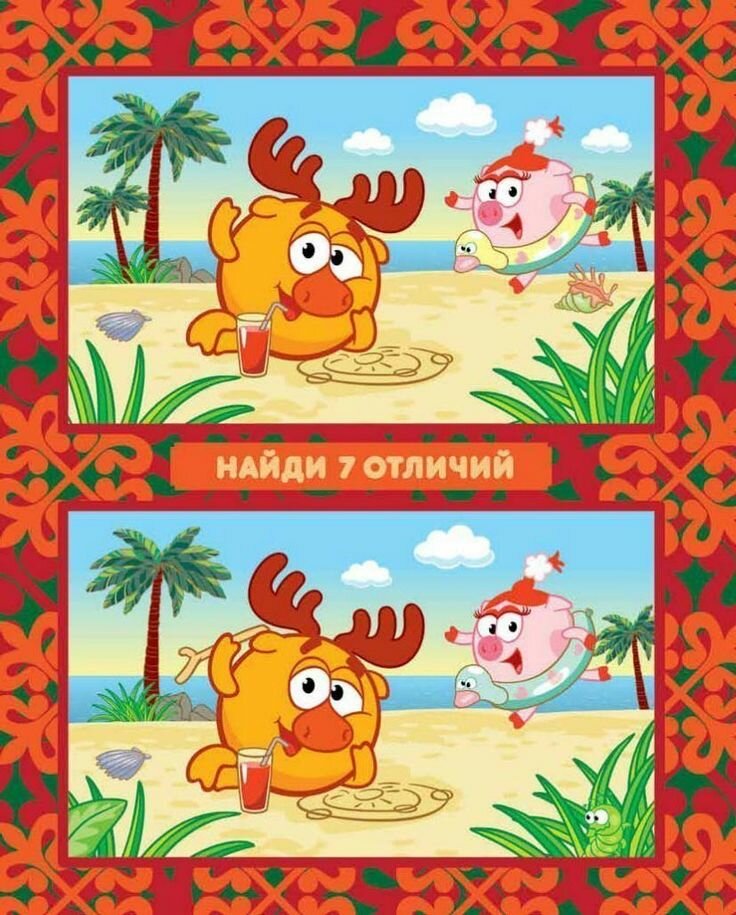 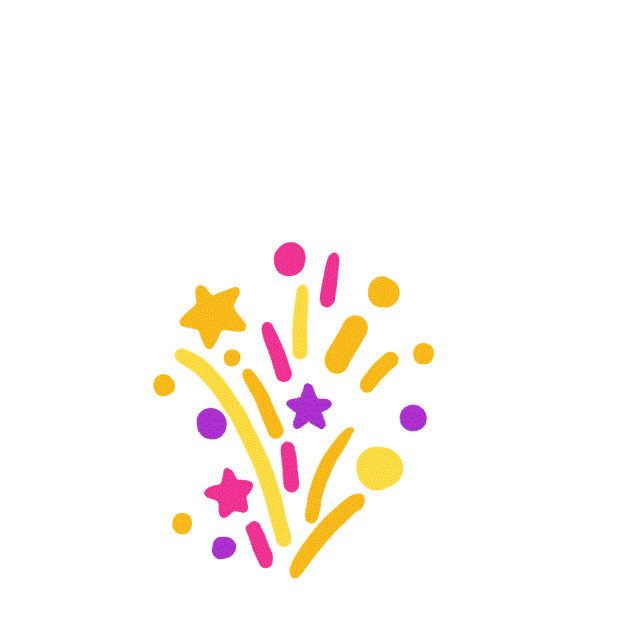 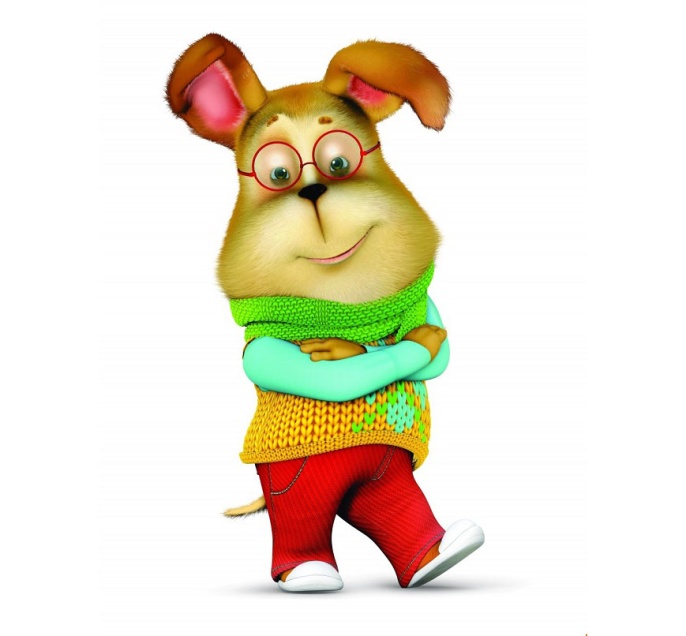 1
2
3
4
5
6
7
подсказка
далее
Главное меню
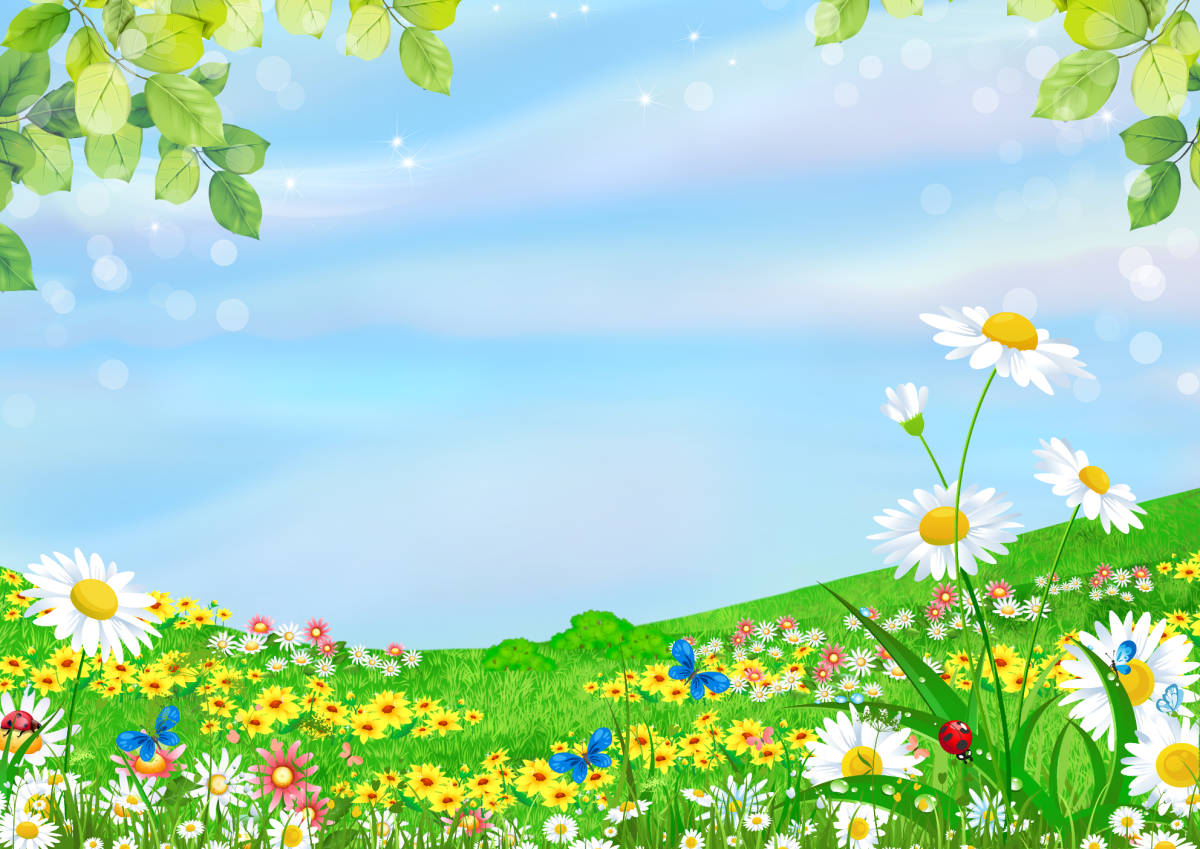 Найди 7 отличий
средний
Жми по этой картинке
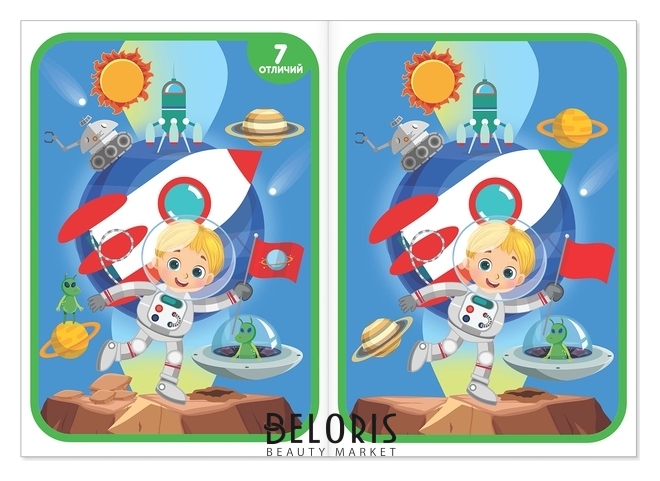 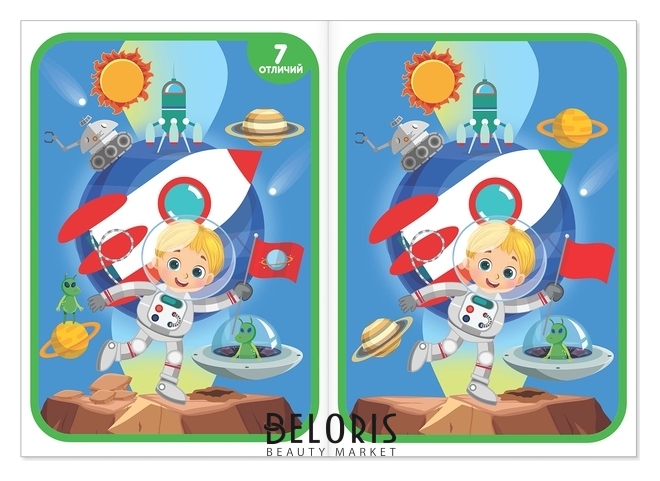 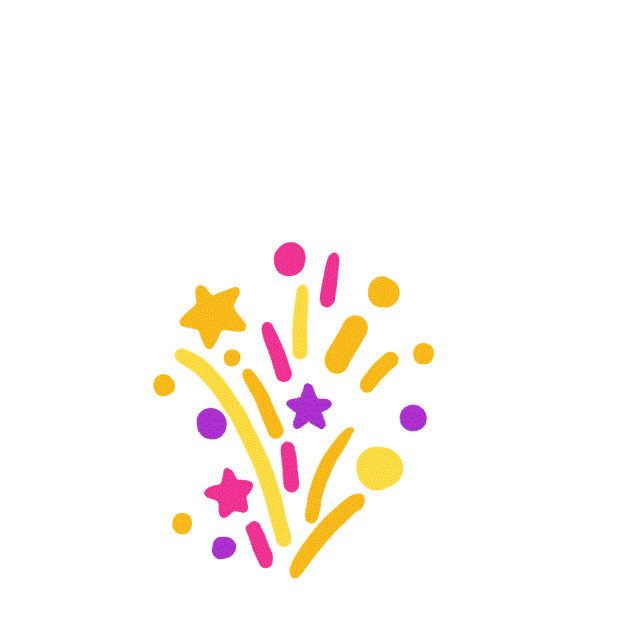 1
3
2
4
5
6
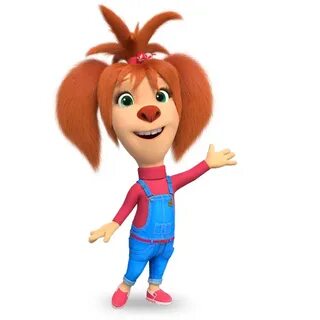 7
подсказка
далее
Главное меню
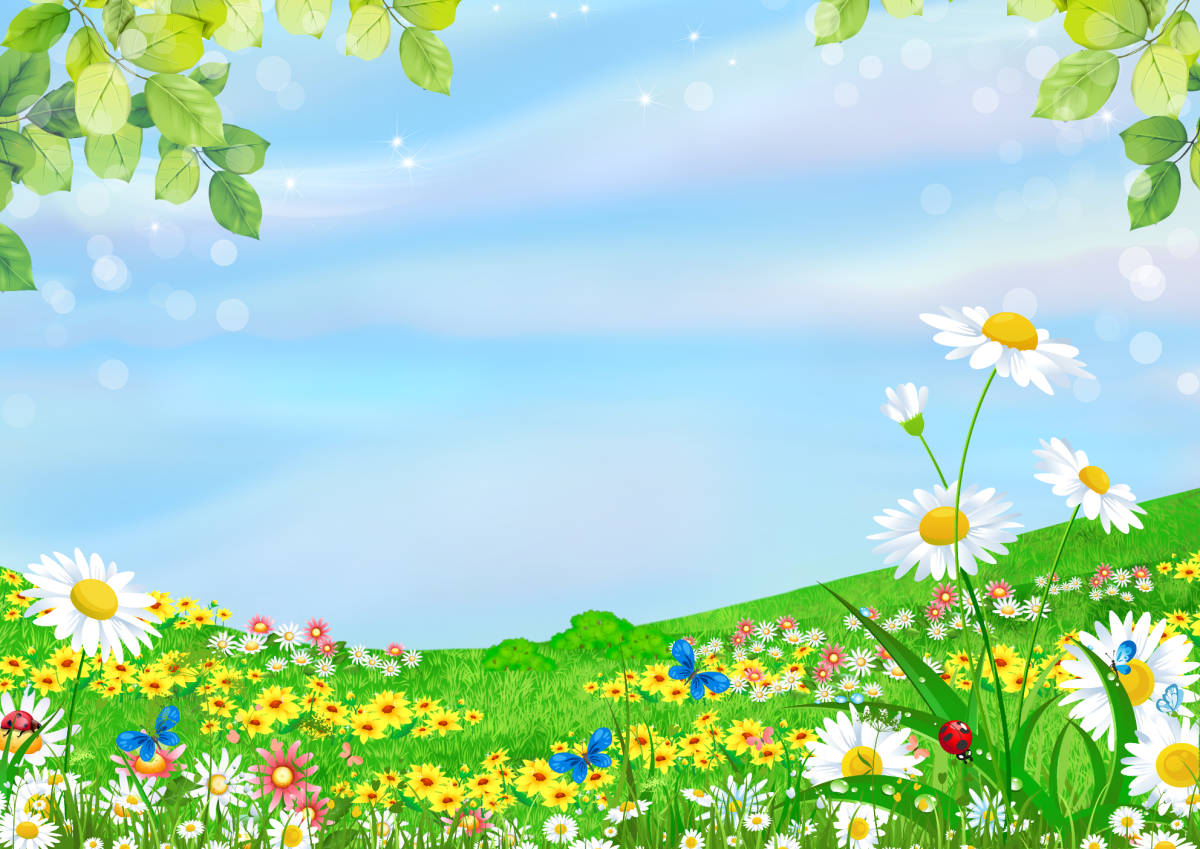 Найди 7 отличий
средний
Жми по этой картинке
1
2
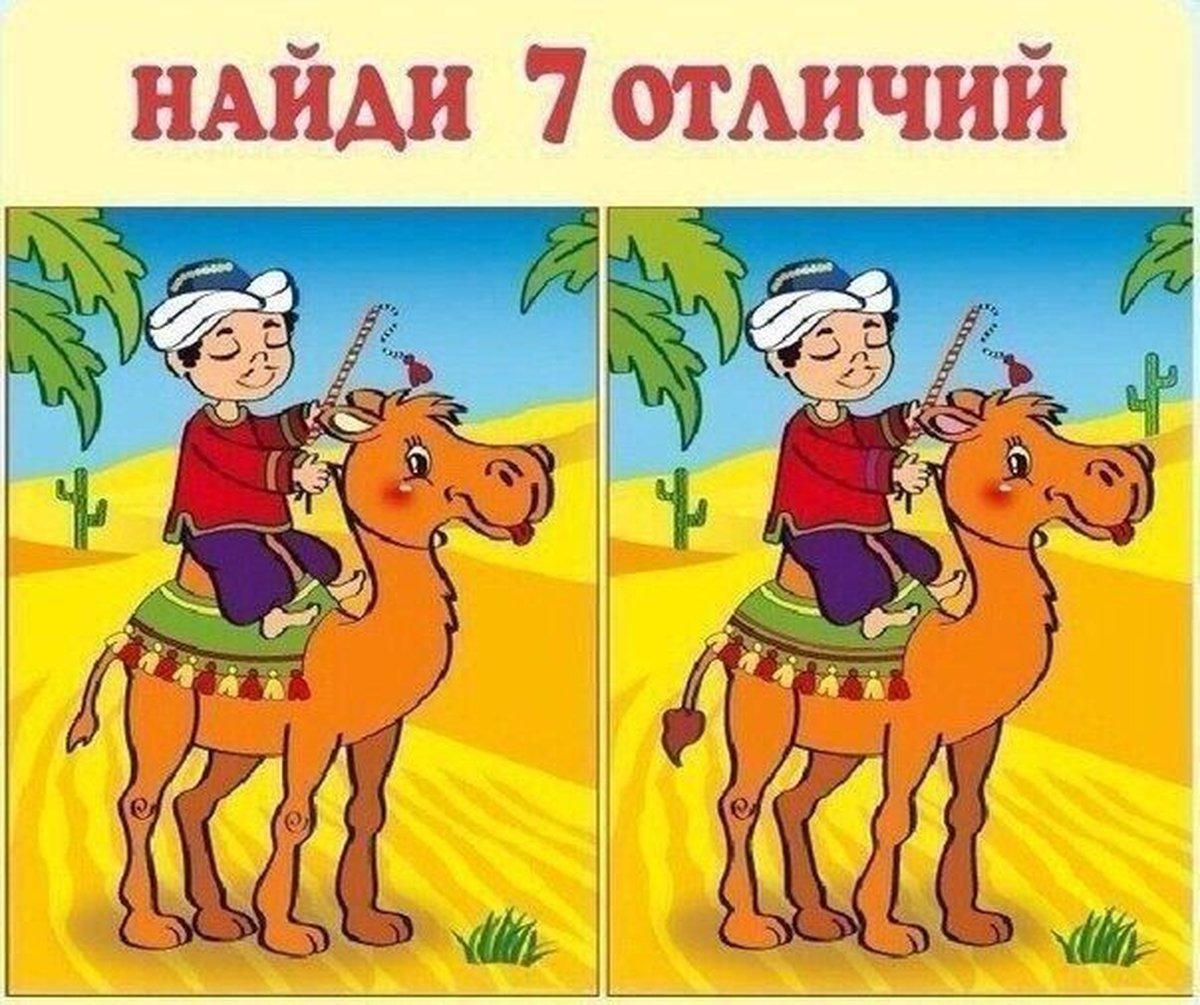 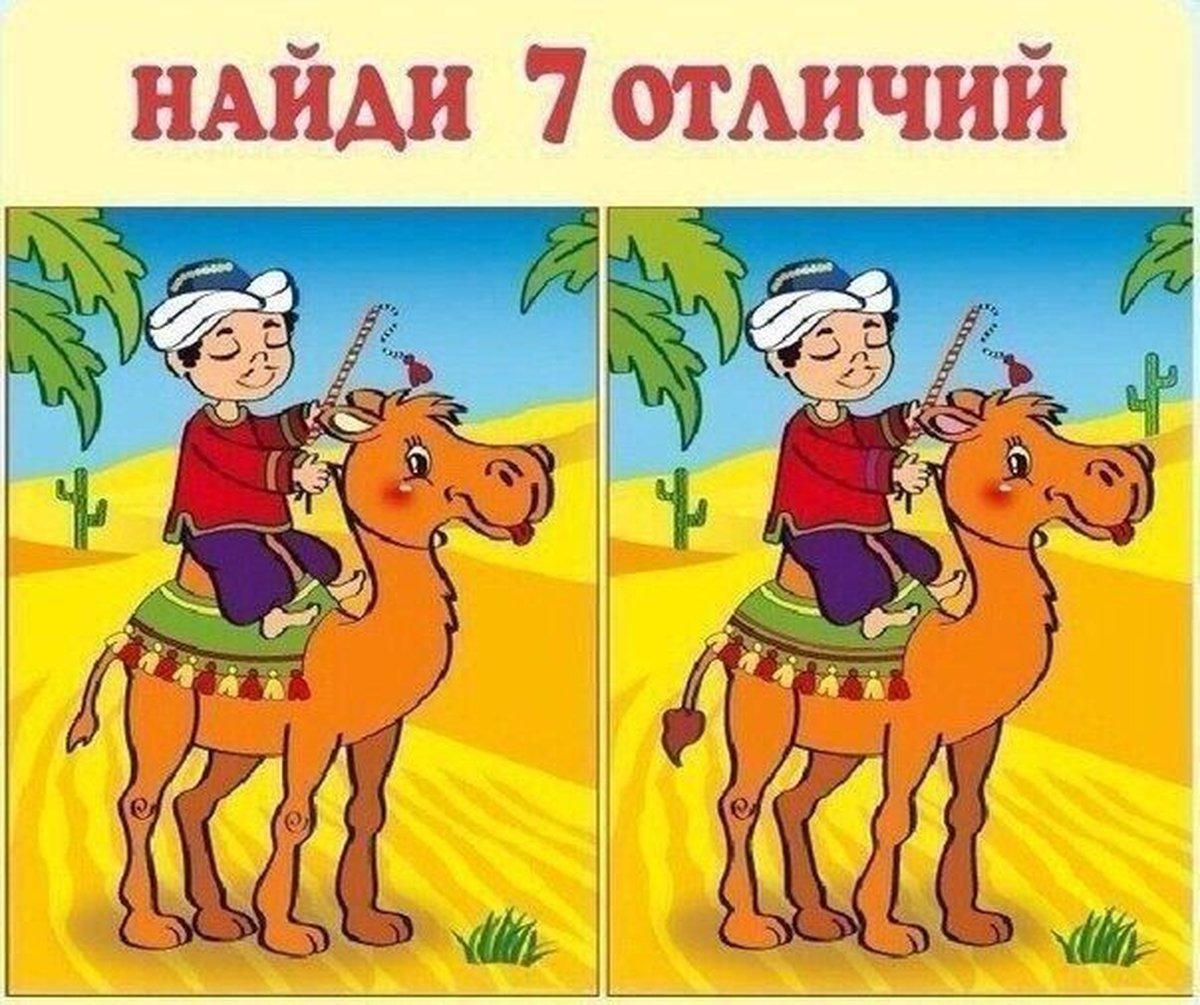 3
4
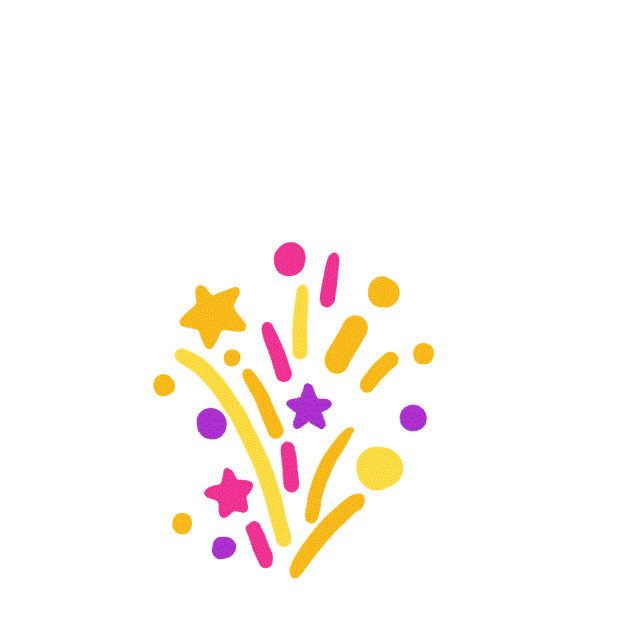 5
6
7
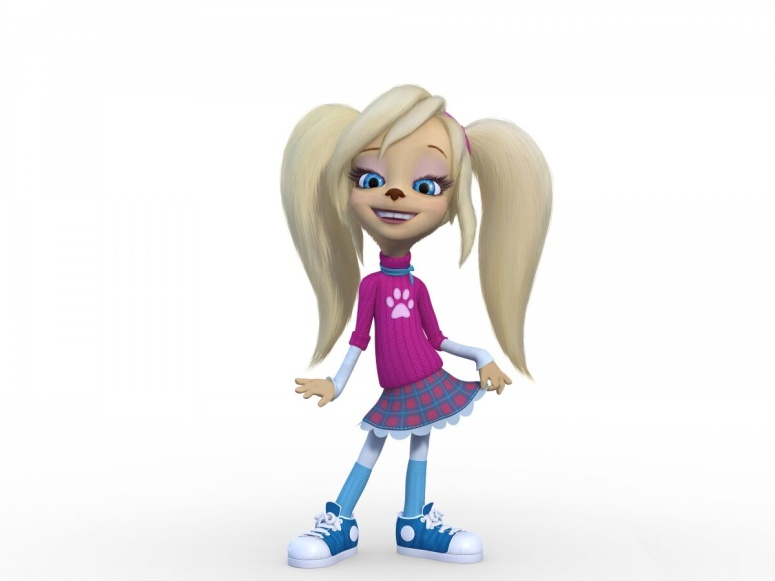 подсказка
далее
Главное меню
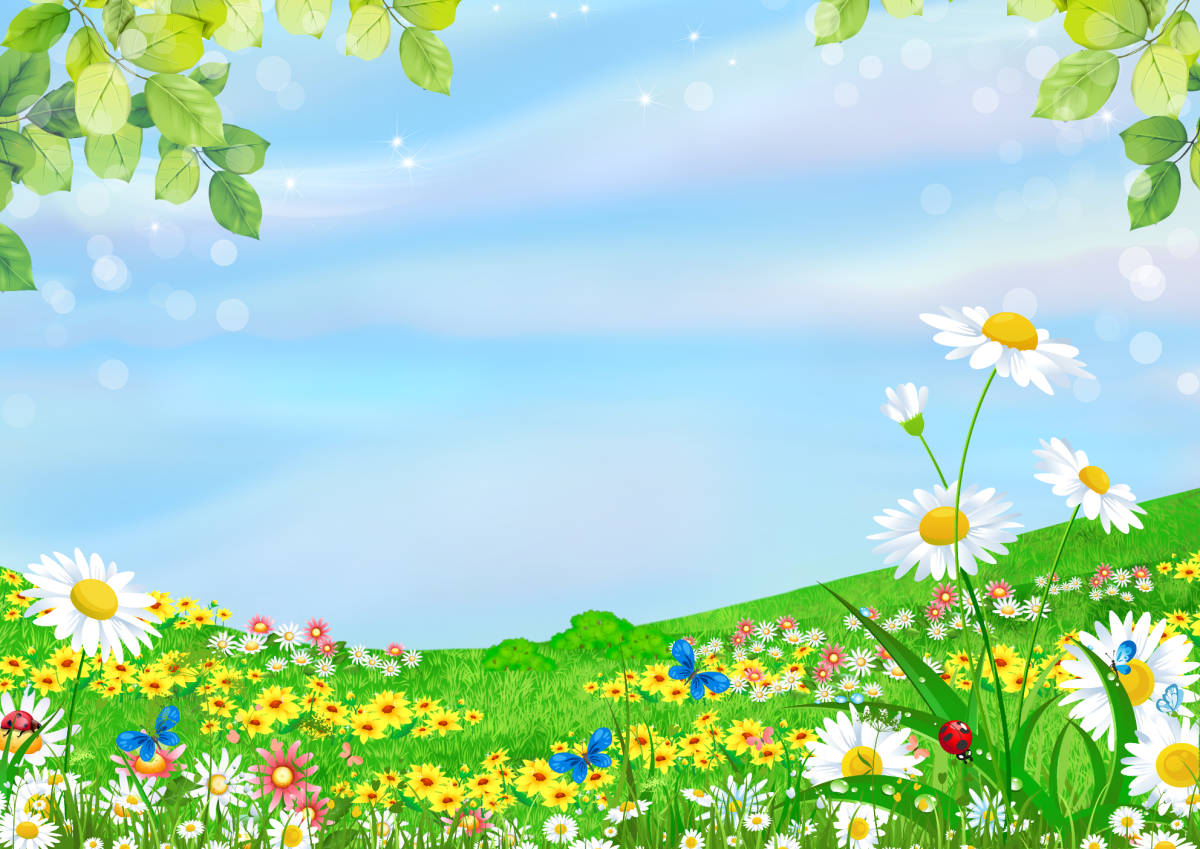 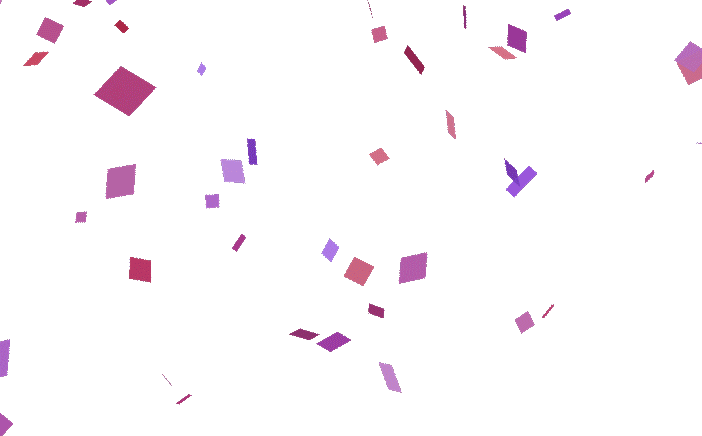 Молодец!
Главное меню
Закончить игру
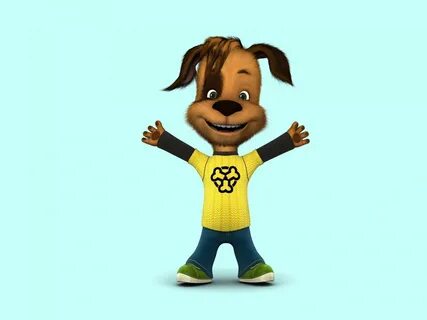 Следующий уровень
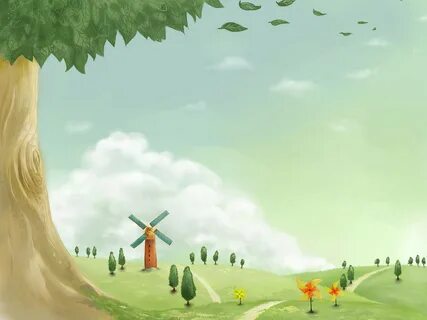 Игра «Найди отличия»
Правила:
В данной игре необходимо найти и указать отличия на двух похожих картинках. 
На экране появляются две похожие картинки. 
Необходимо найти и выделить различия на картинках (количество отличий указано на звездочках). 
Если различия выбраны верно, то звездочка с номером отличия перемещается на место отличия. 
Если совсем не получается выполнить все задания, воспользуйся подсказкой.
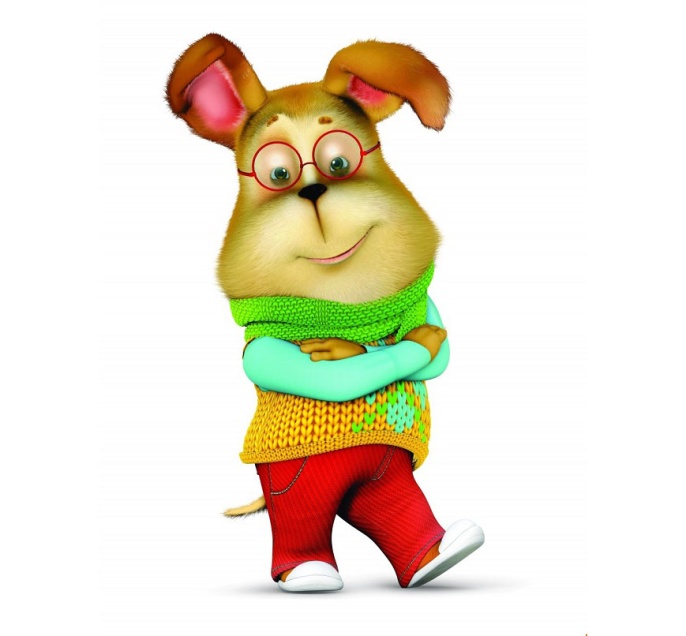 далее
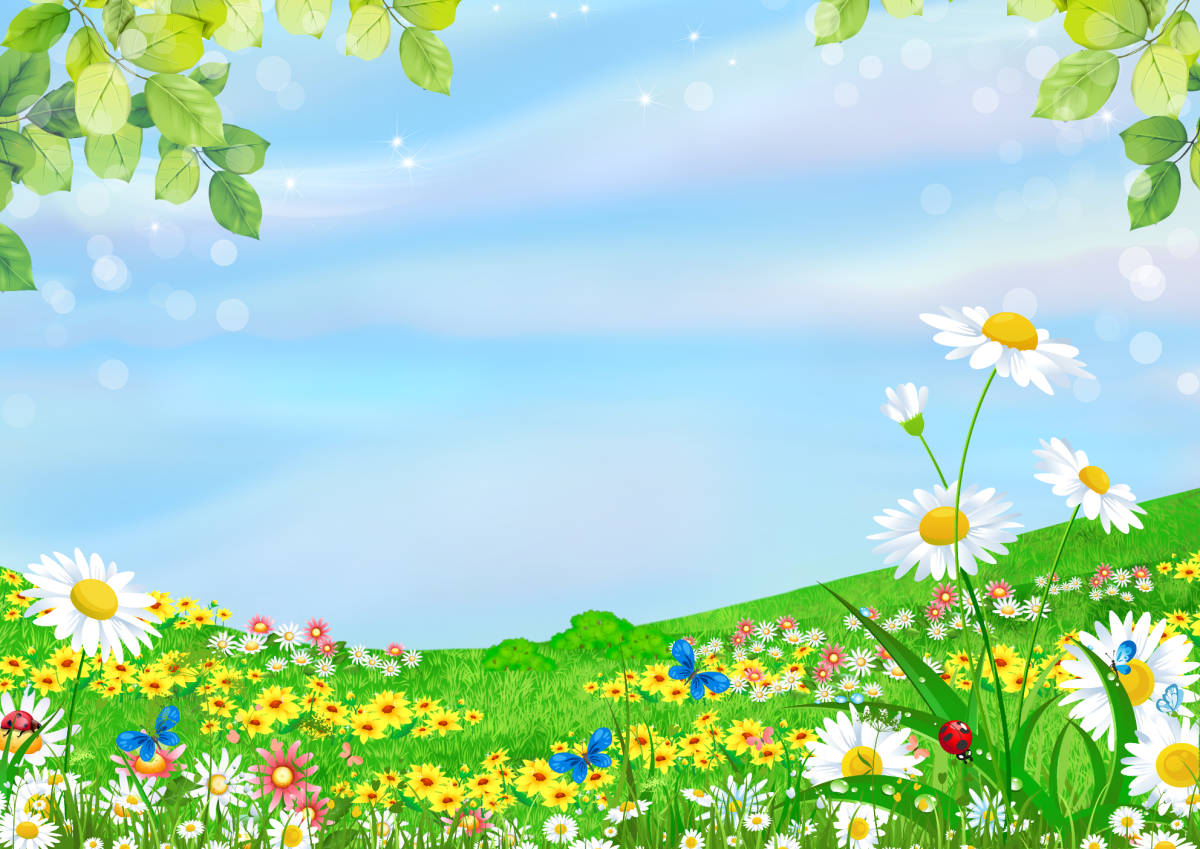 Найди 10 отличий
сложный
Жми по этой картинке
1
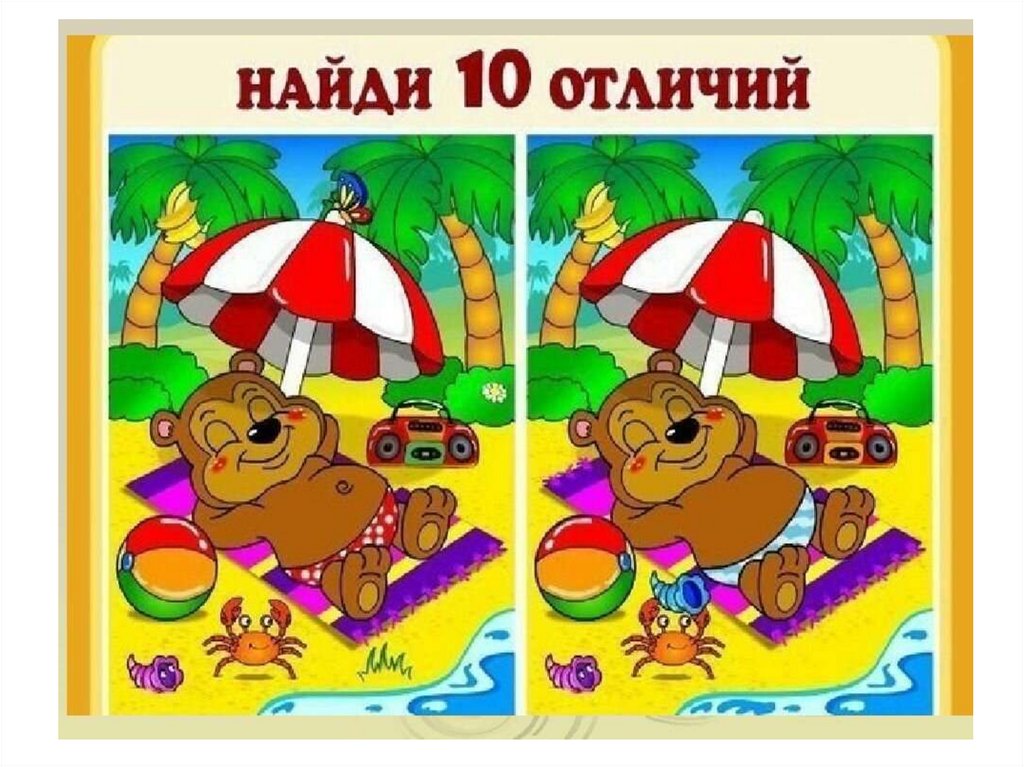 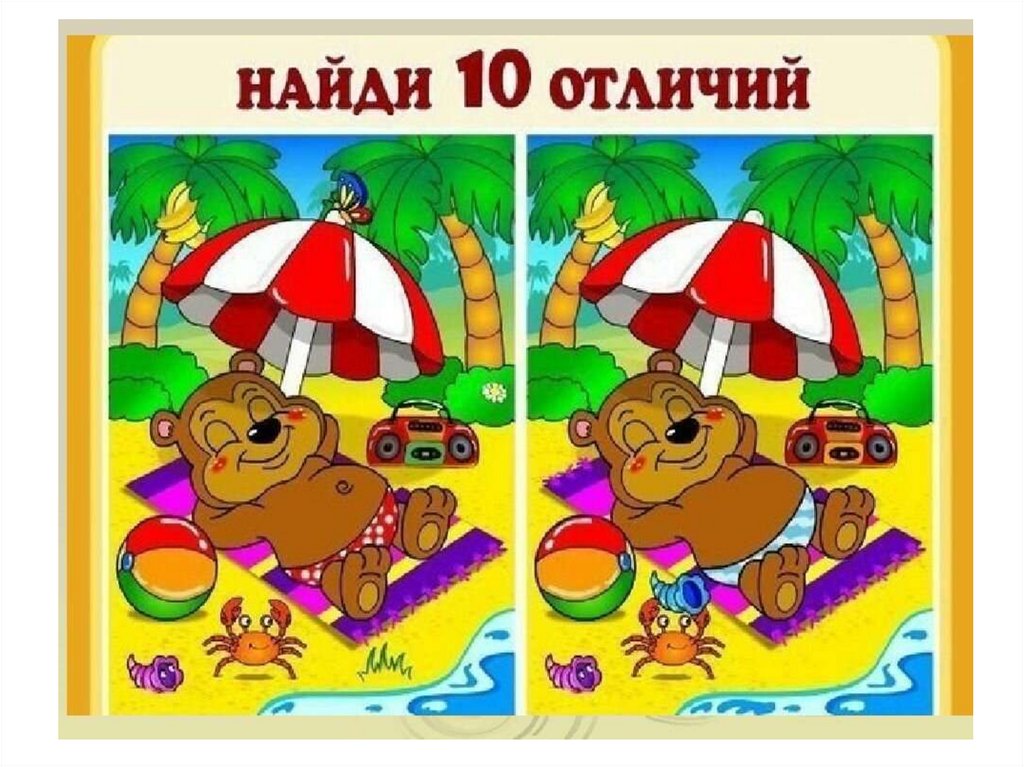 5
2
6
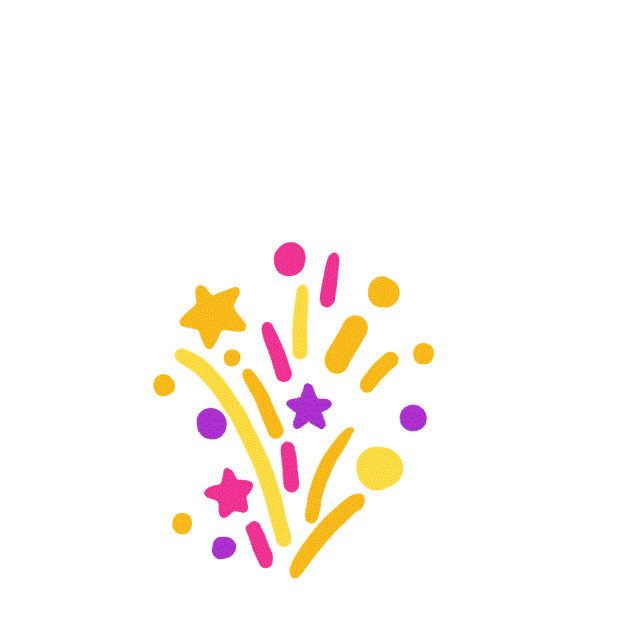 3
7
4
8
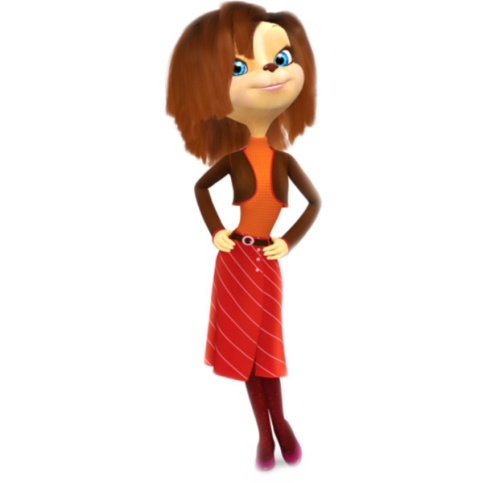 9
10
подсказка
далее
Главное меню
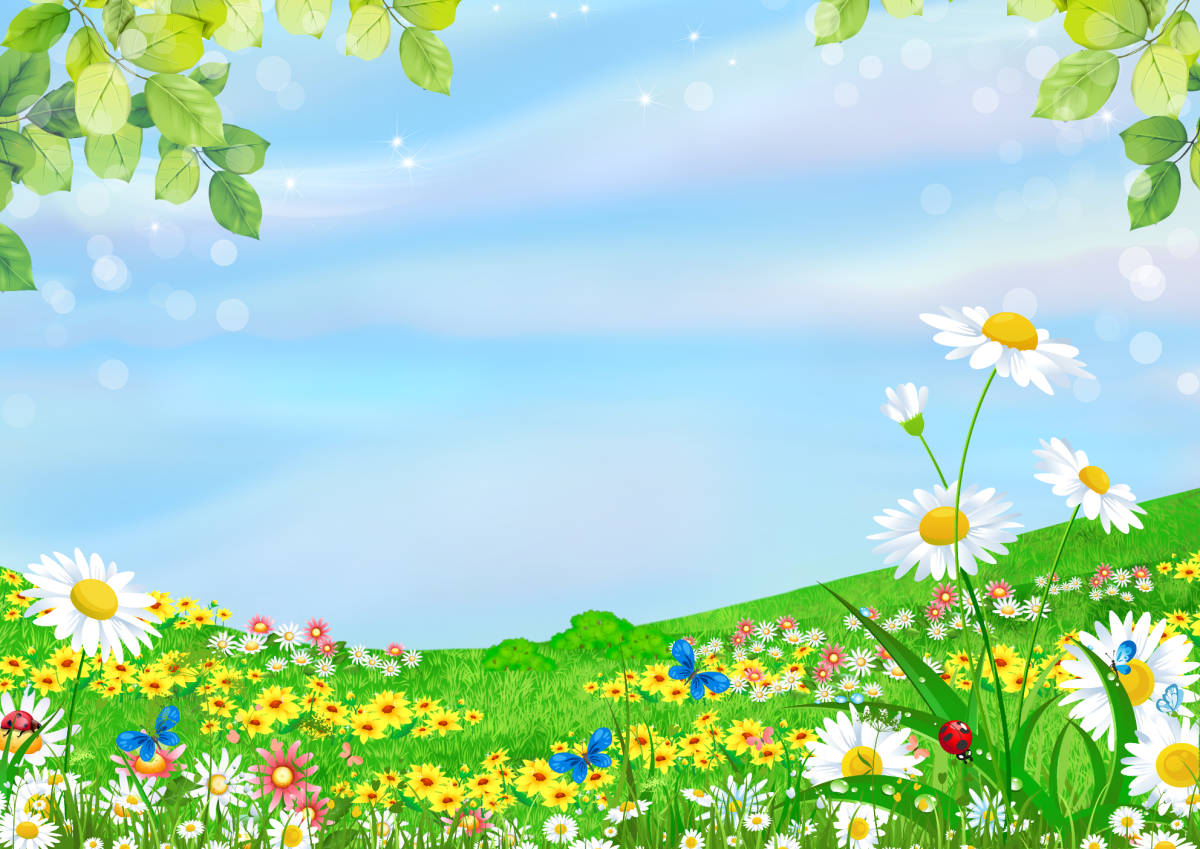 Найди 10 отличий
сложный
Жми по этой картинке
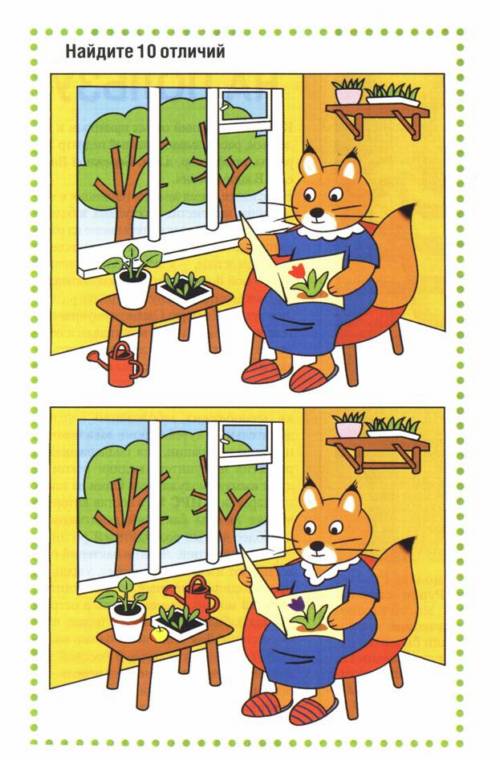 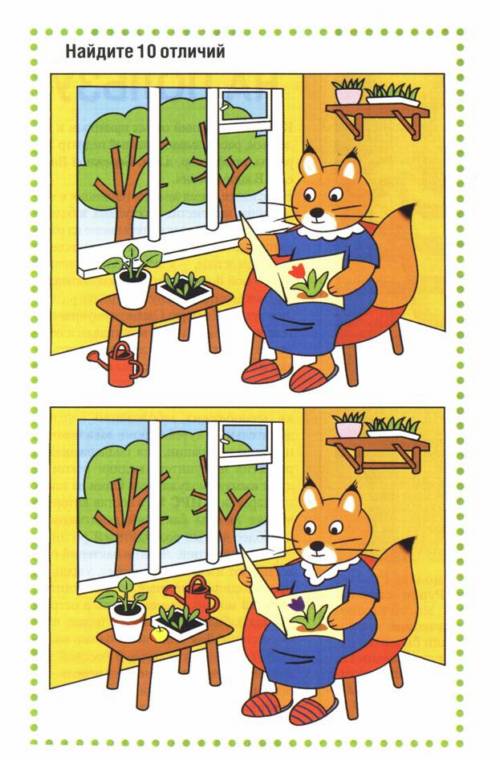 8
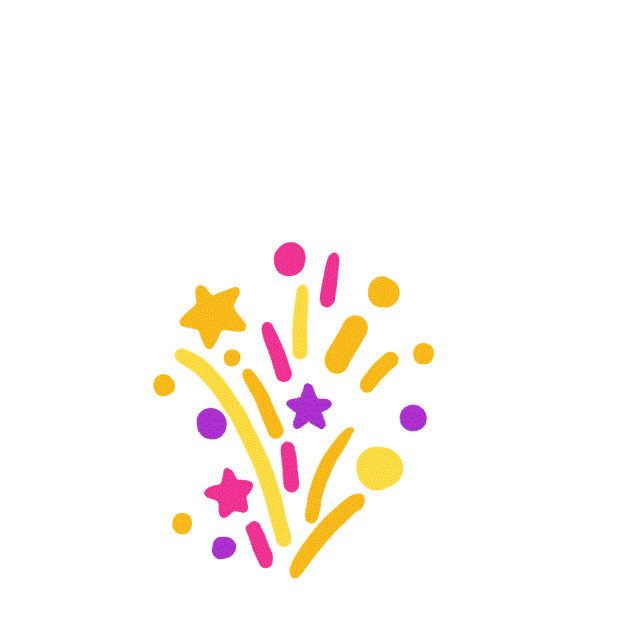 9
10
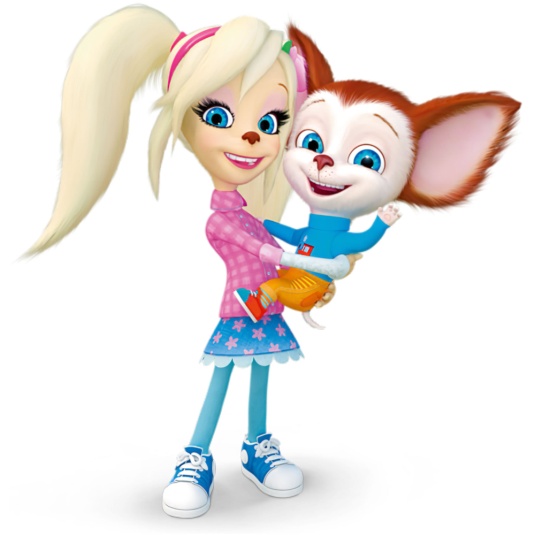 1
2
3
4
5
6
7
подсказка
далее
Главное меню
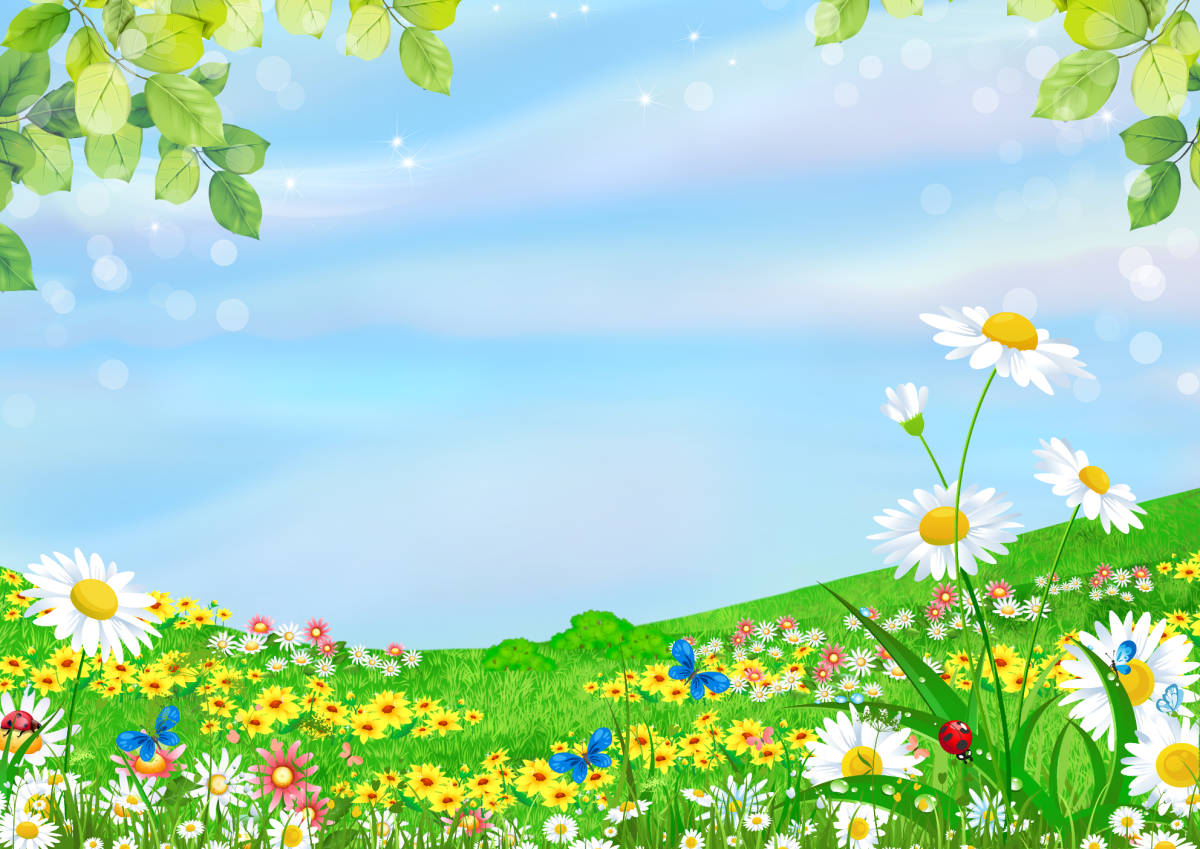 Найди 10 отличий
сложный
Жми по этой картинке
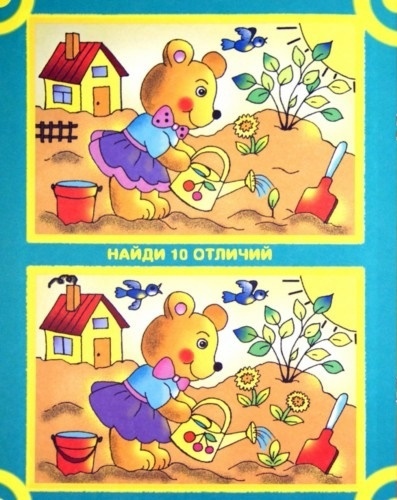 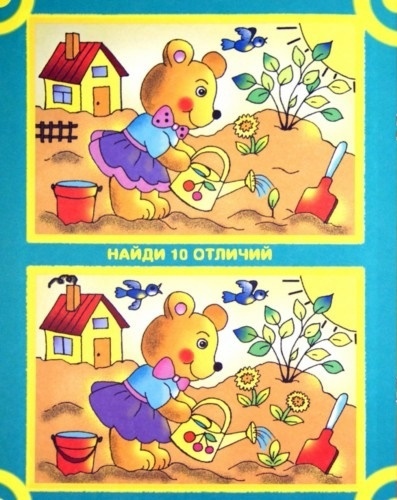 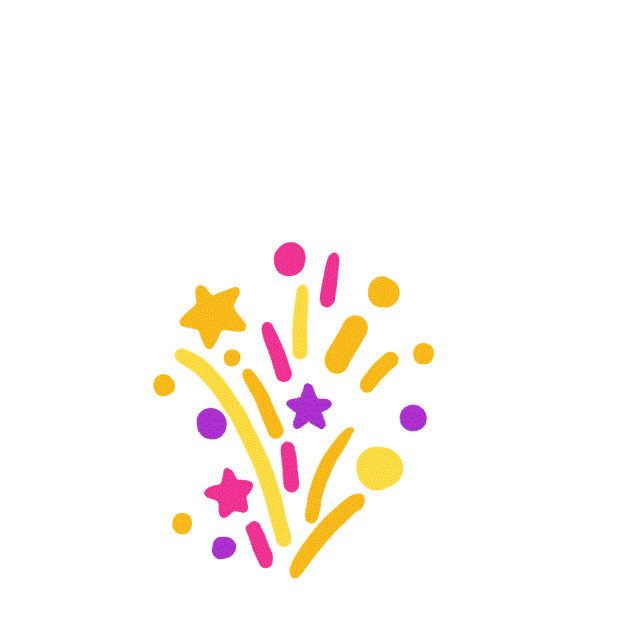 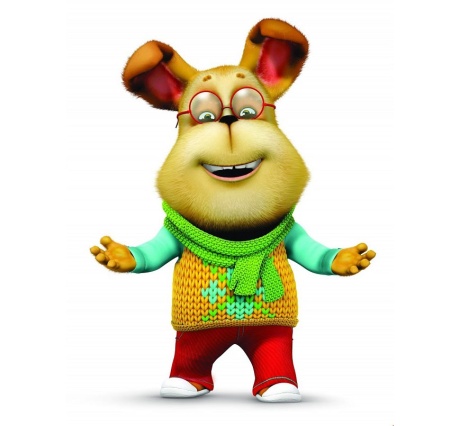 1
2
3
4
5
6
7
8
9
10
подсказка
далее
Главное меню
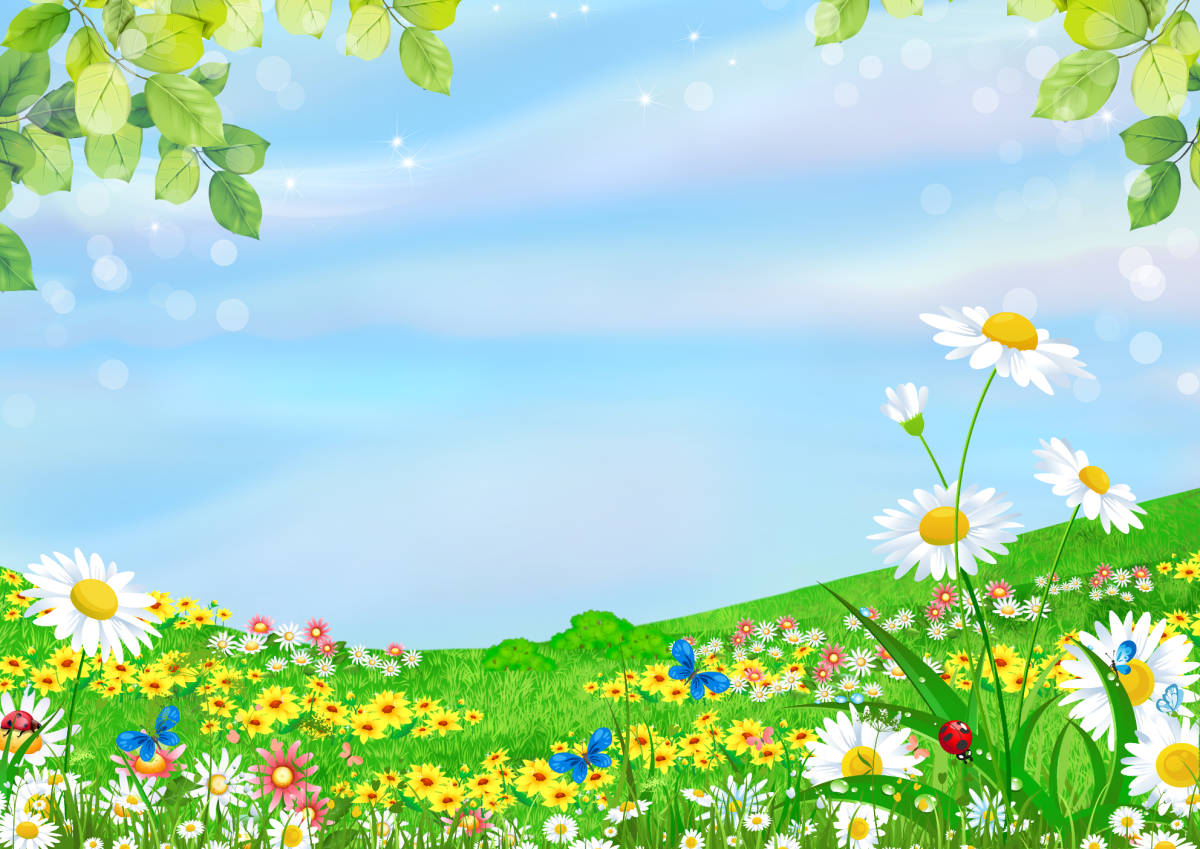 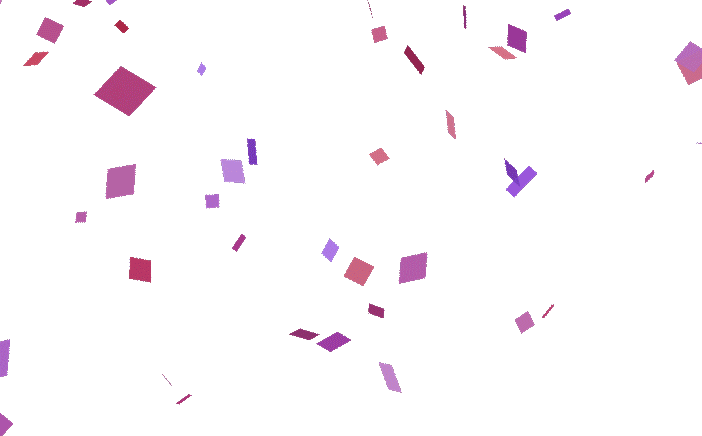 Молодец!
Главное меню
Закончить игру
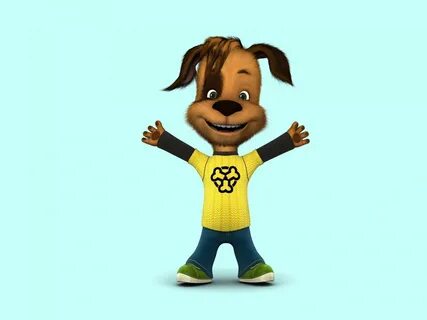 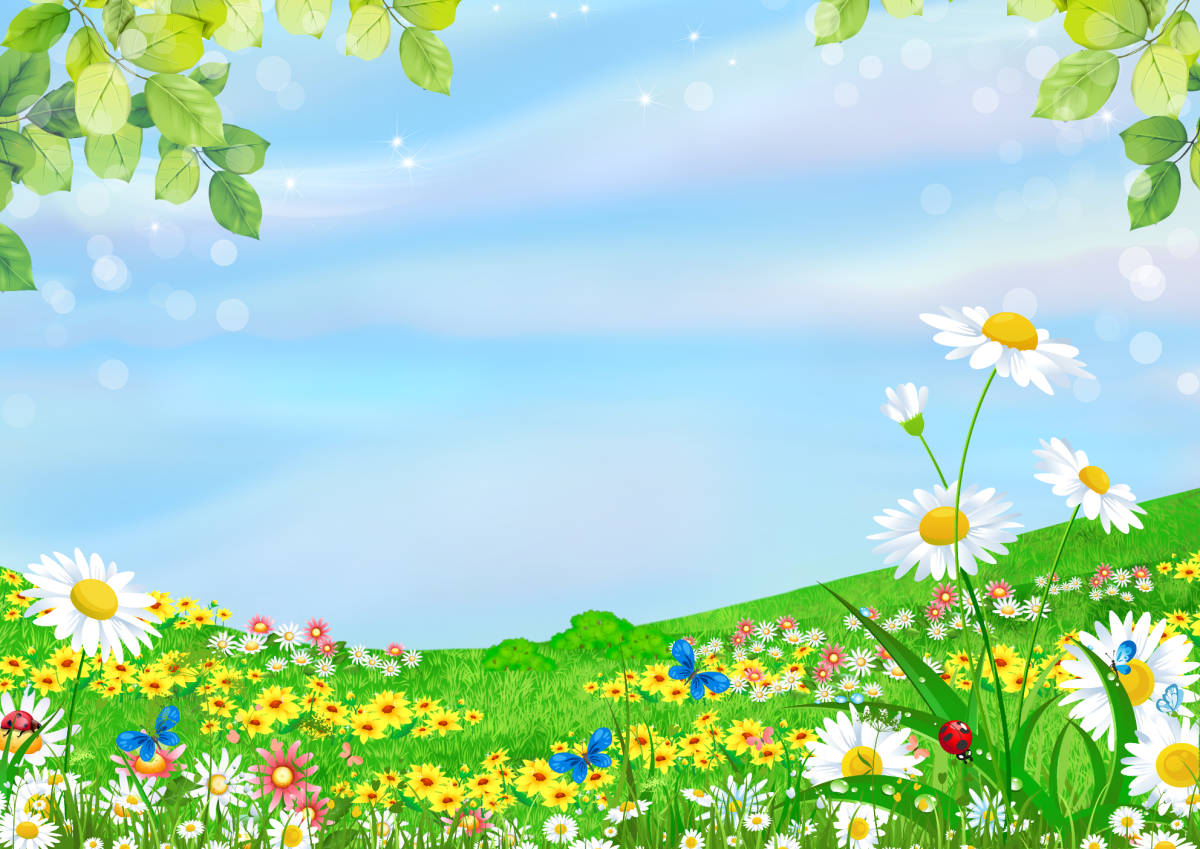 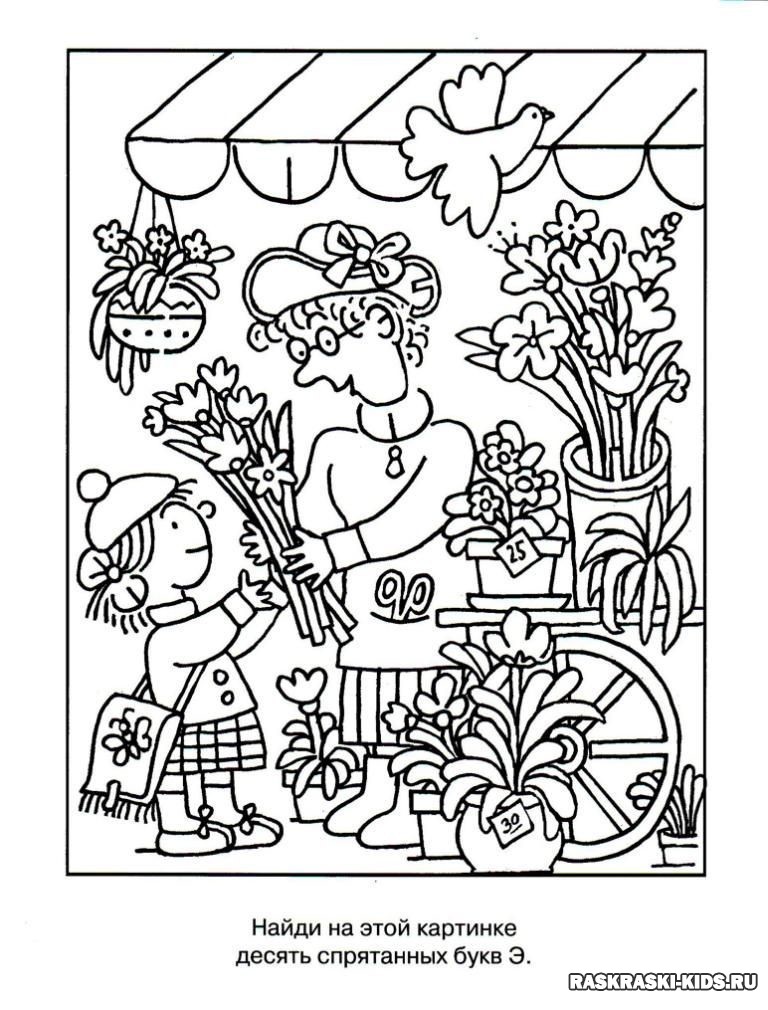 легко
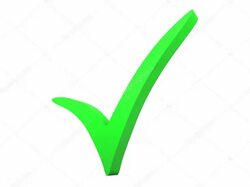 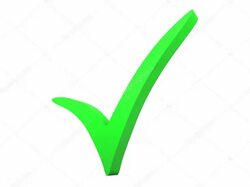 1
2
Найди 10 
букв Э
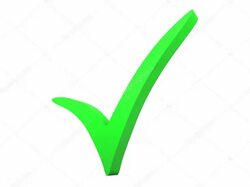 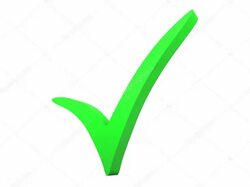 3
4
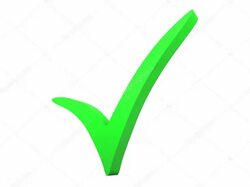 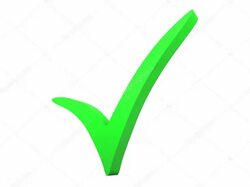 5
6
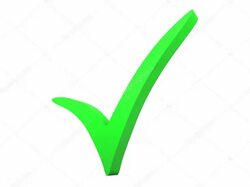 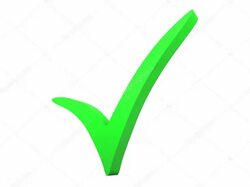 7
8
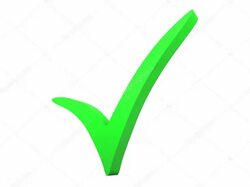 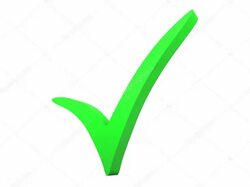 9
10
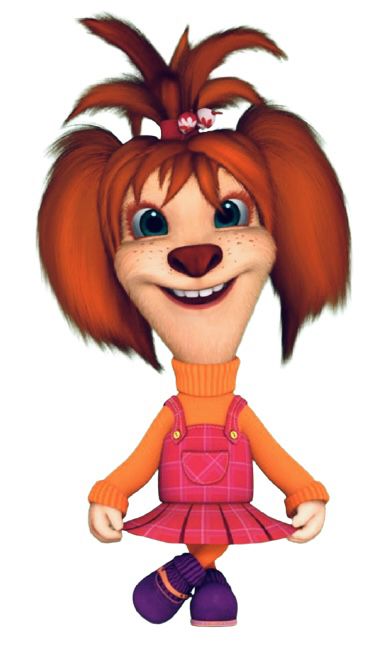 далее
Главное меню
подсказка
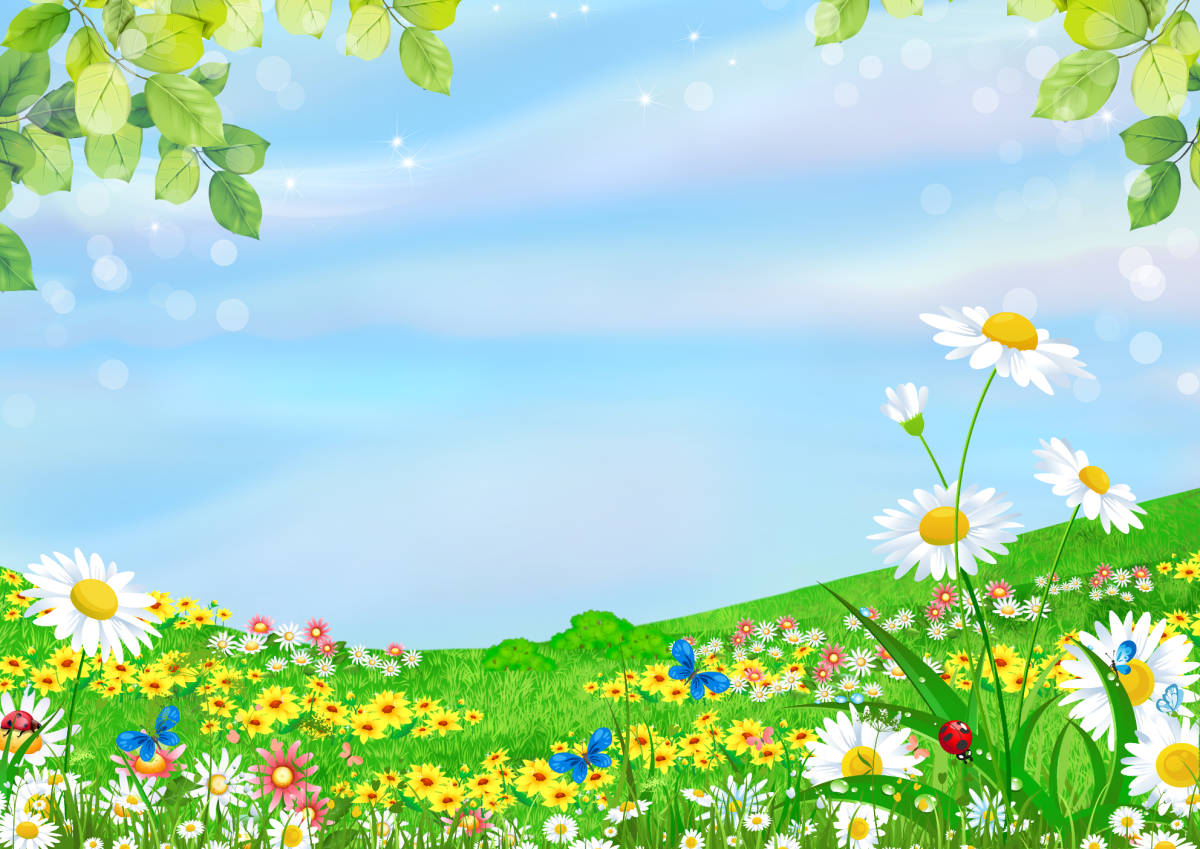 средний
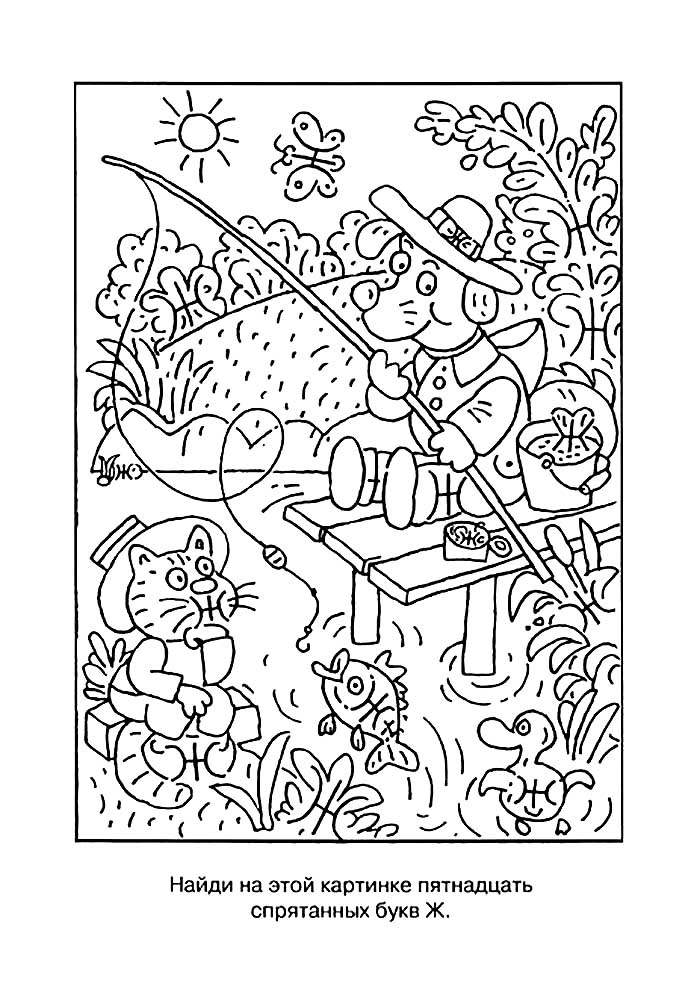 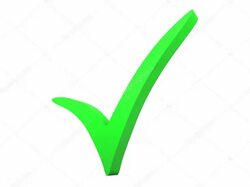 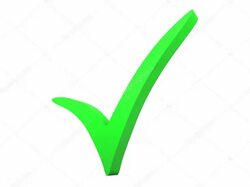 1
2
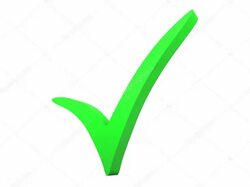 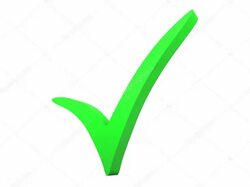 Найди 15 
букв Ж
3
4
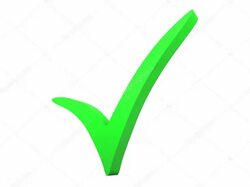 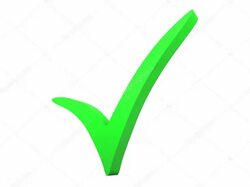 5
6
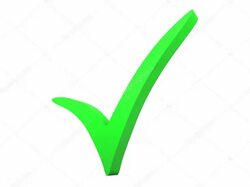 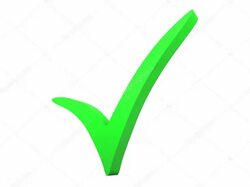 7
8
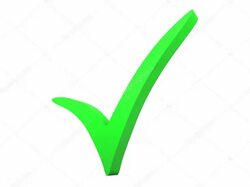 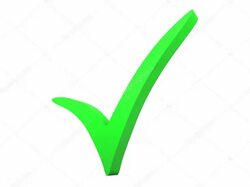 9
10
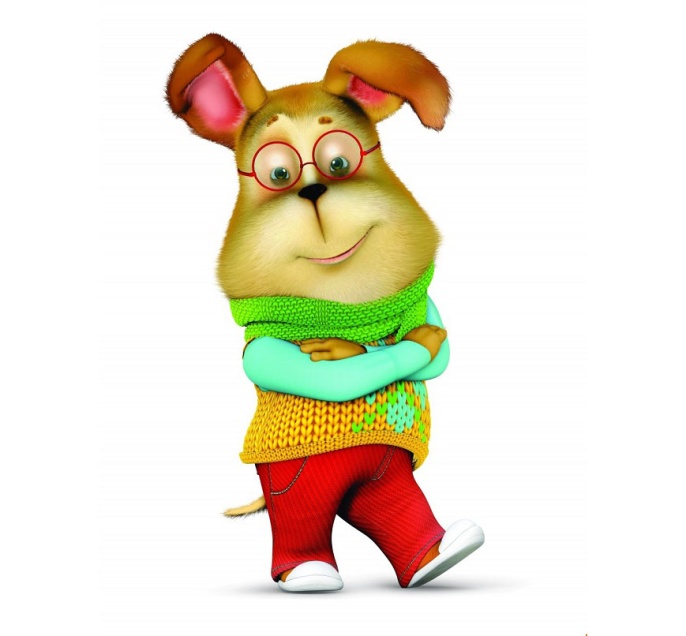 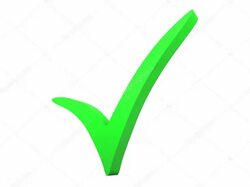 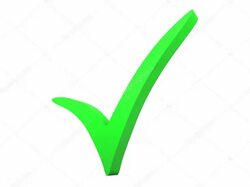 11
12
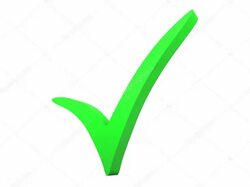 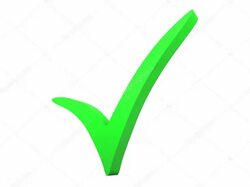 13
14
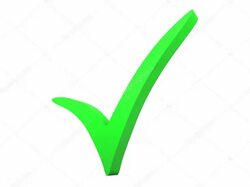 15
далее
Главное меню
подсказка
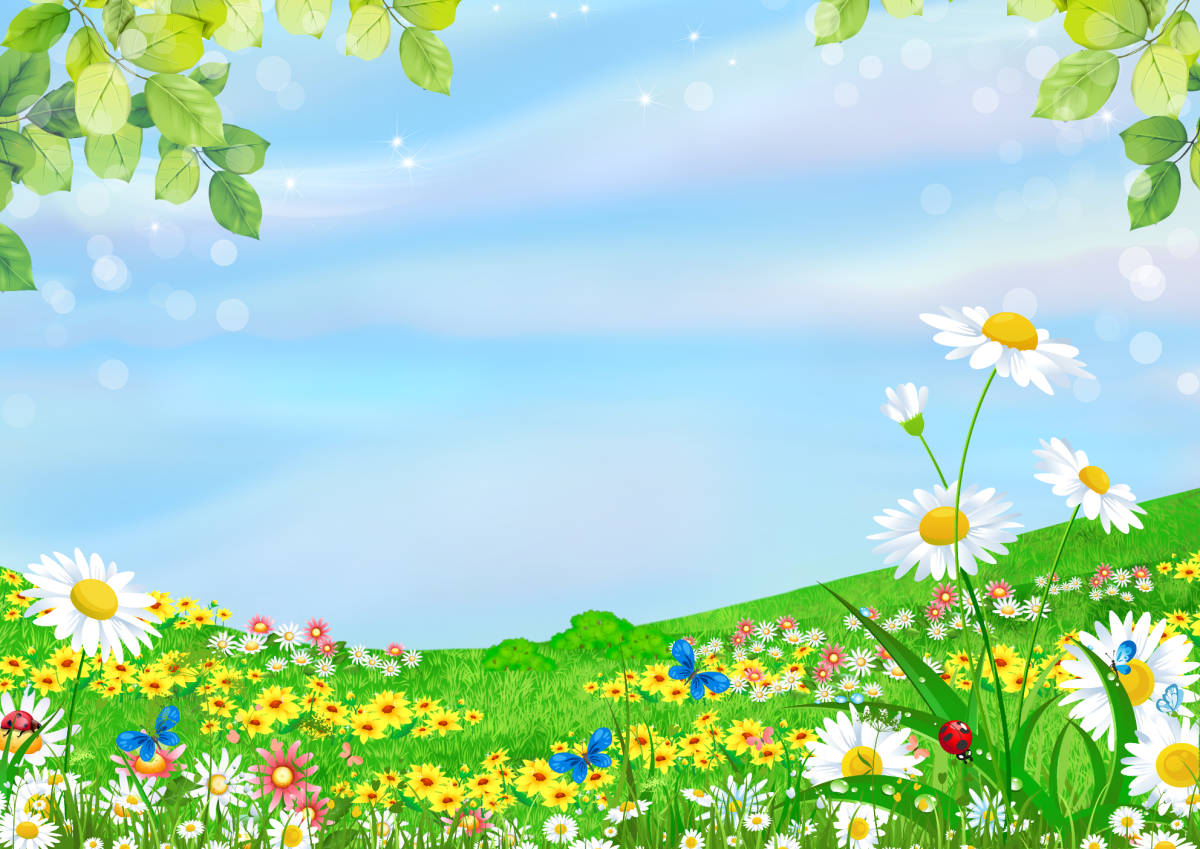 сложный
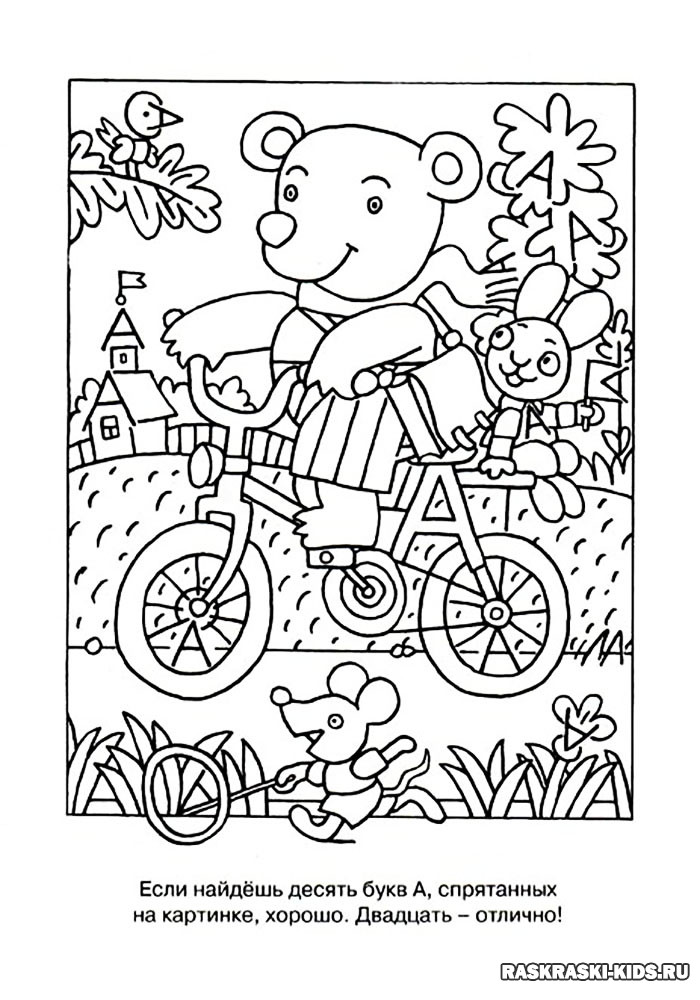 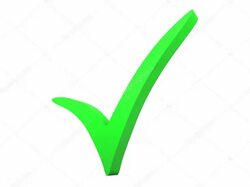 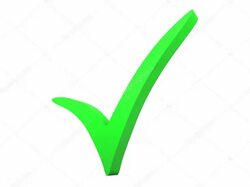 1
2
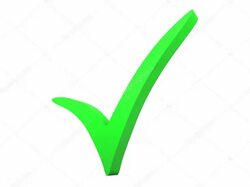 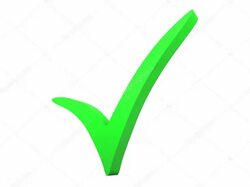 Найди 20 
букв А
3
4
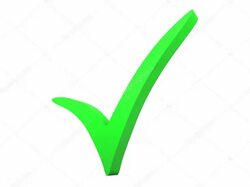 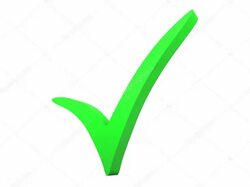 5
6
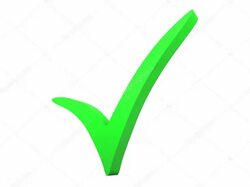 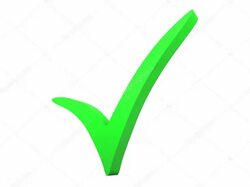 7
8
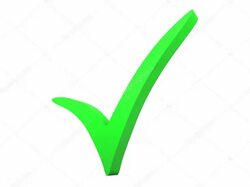 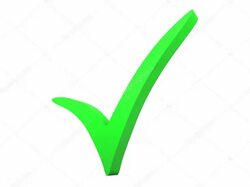 9
10
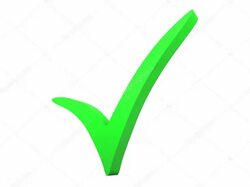 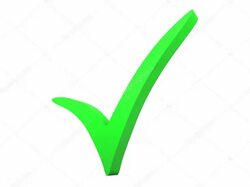 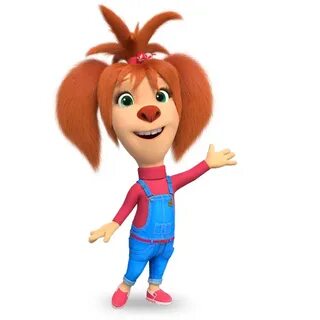 11
12
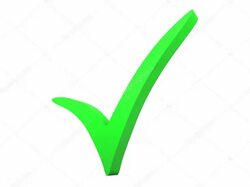 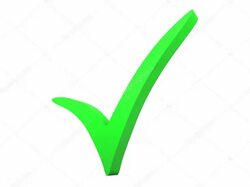 13
14
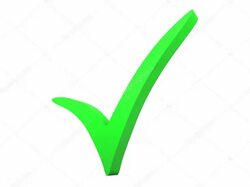 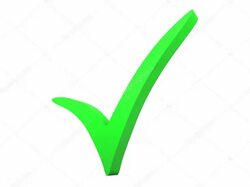 15
16
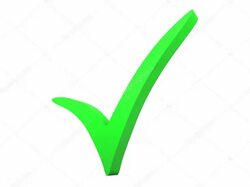 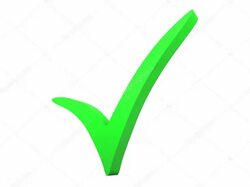 17
18
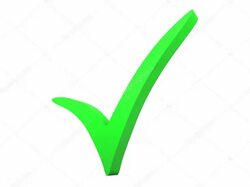 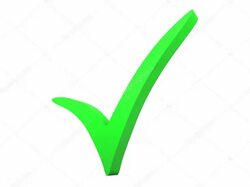 19
20
подсказка
далее
Главное меню
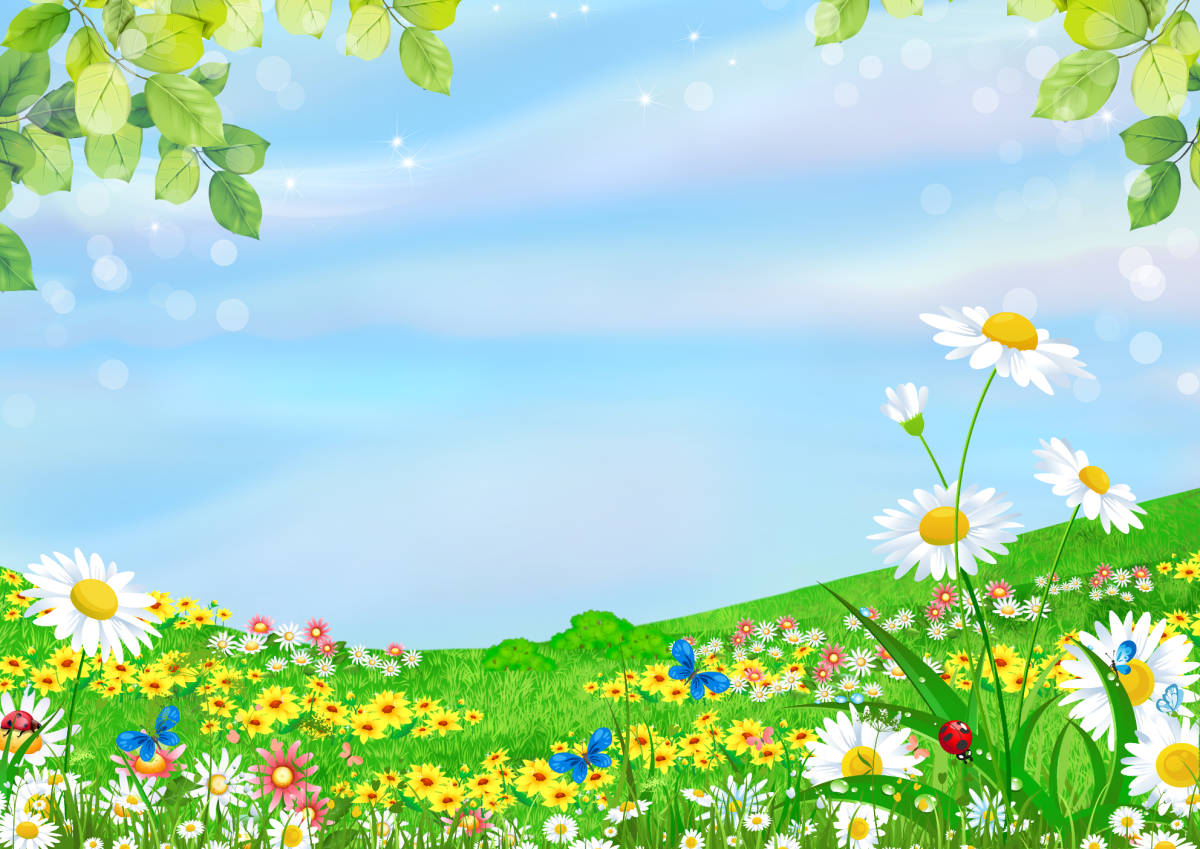 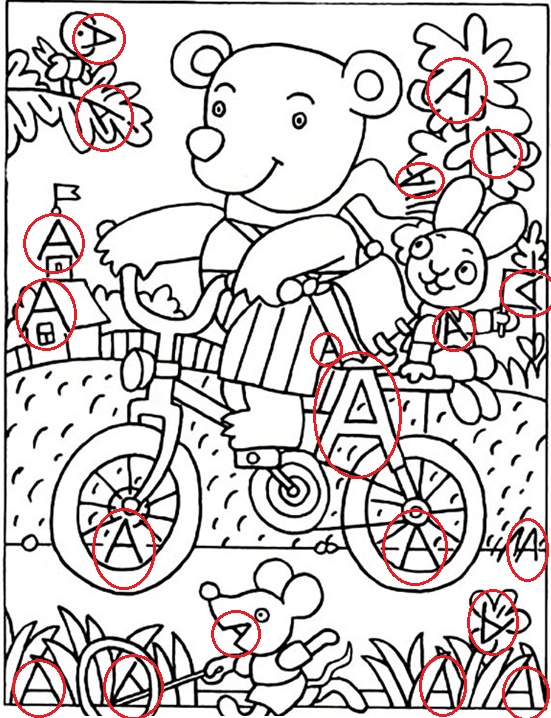 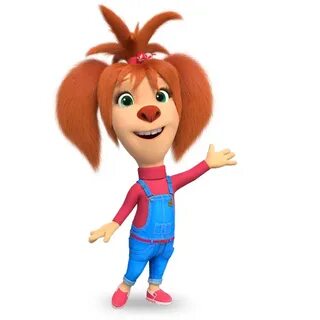 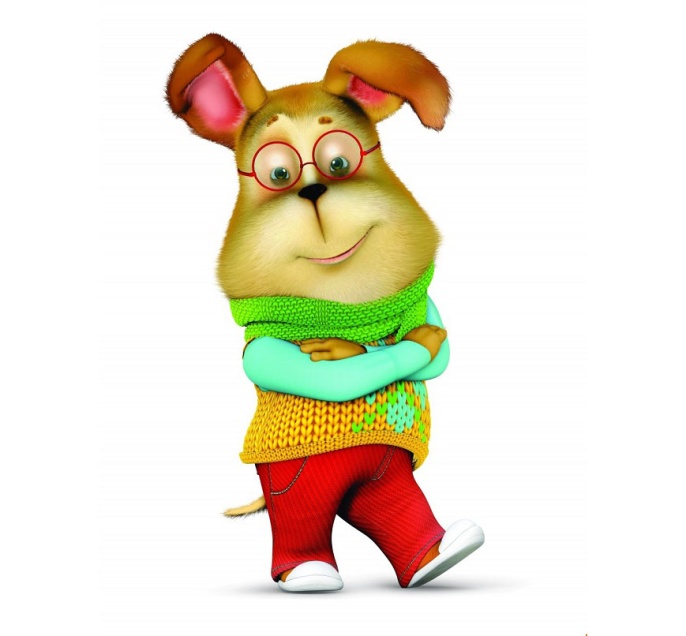 назад
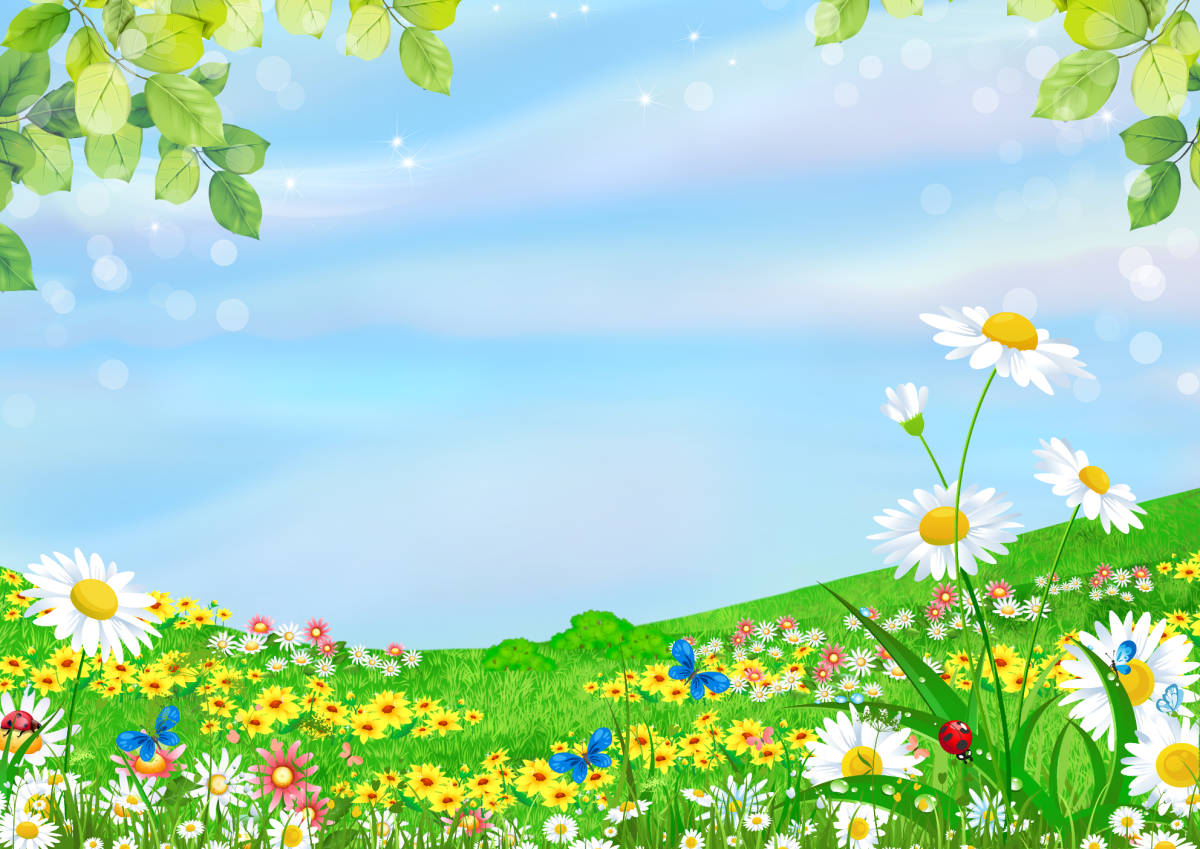 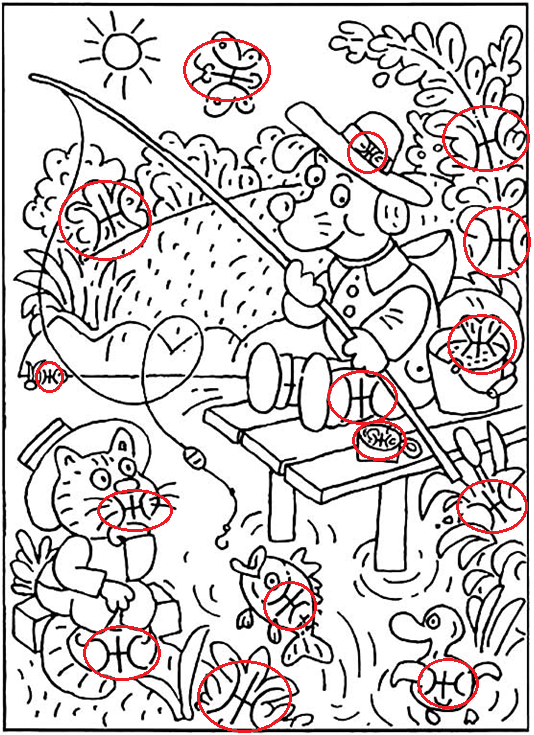 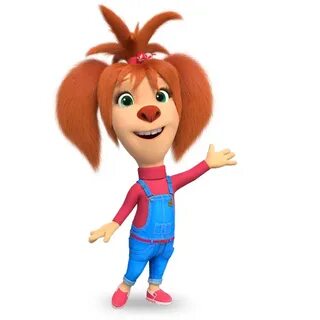 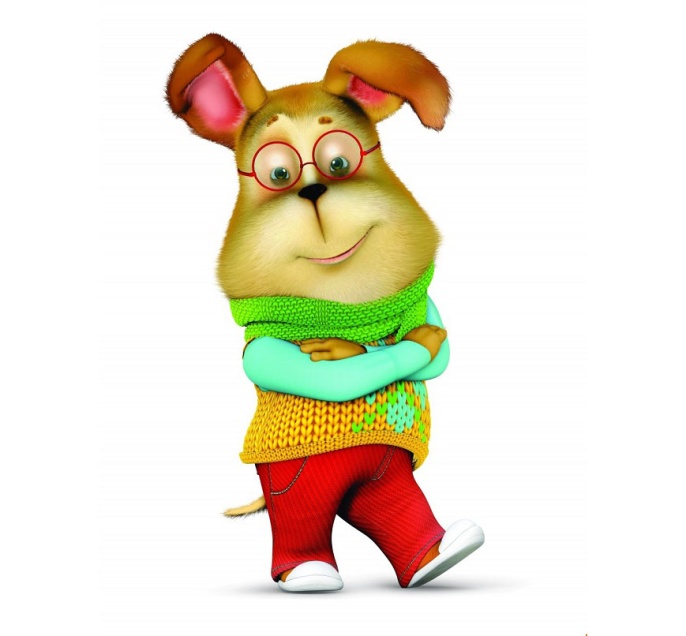 назад
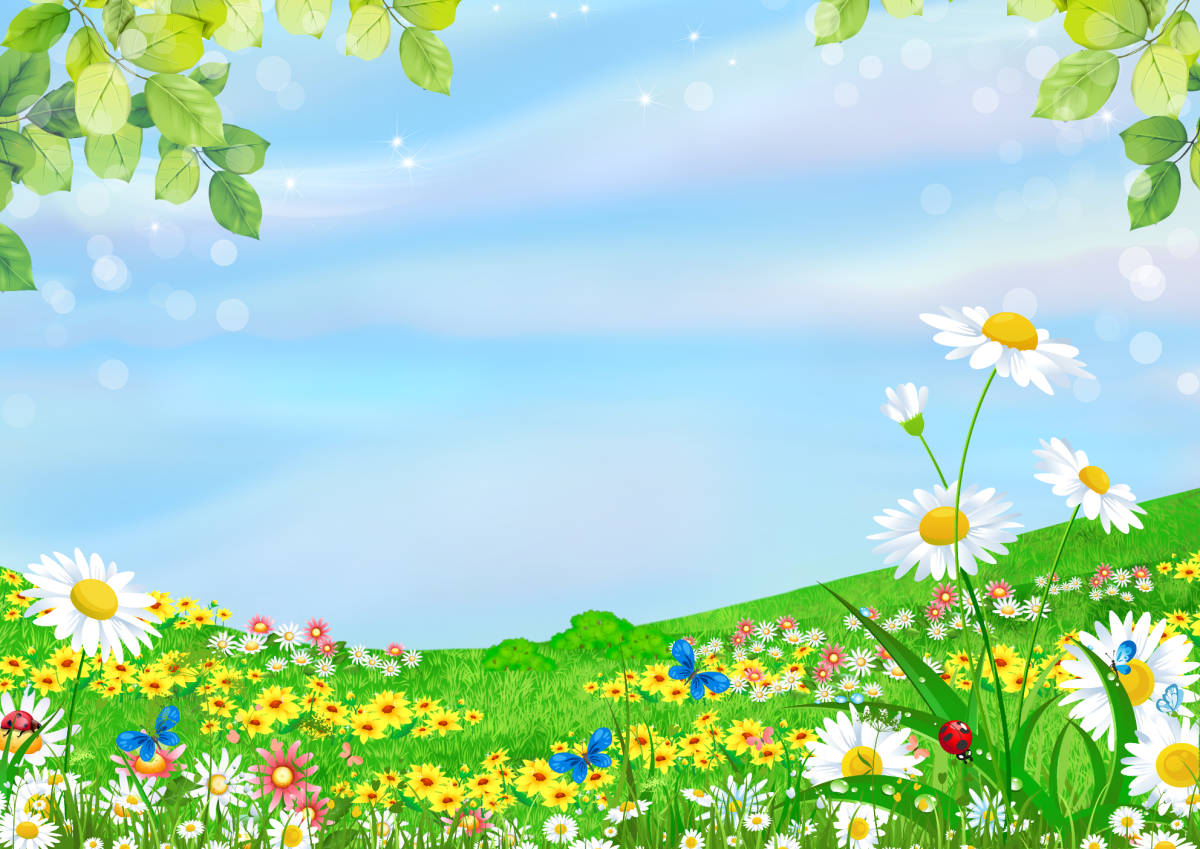 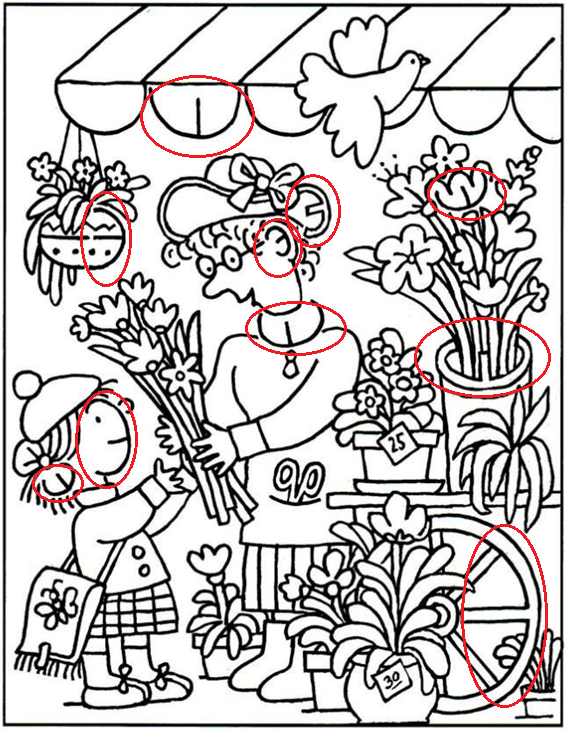 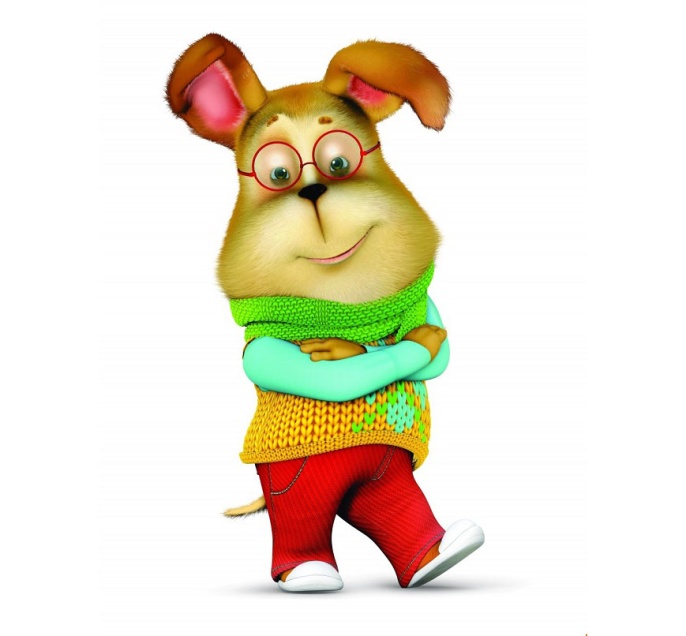 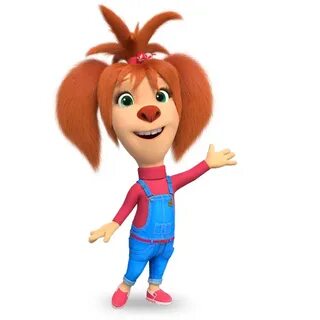 назад
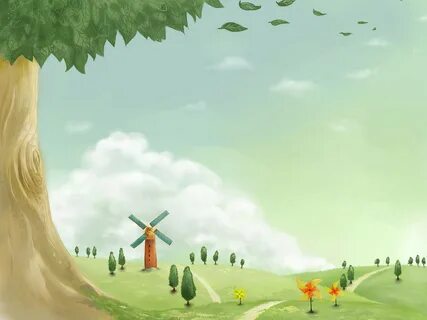 Игра «Найди букву»
Правила:
В данной игре необходимо найти и указать место замаскированной буквы. 
На экране появляется картинка. 
Необходимо найти и выделить заданную печатную букву (количество спрятанных букв указано на кнопках). 
Если буква найдена верно, то на кнопке с номером появится галочка. 
Если совсем не получается выполнить все задания, воспользуйся подсказкой.
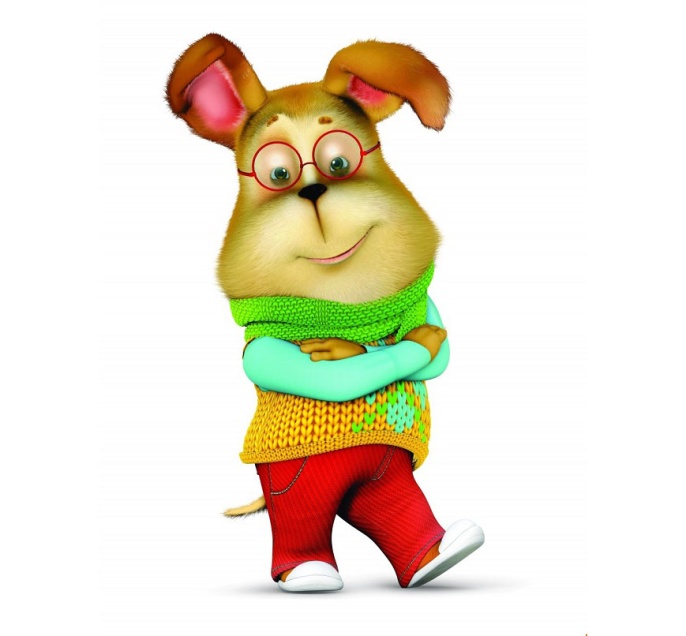 далее
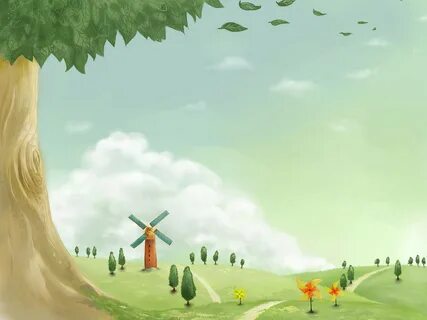 Игра «Найди букву»
Правила:
В данной игре необходимо найти и указать место замаскированной буквы. 
На экране появляется картинка. 
Необходимо найти и выделить заданную печатную букву (количество спрятанных букв указано на кнопках). 
Если буква найдена верно, то на кнопке с номером появится галочка. 
Если совсем не получается выполнить все задания, воспользуйся подсказкой.
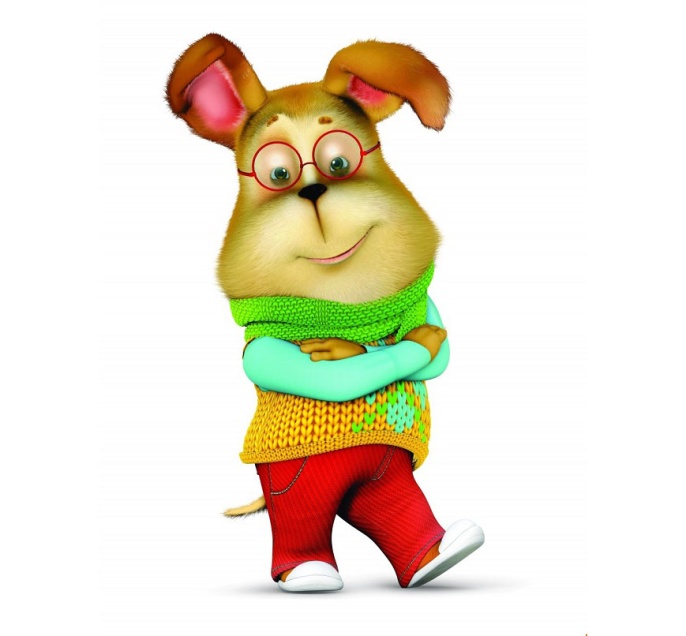 далее
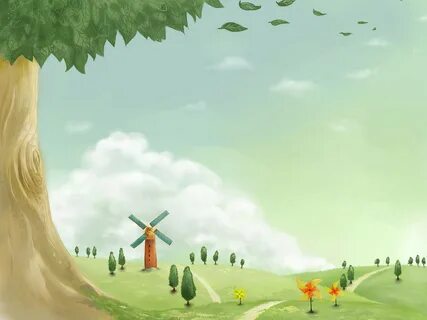 Игра «Найди букву»
Правила:
В данной игре необходимо найти и указать место замаскированной буквы. 
На экране появляется картинка. 
Необходимо найти и выделить заданную печатную букву (количество спрятанных букв указано на кнопках). 
Если буква найдена верно, то на кнопке с номером появится галочка. 
Если совсем не получается выполнить все задания, воспользуйся подсказкой.
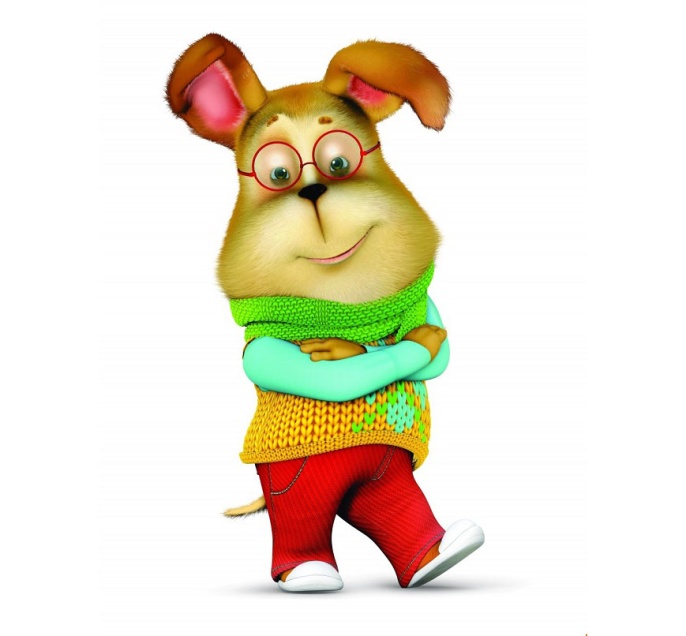 далее
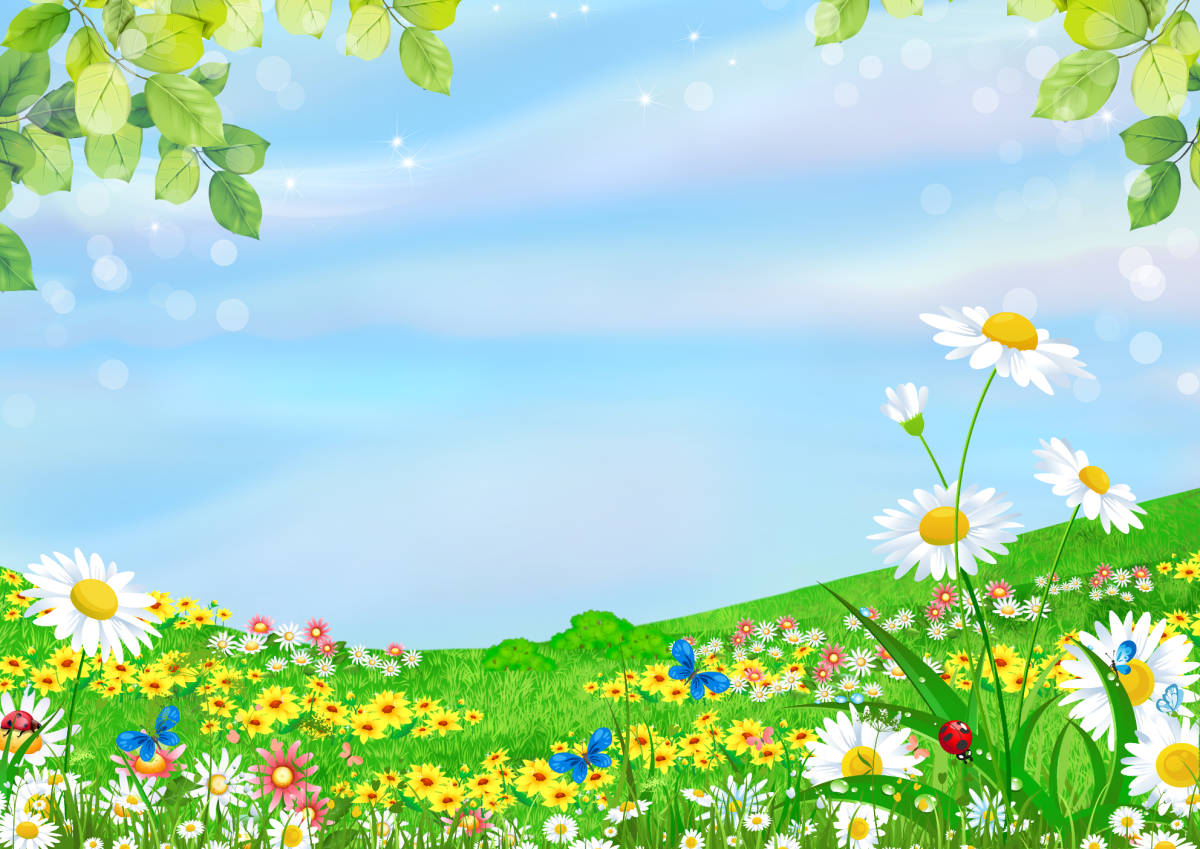 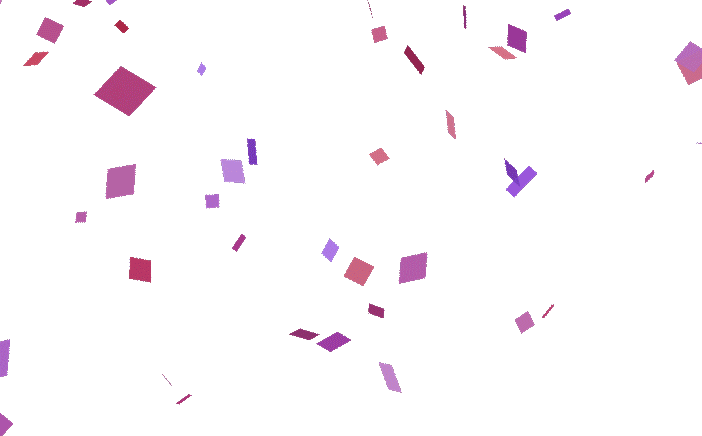 Молодец!
Главное меню
Закончить игру
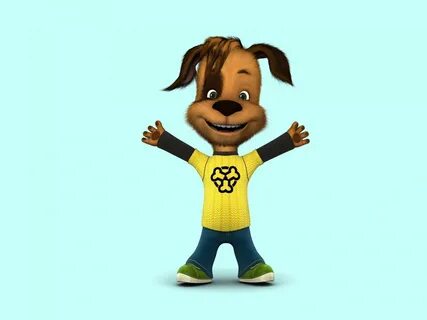 Следующий уровень
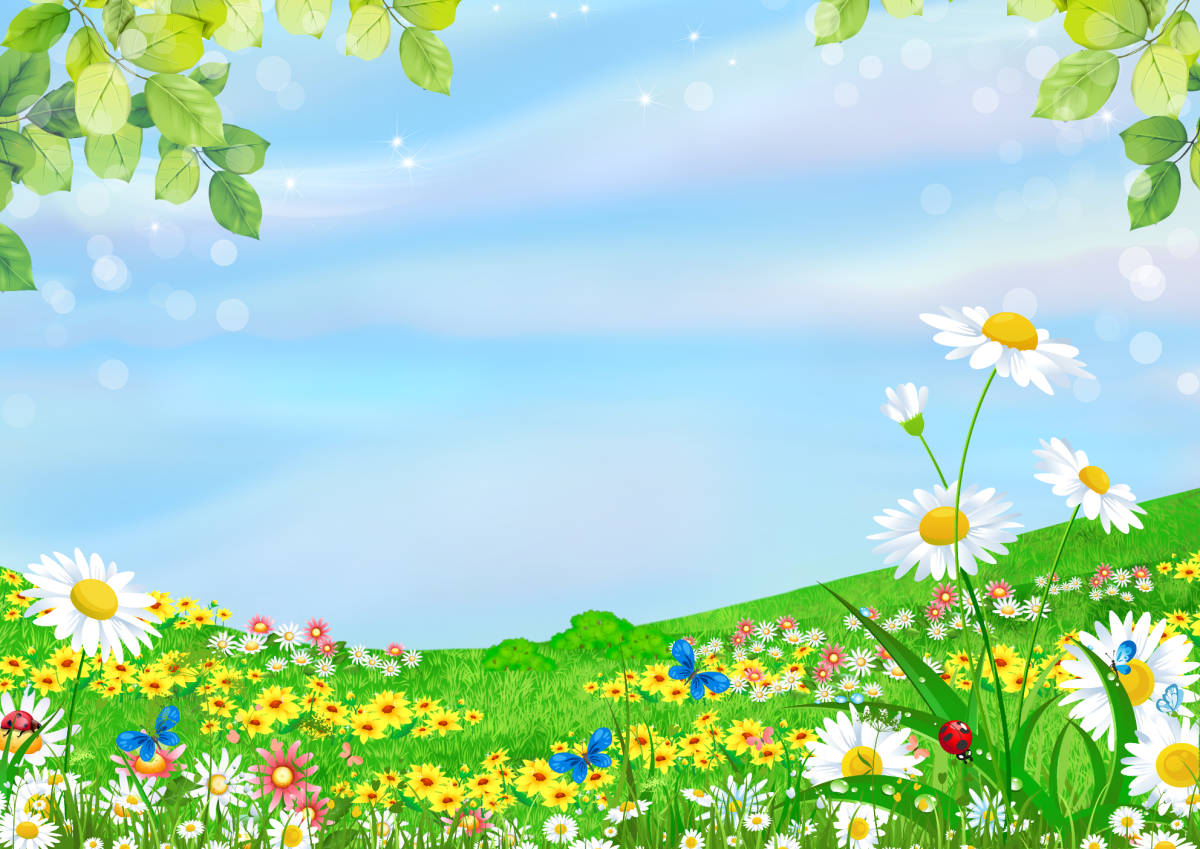 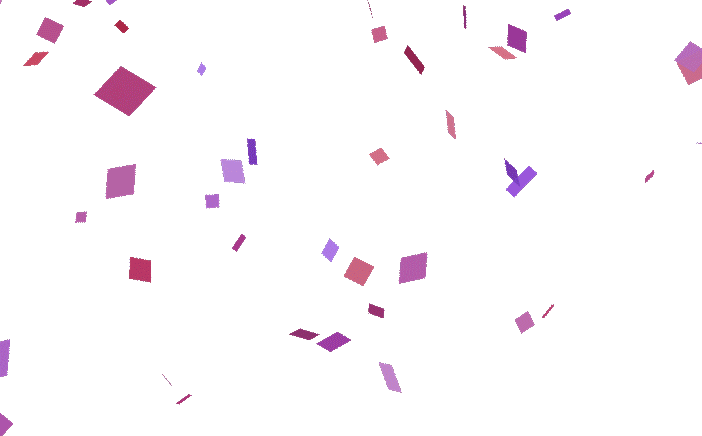 Молодец!
Главное меню
Закончить игру
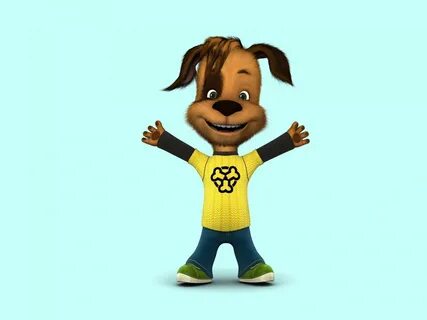 Следующий уровень
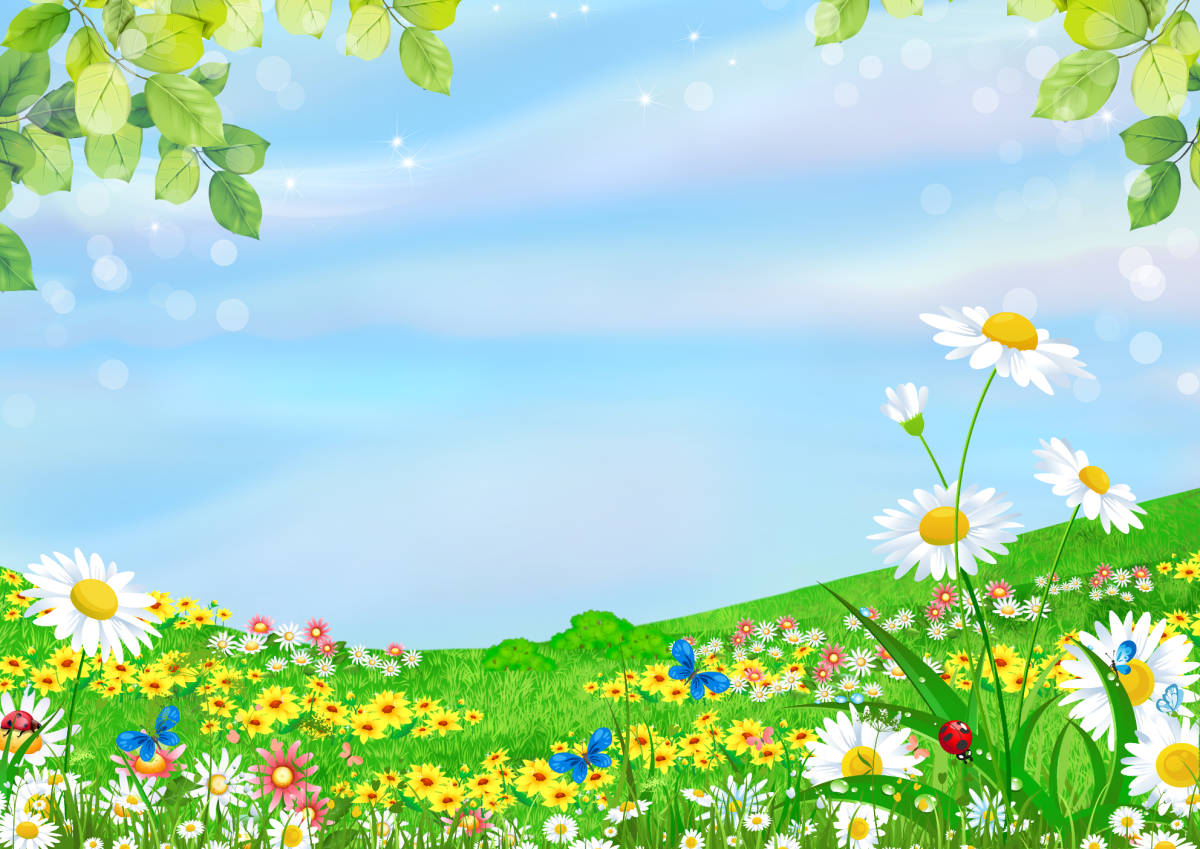 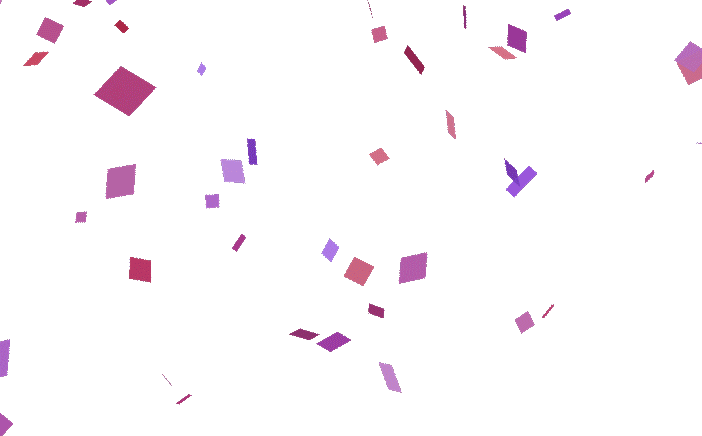 Молодец!
Главное меню
Закончить игру
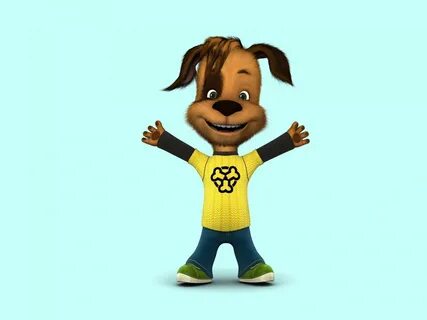